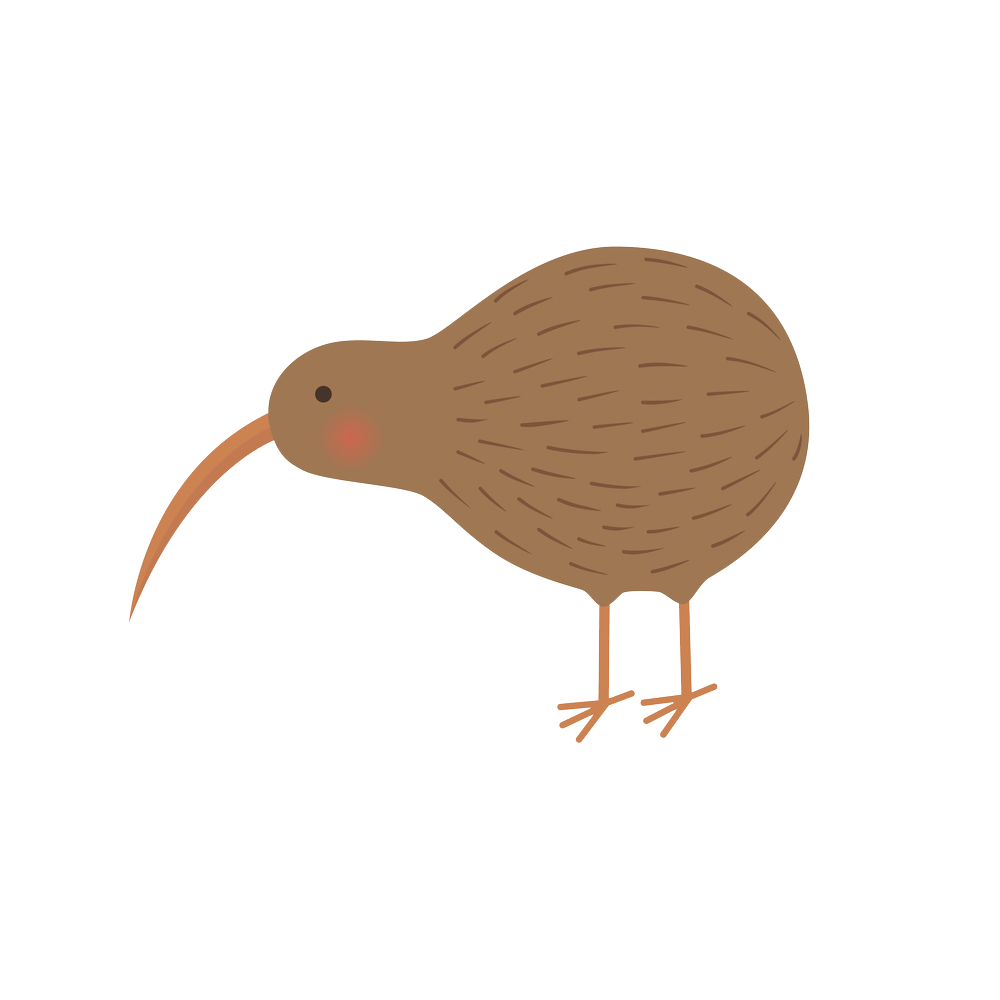 What do you know about

New Zealand
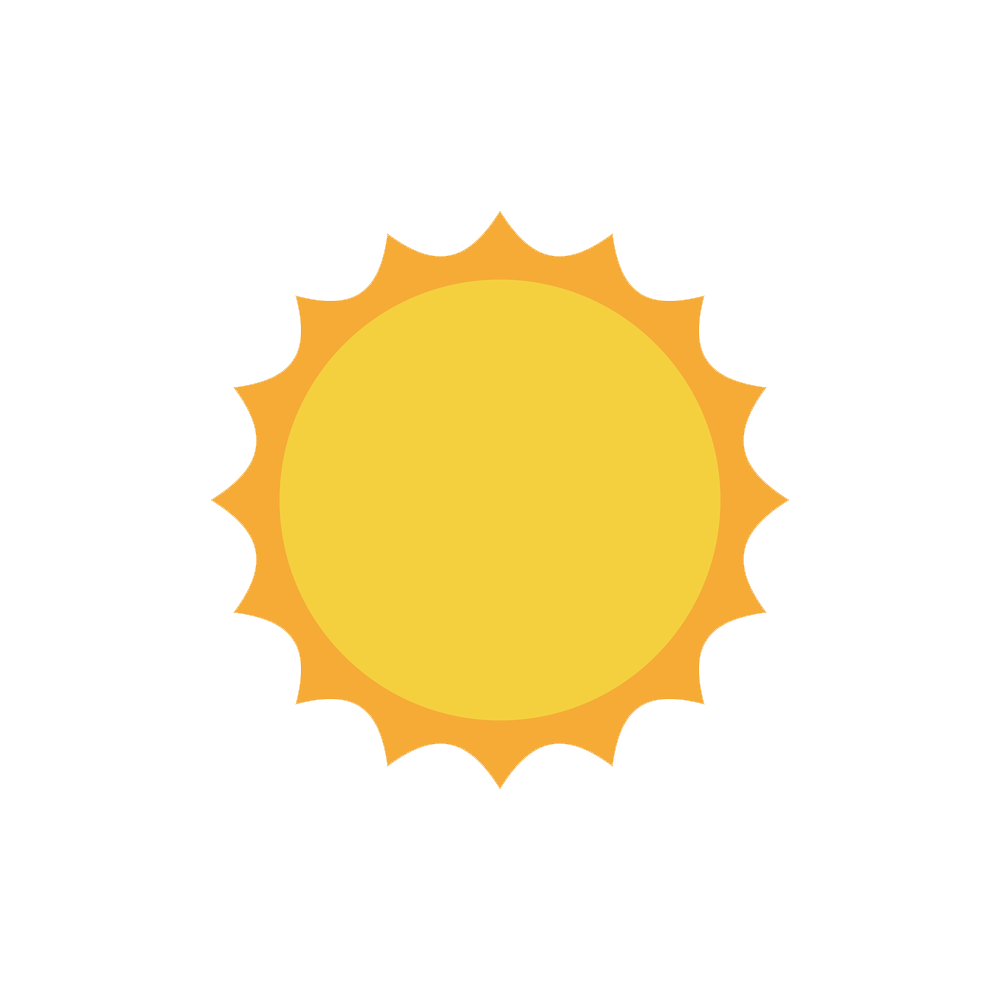 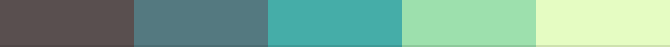 New Zealand
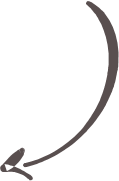 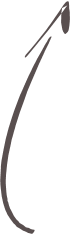 Australia
~270,000 km2
~36,000 km2
~5 mil
~24 mil
"maori"
New Zealand
southern island
8
5
3
5
3
2
New Zealand
southern island
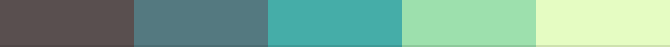 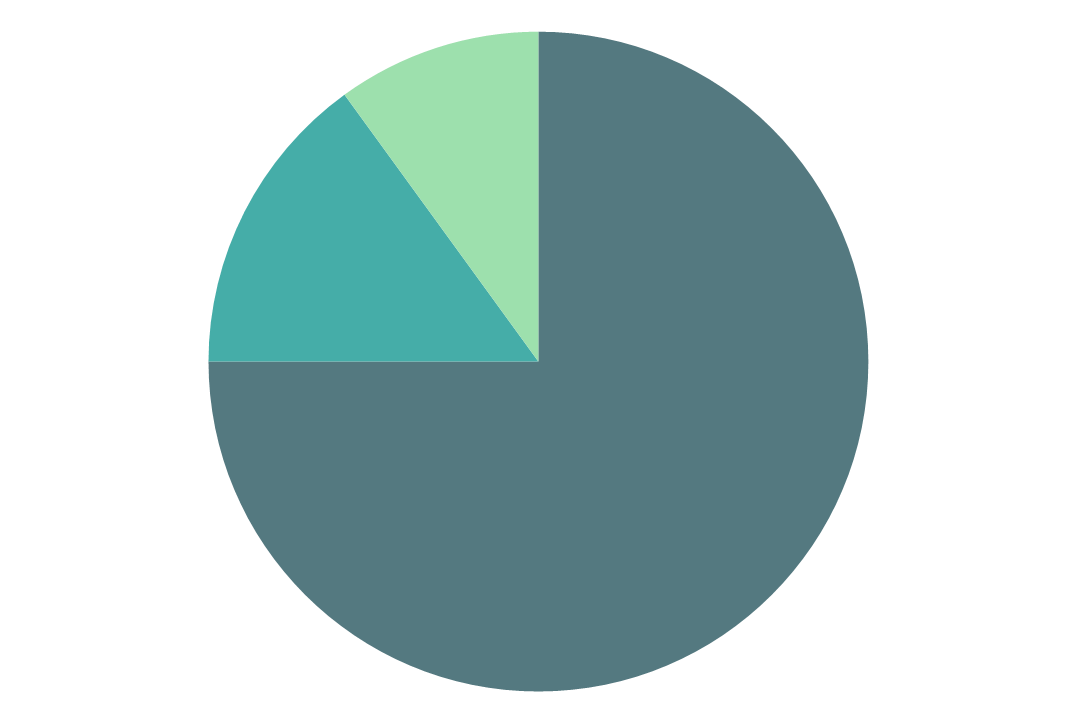 european (74%)
maori
(15%)
new zealand population
southern island
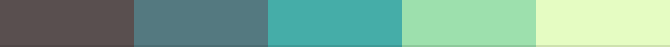 new zealand
southern island
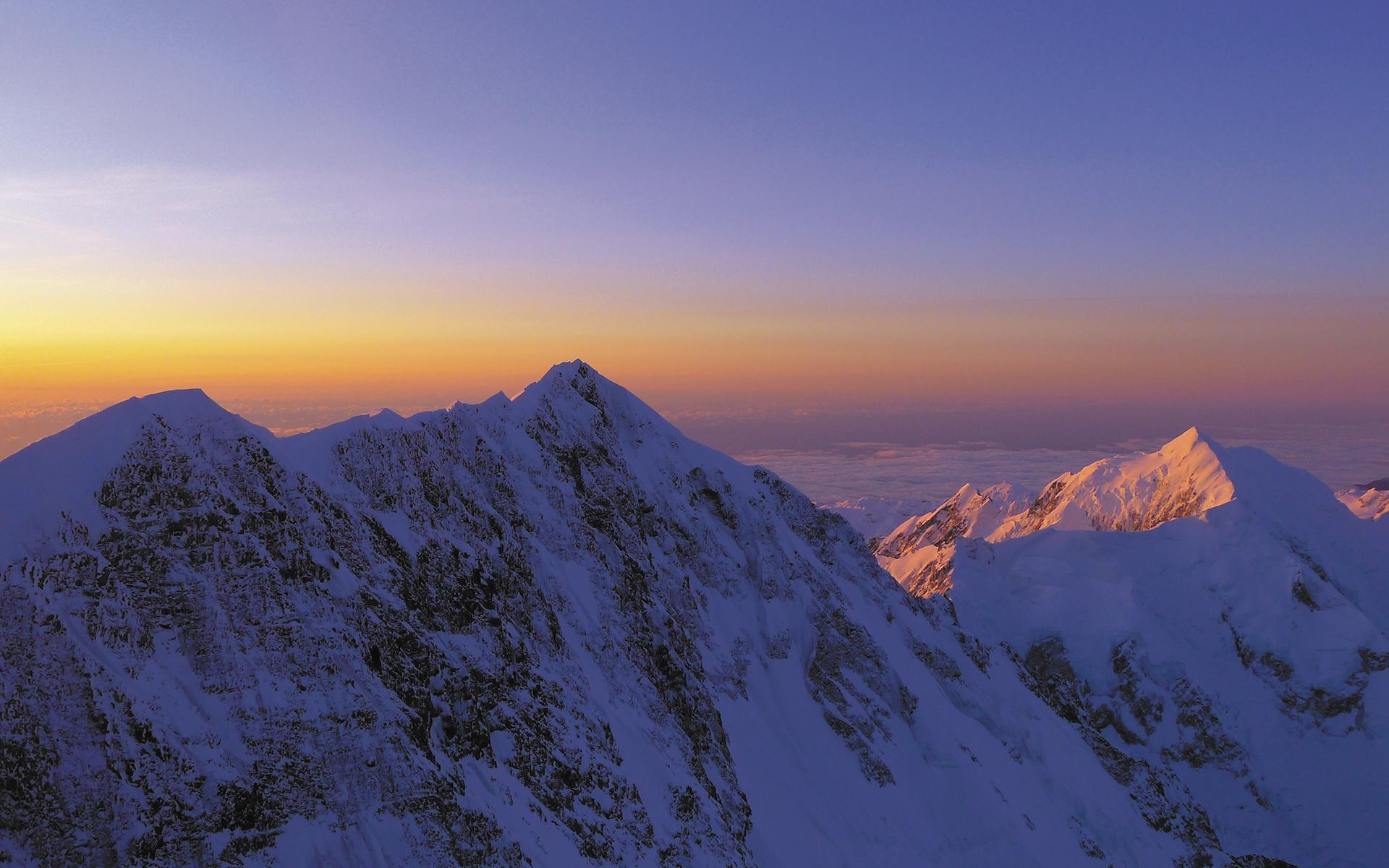 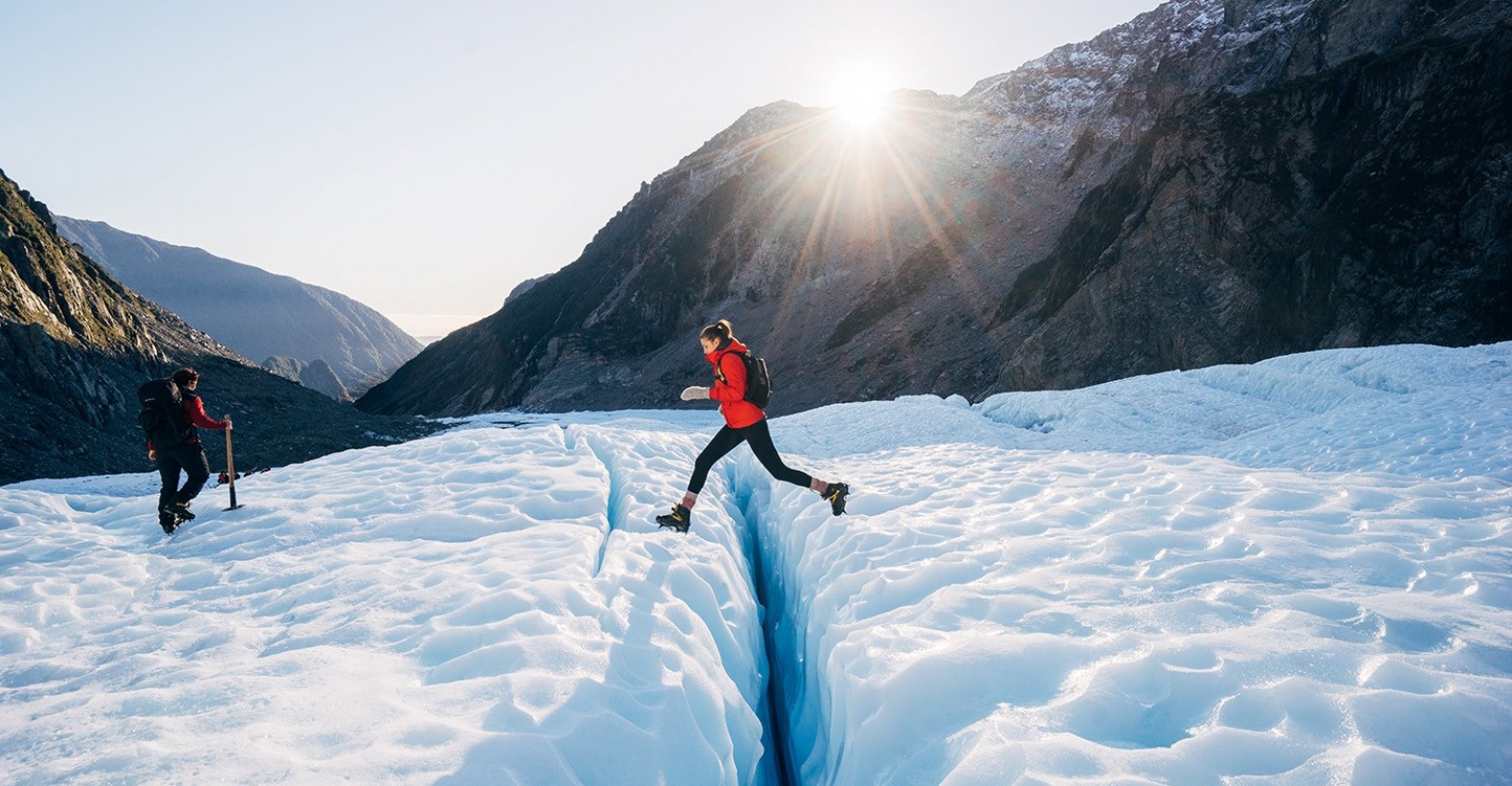 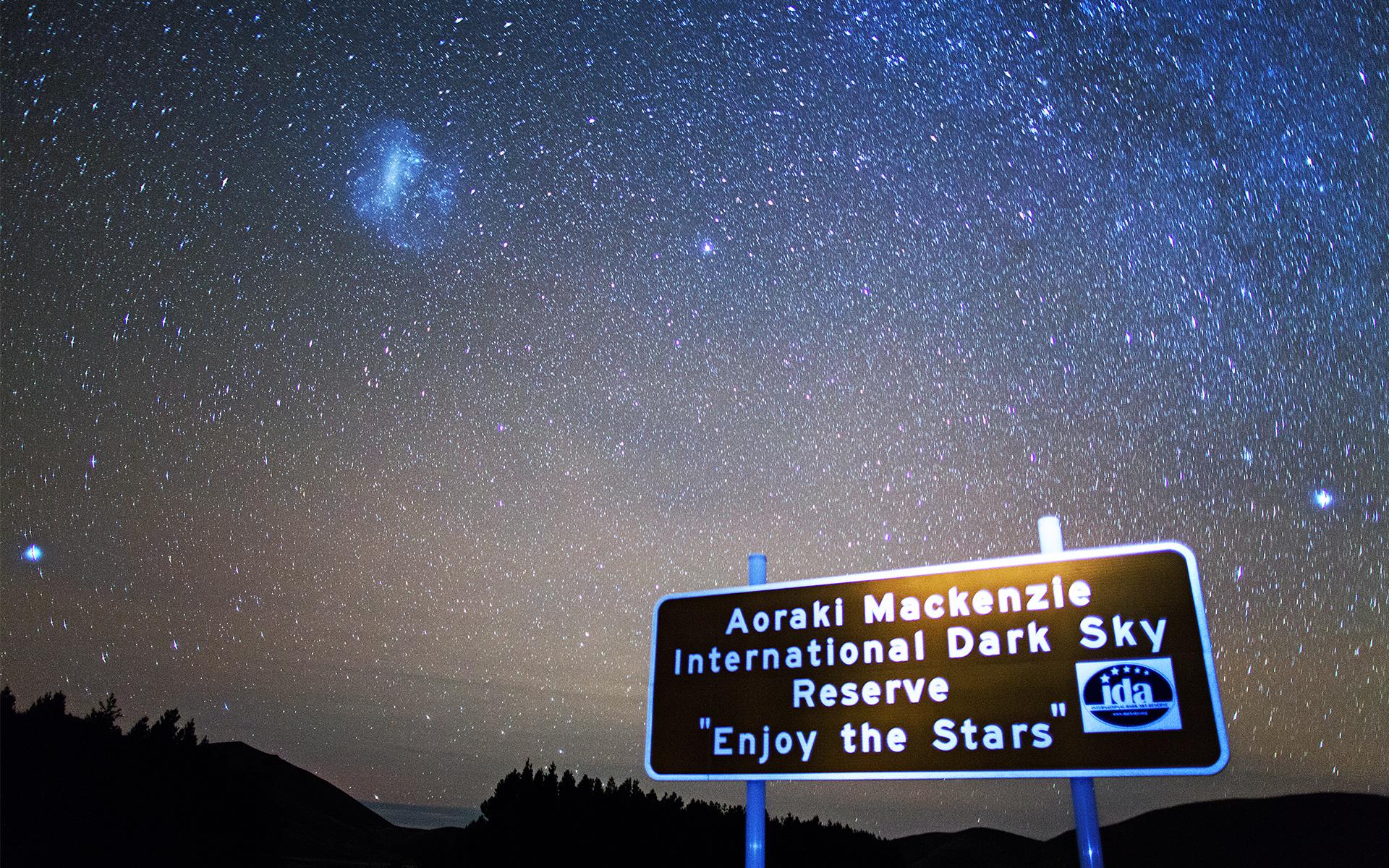 southern island
milford sound
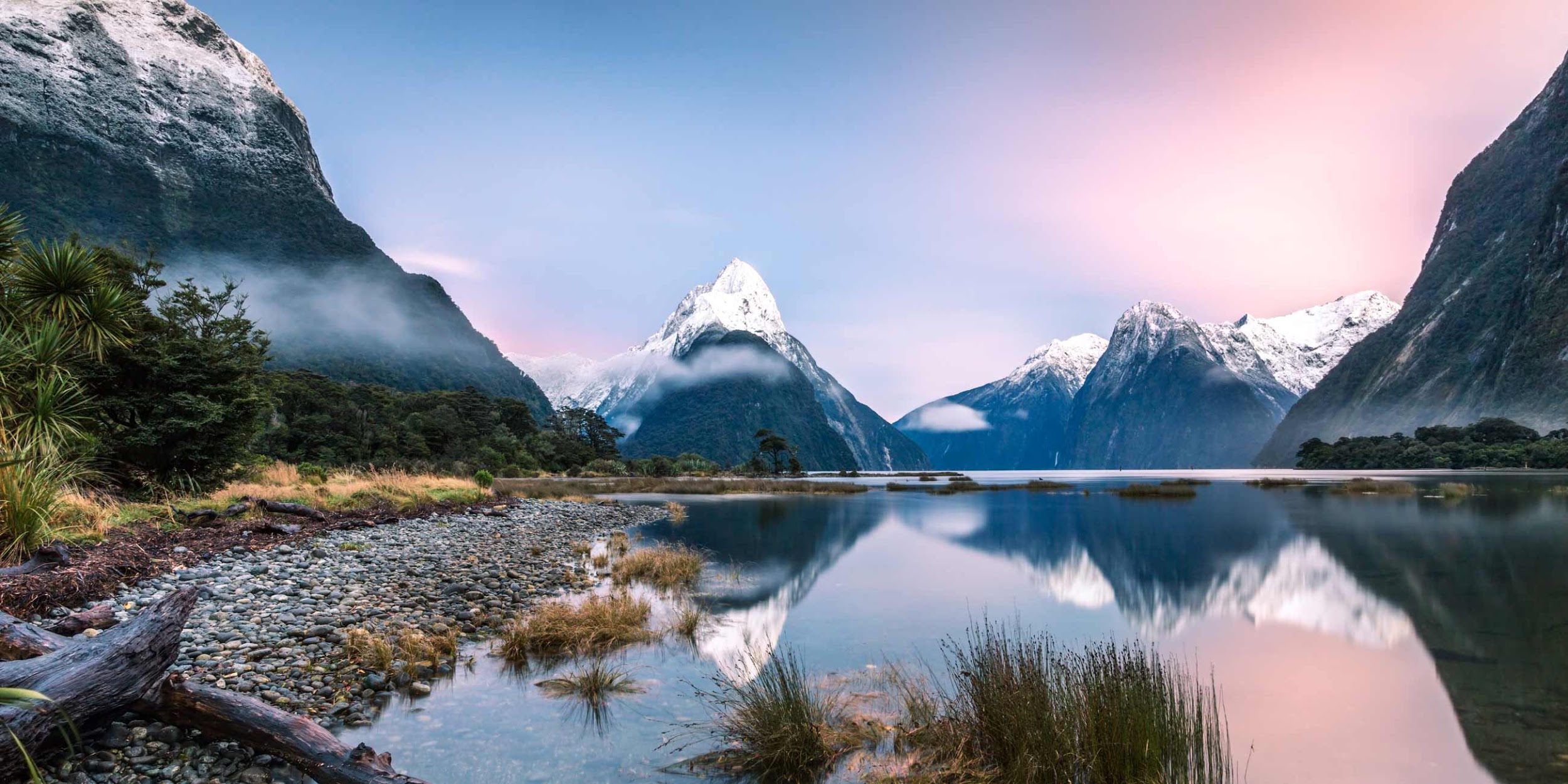 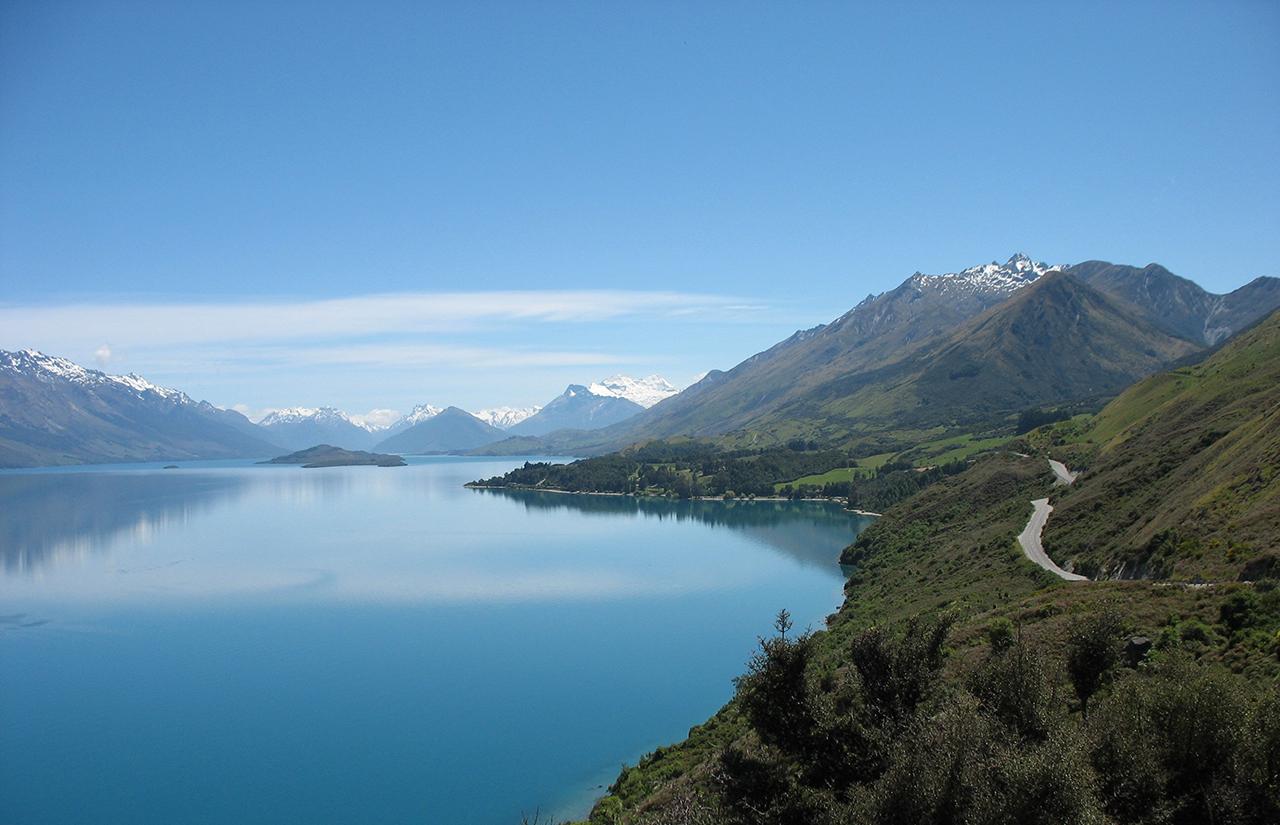 QUEENSTOWN
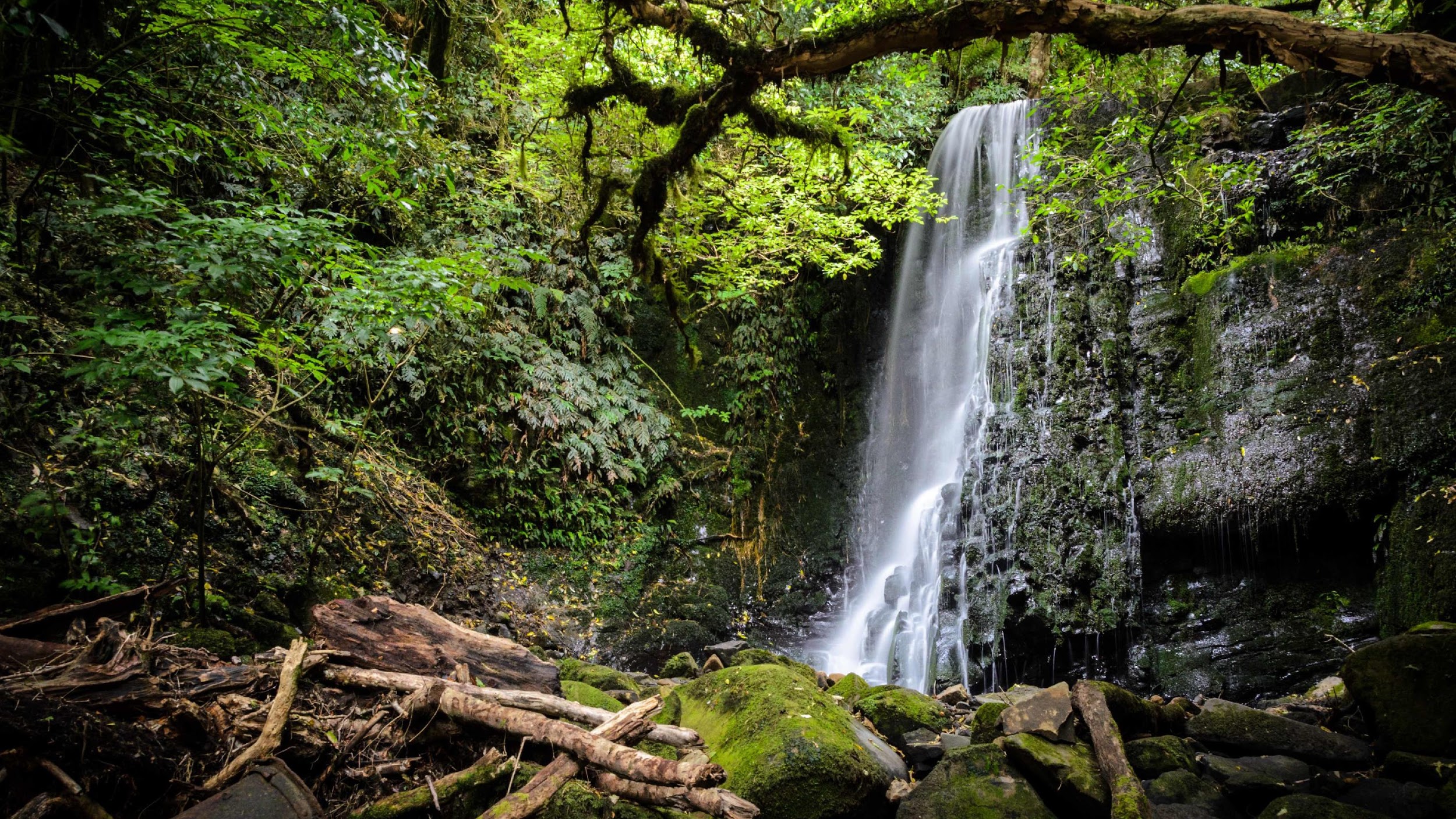 new zealand
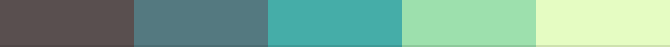 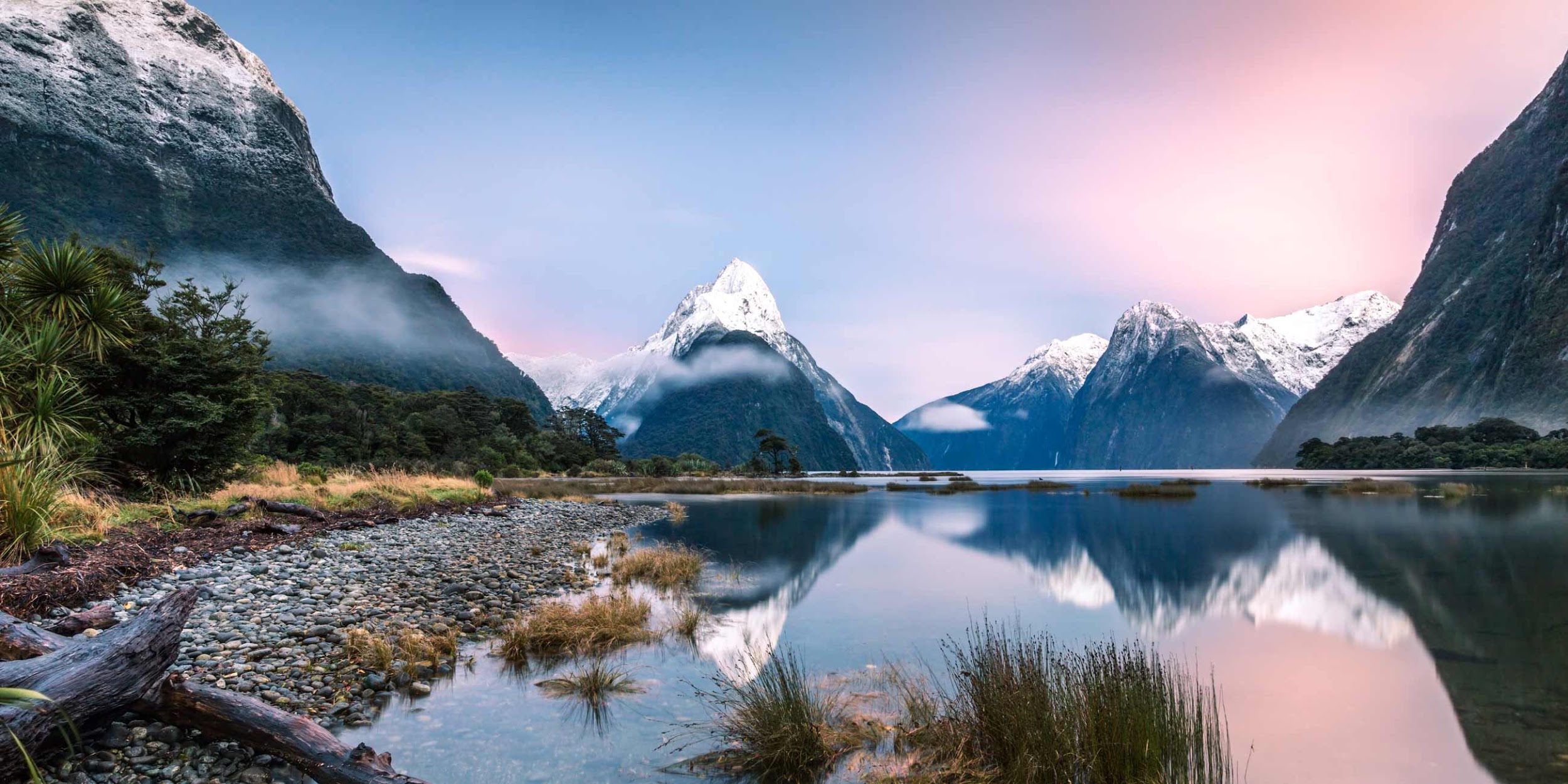 milford sound
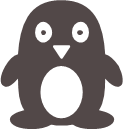 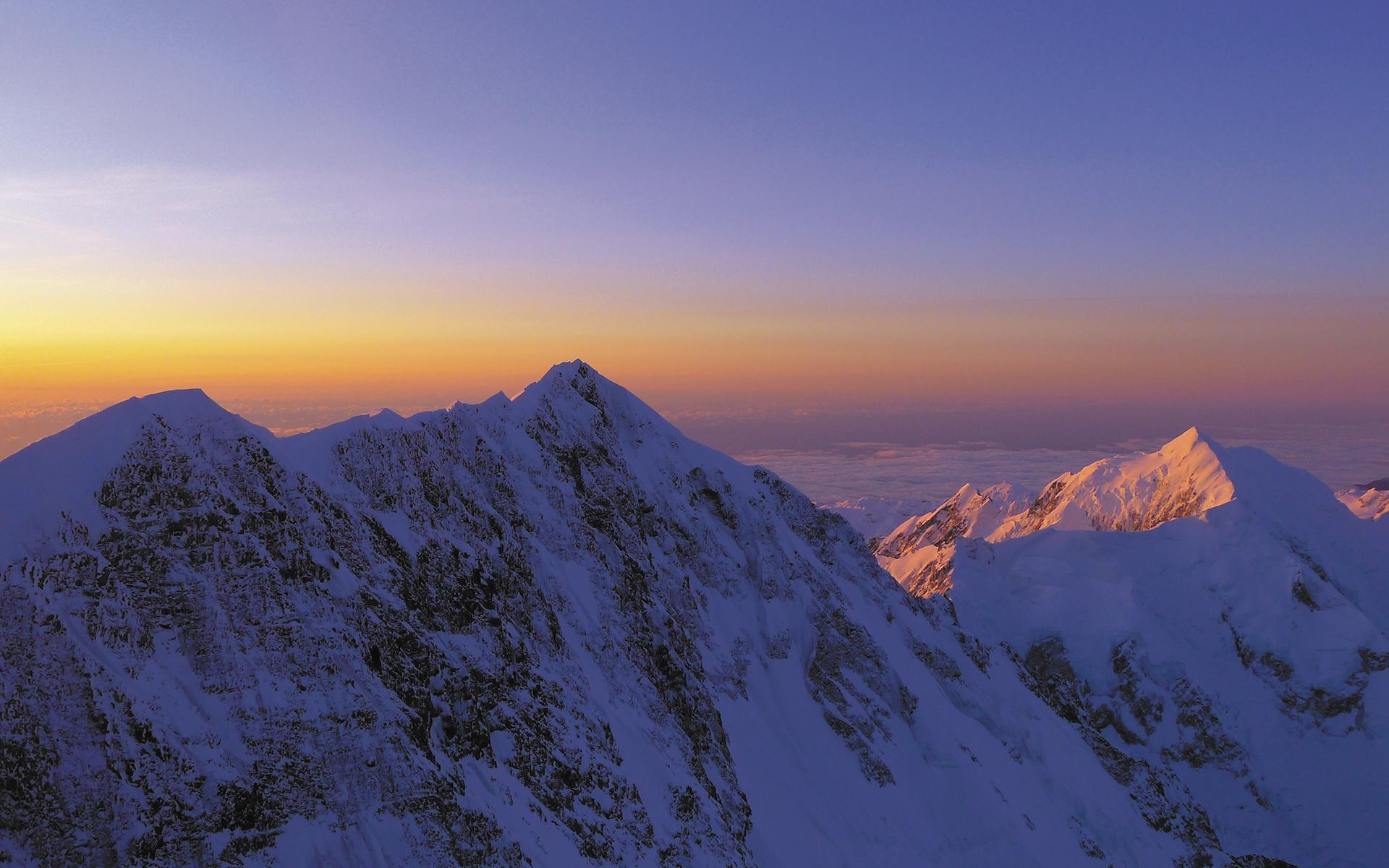 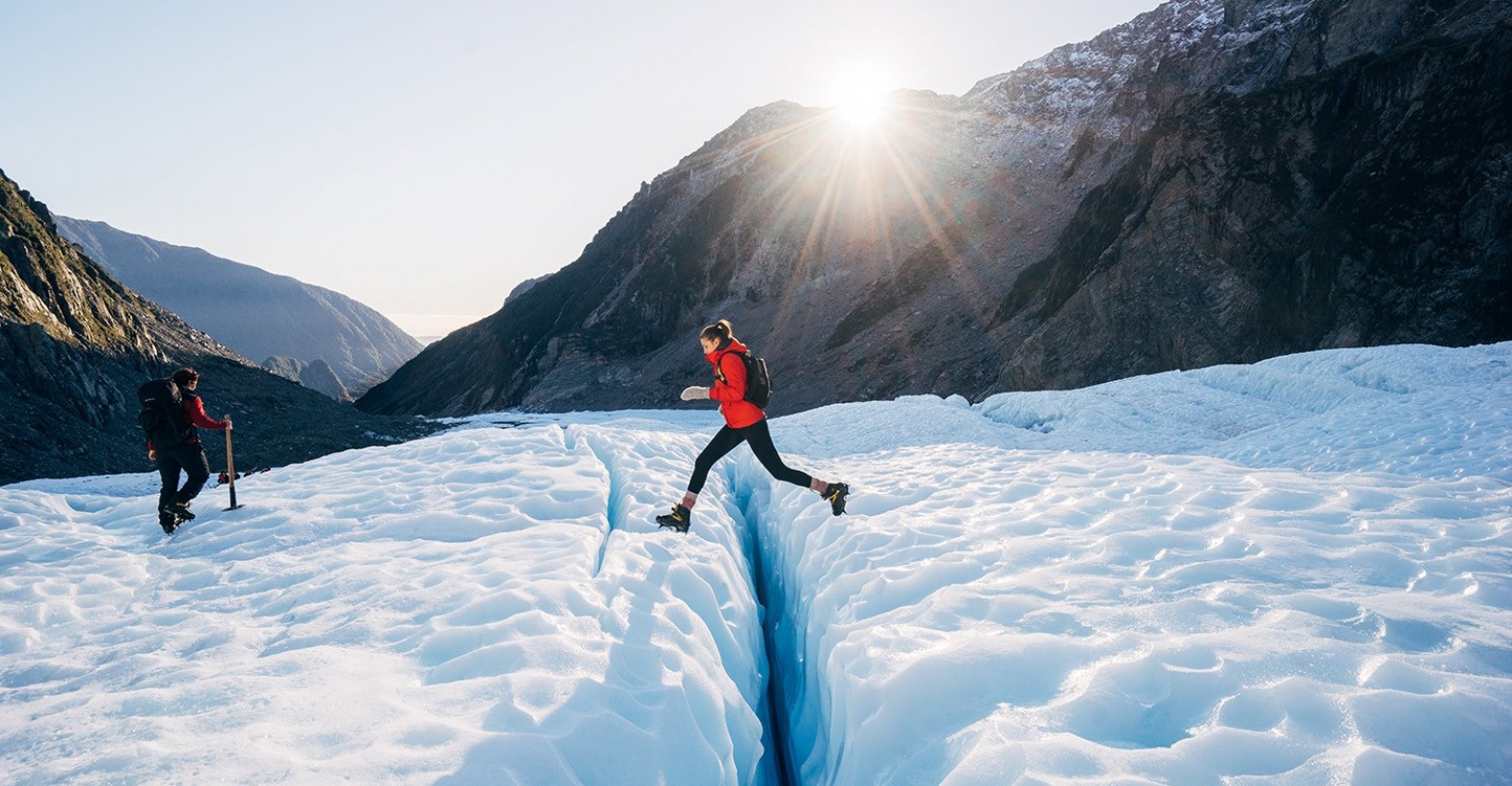 mount cook
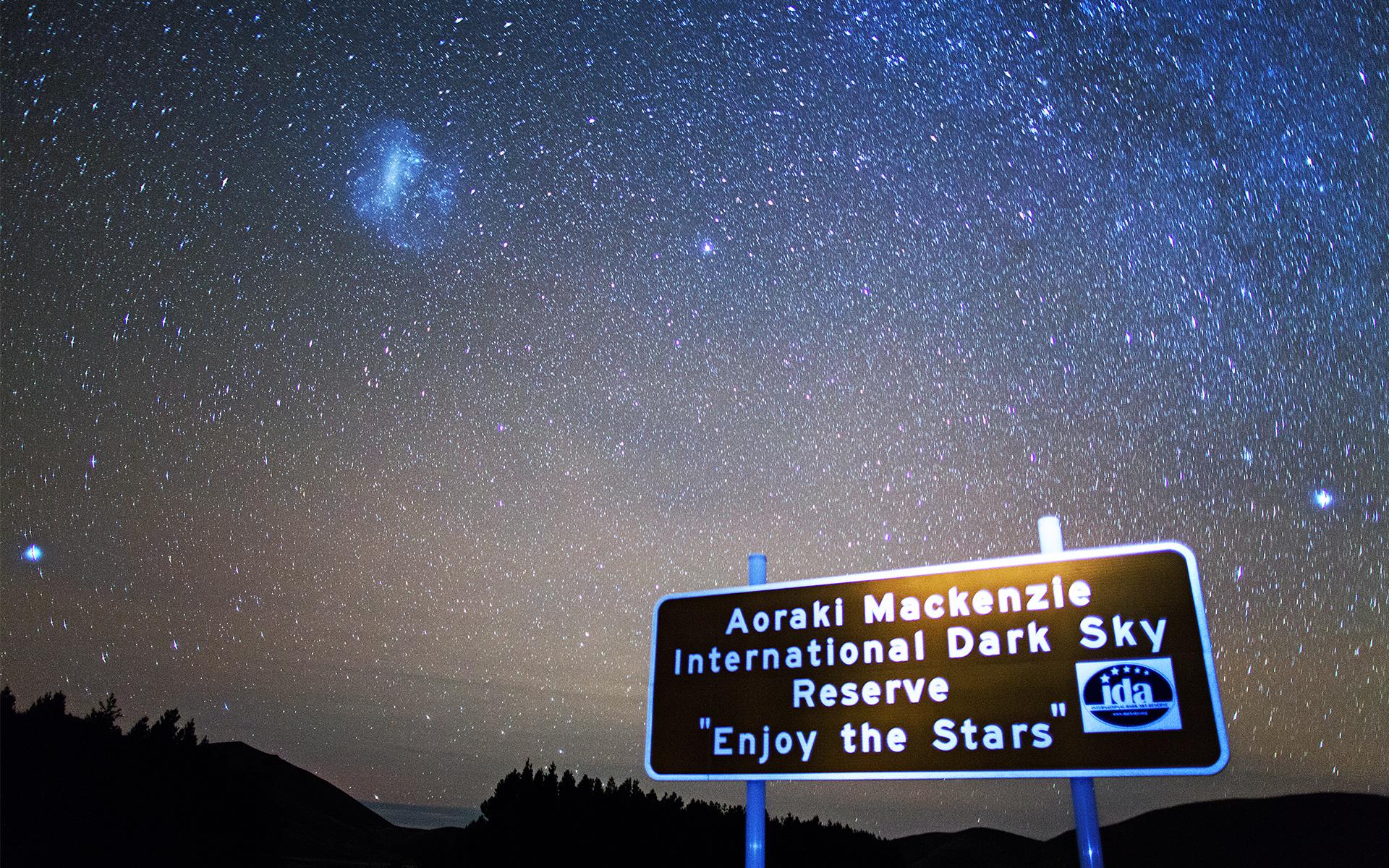 southern island
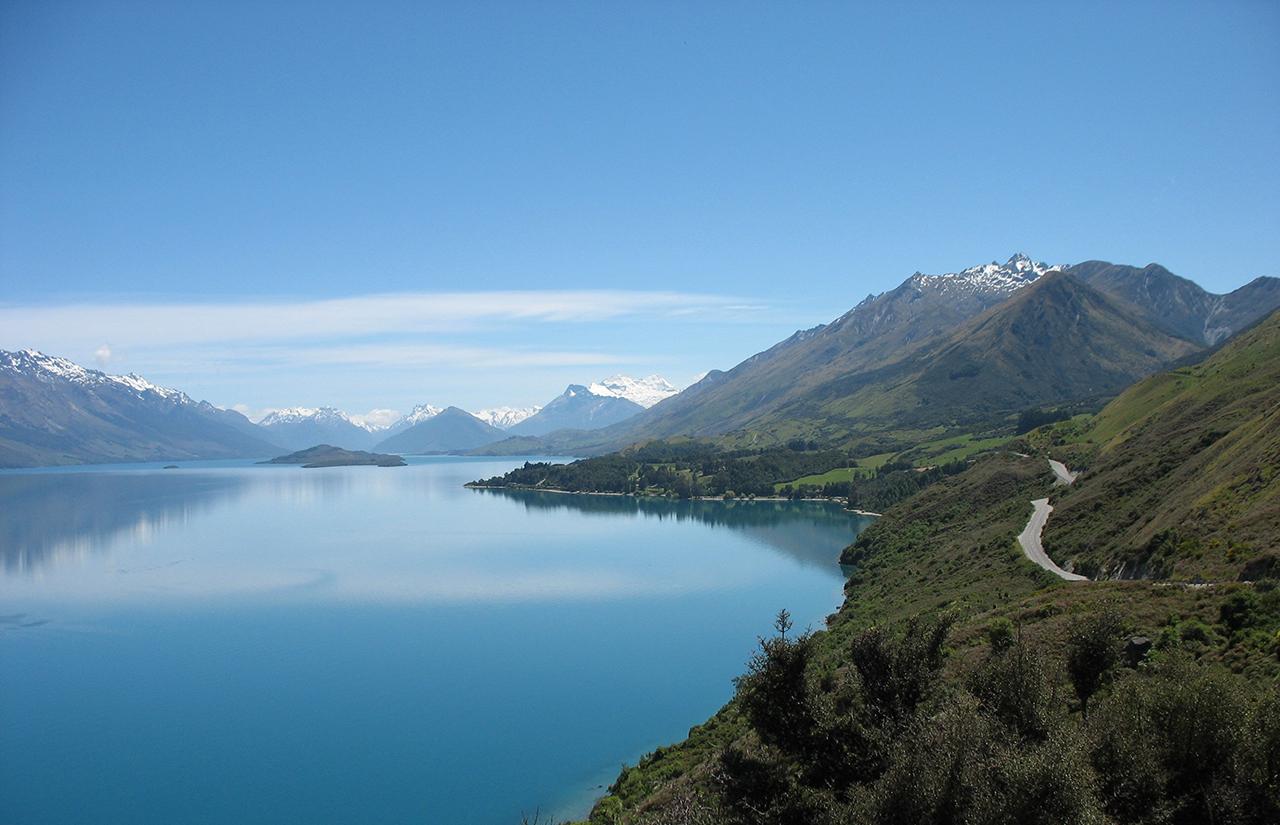 QUEENSTOWN
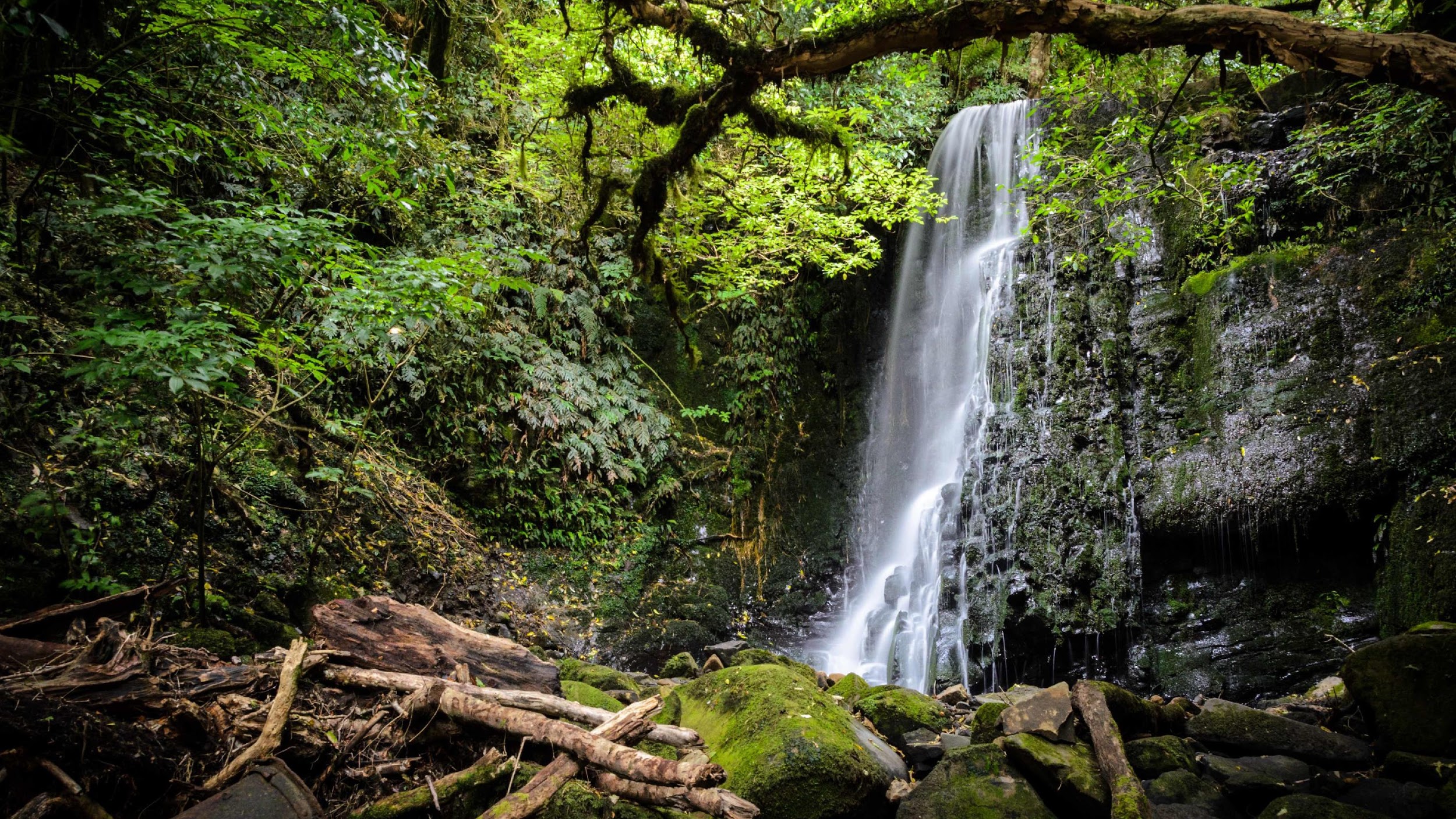 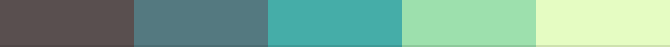 milford sound
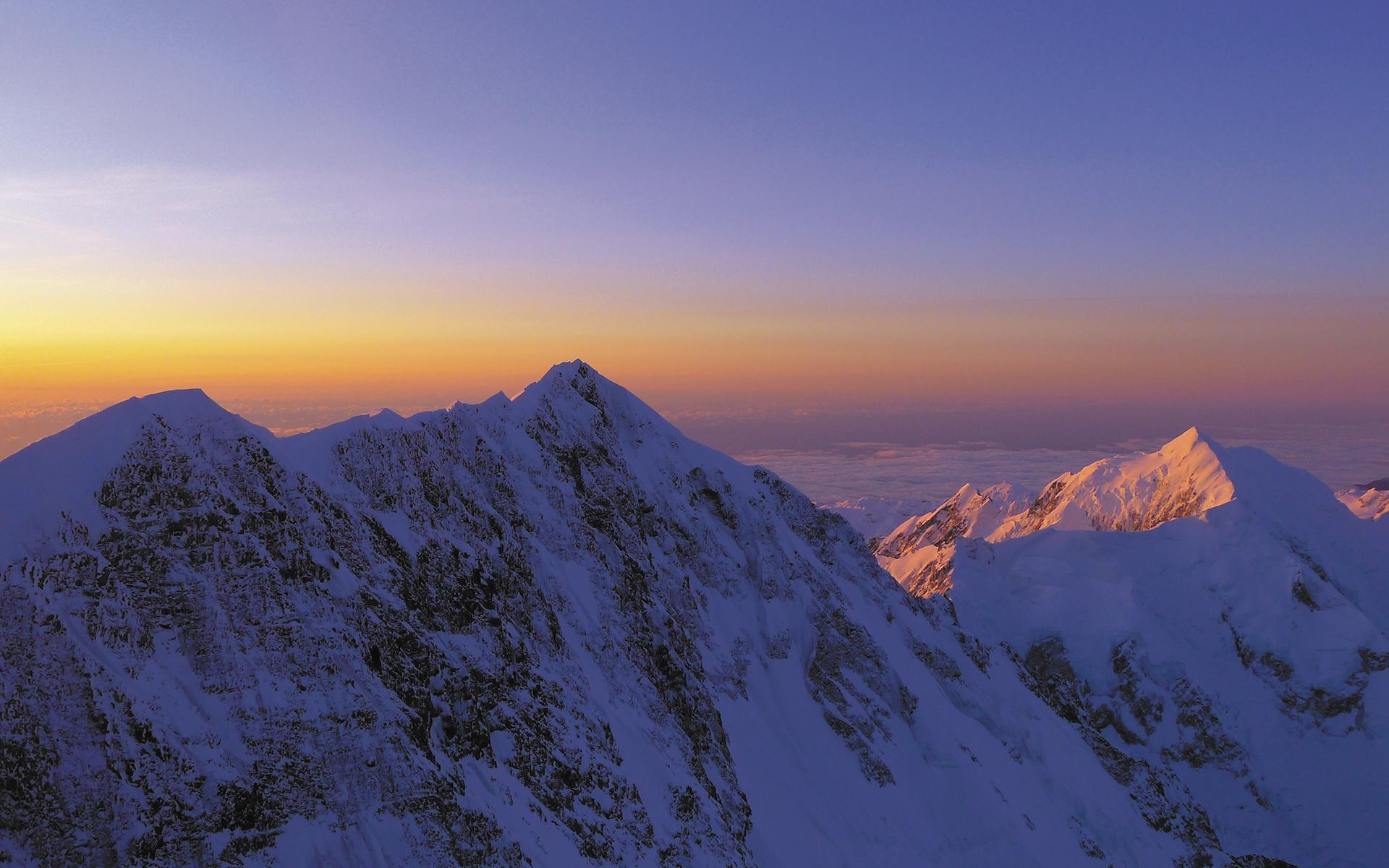 mount cook
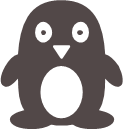 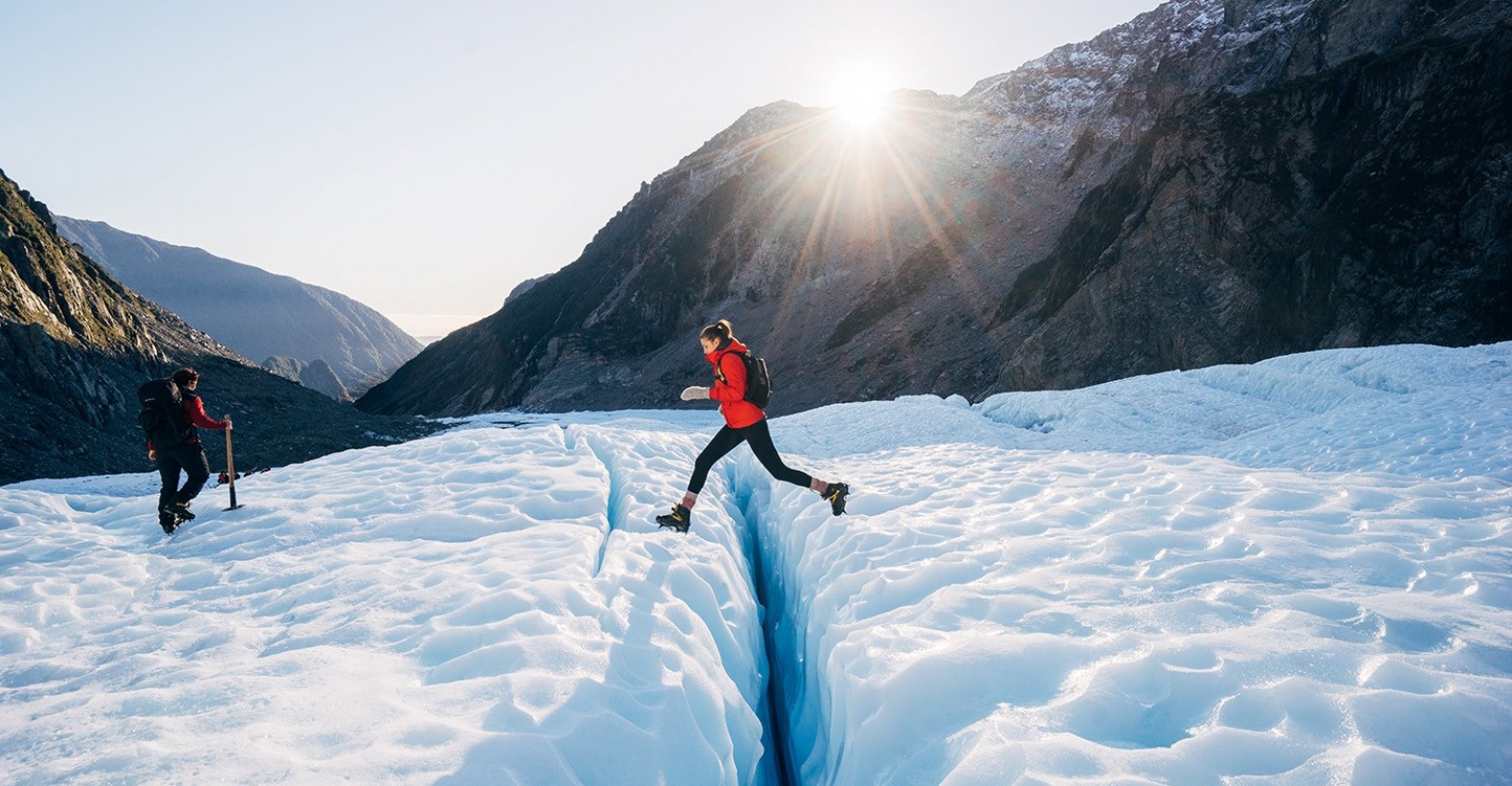 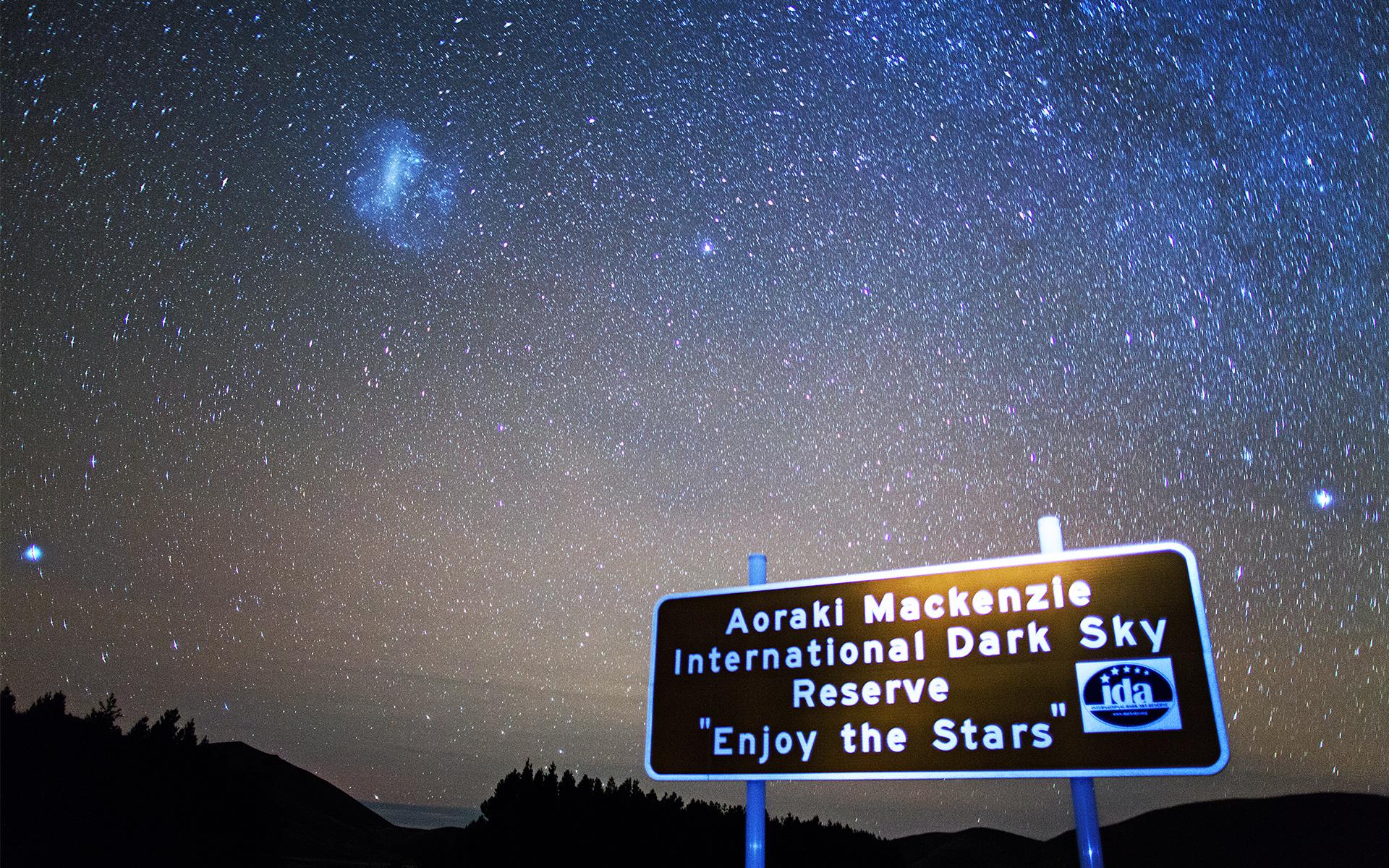 southern island
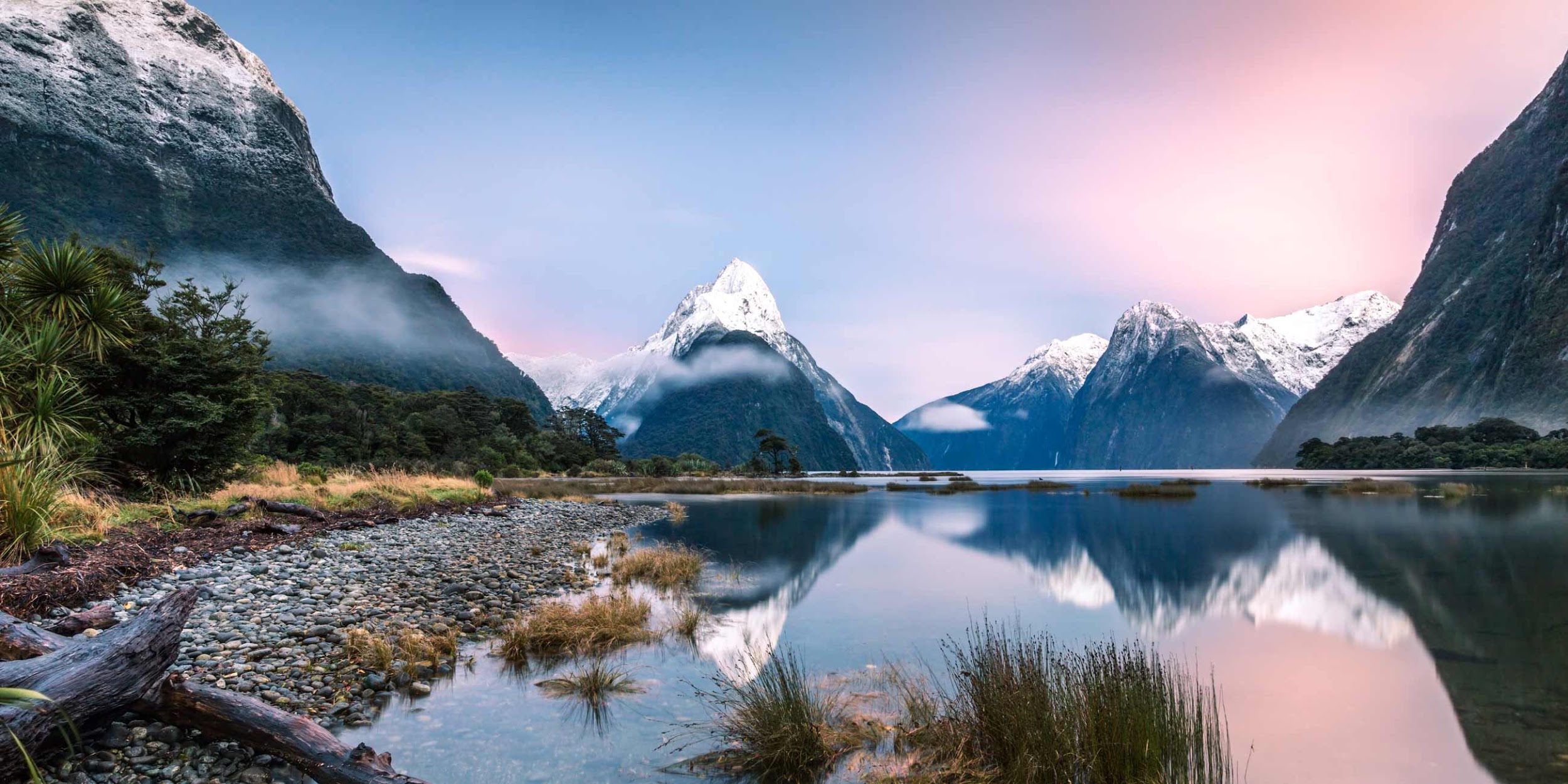 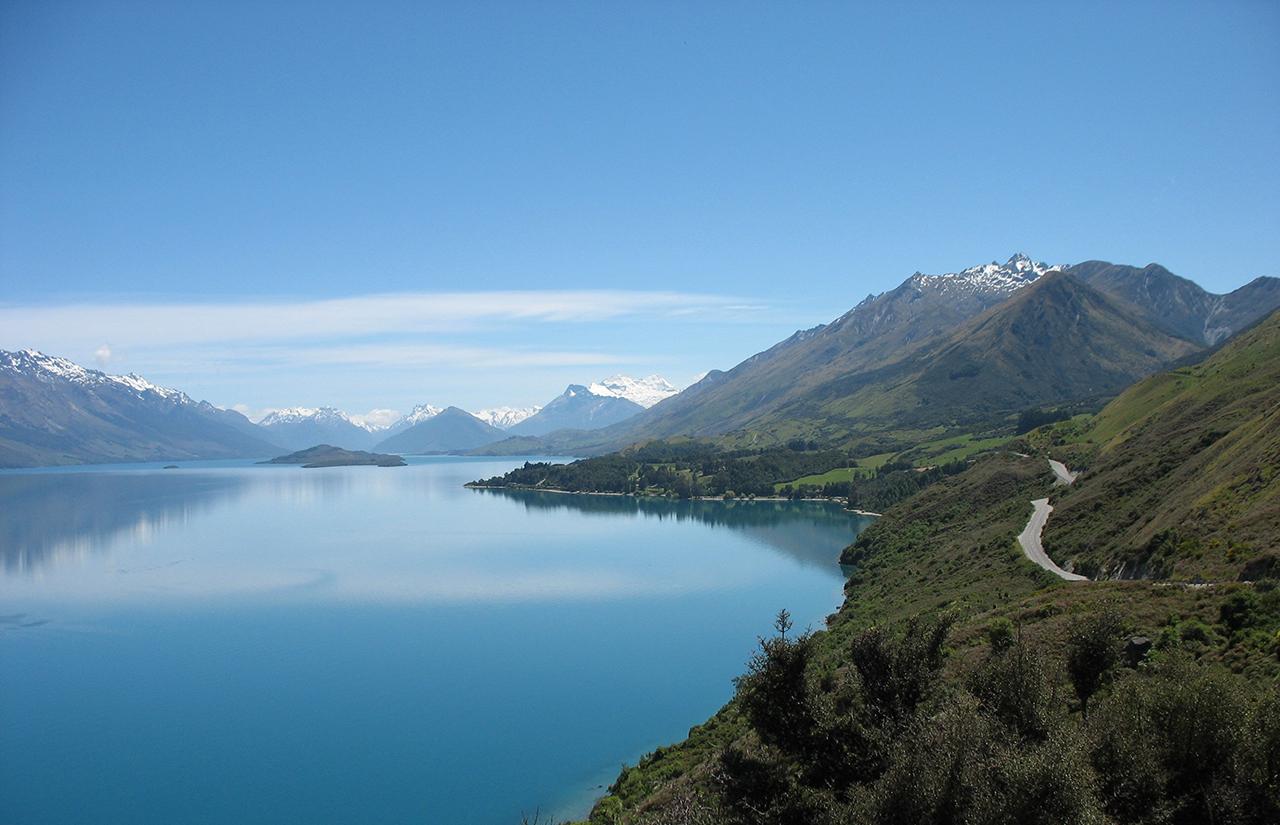 QUEENSTOWN
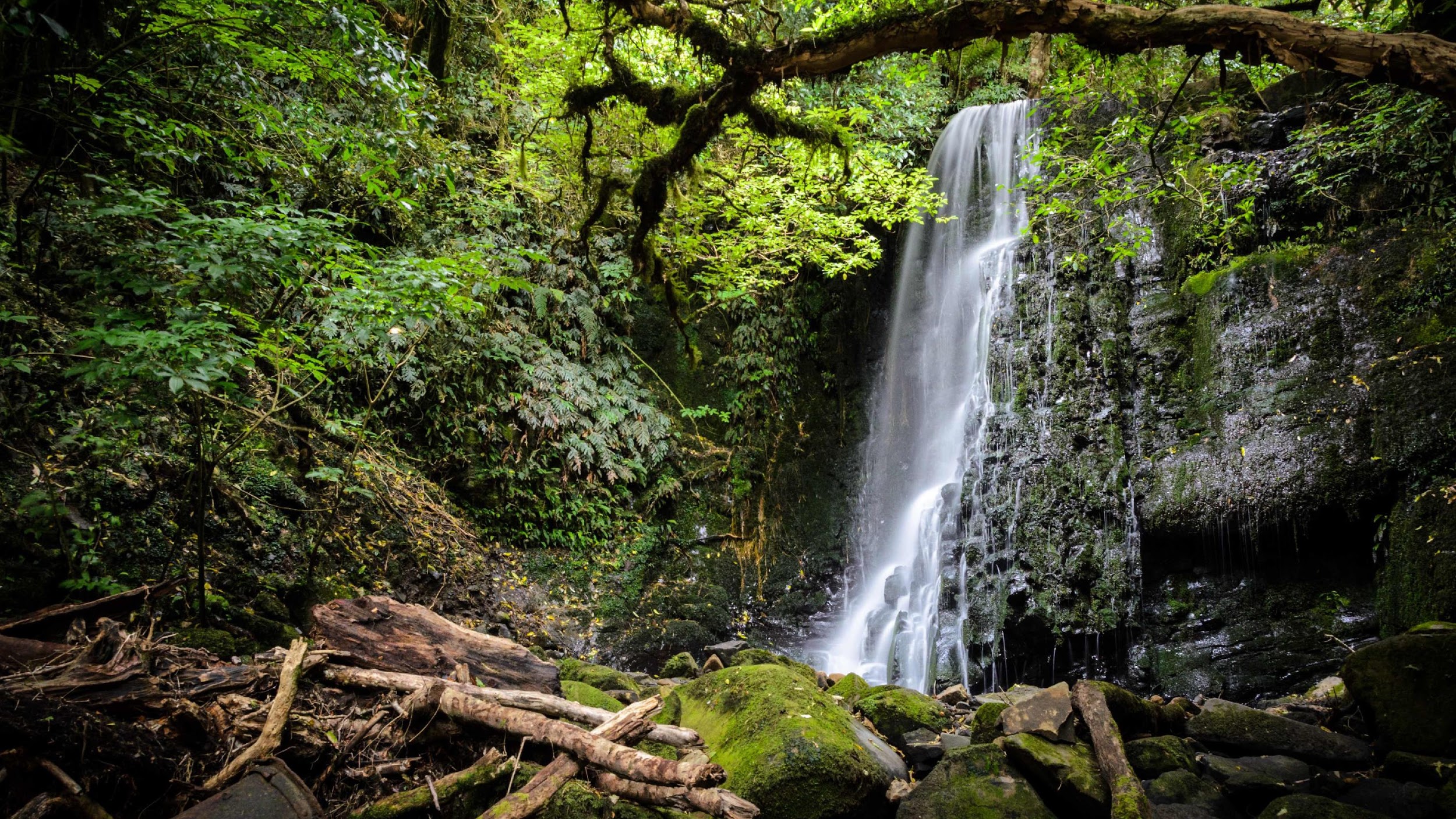 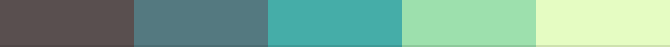 franz josef glacier
mount cook
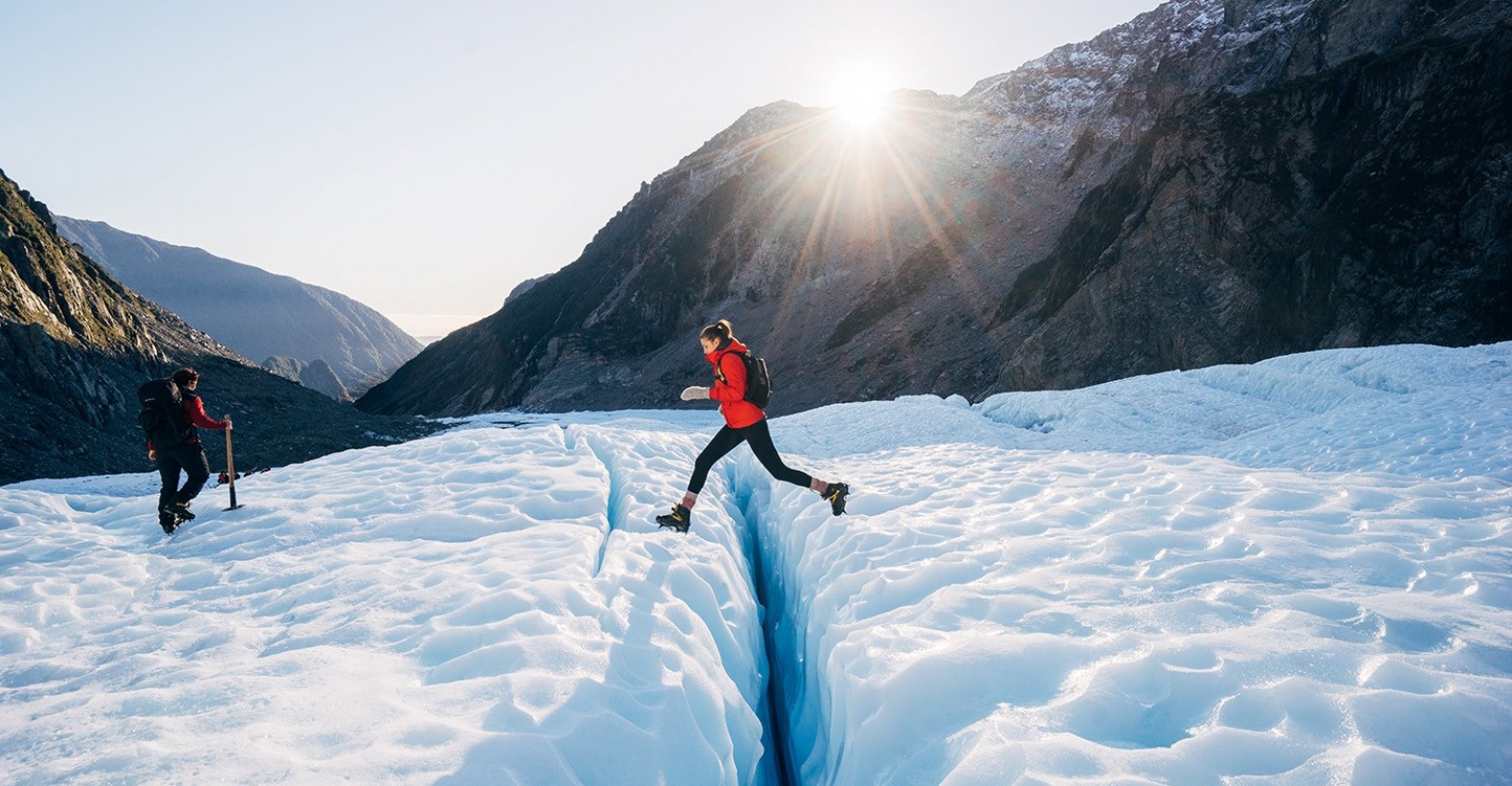 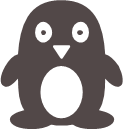 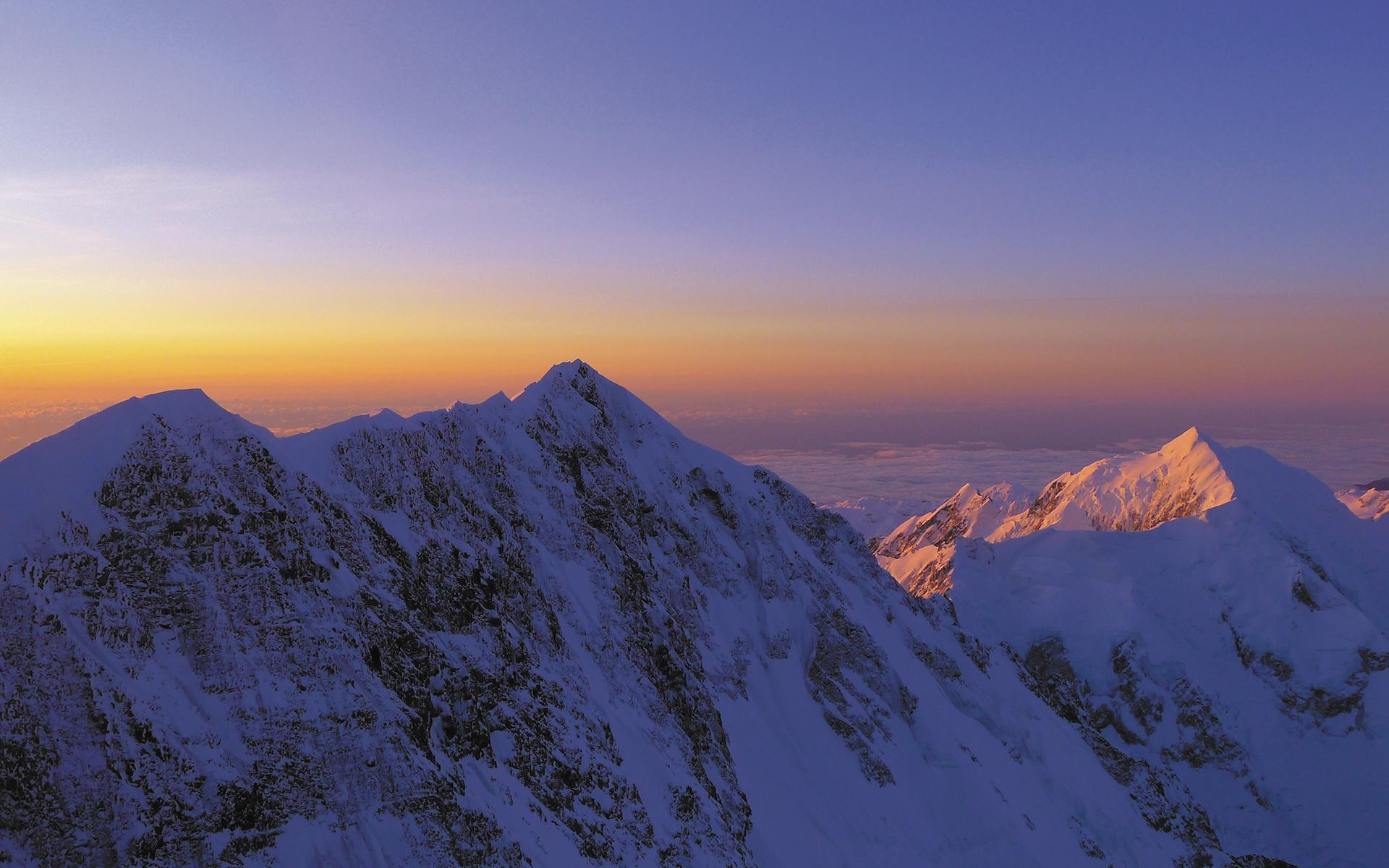 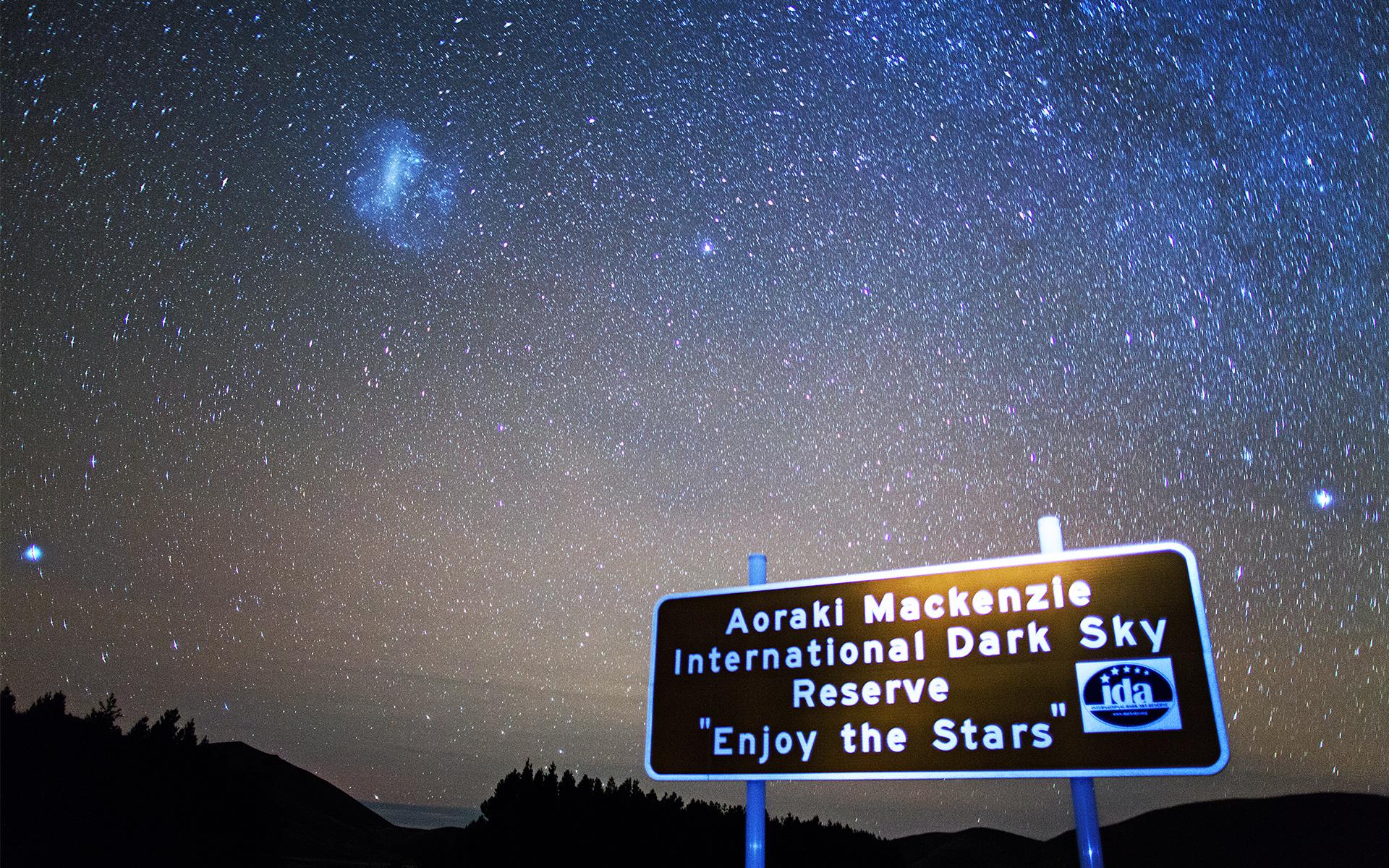 southern island
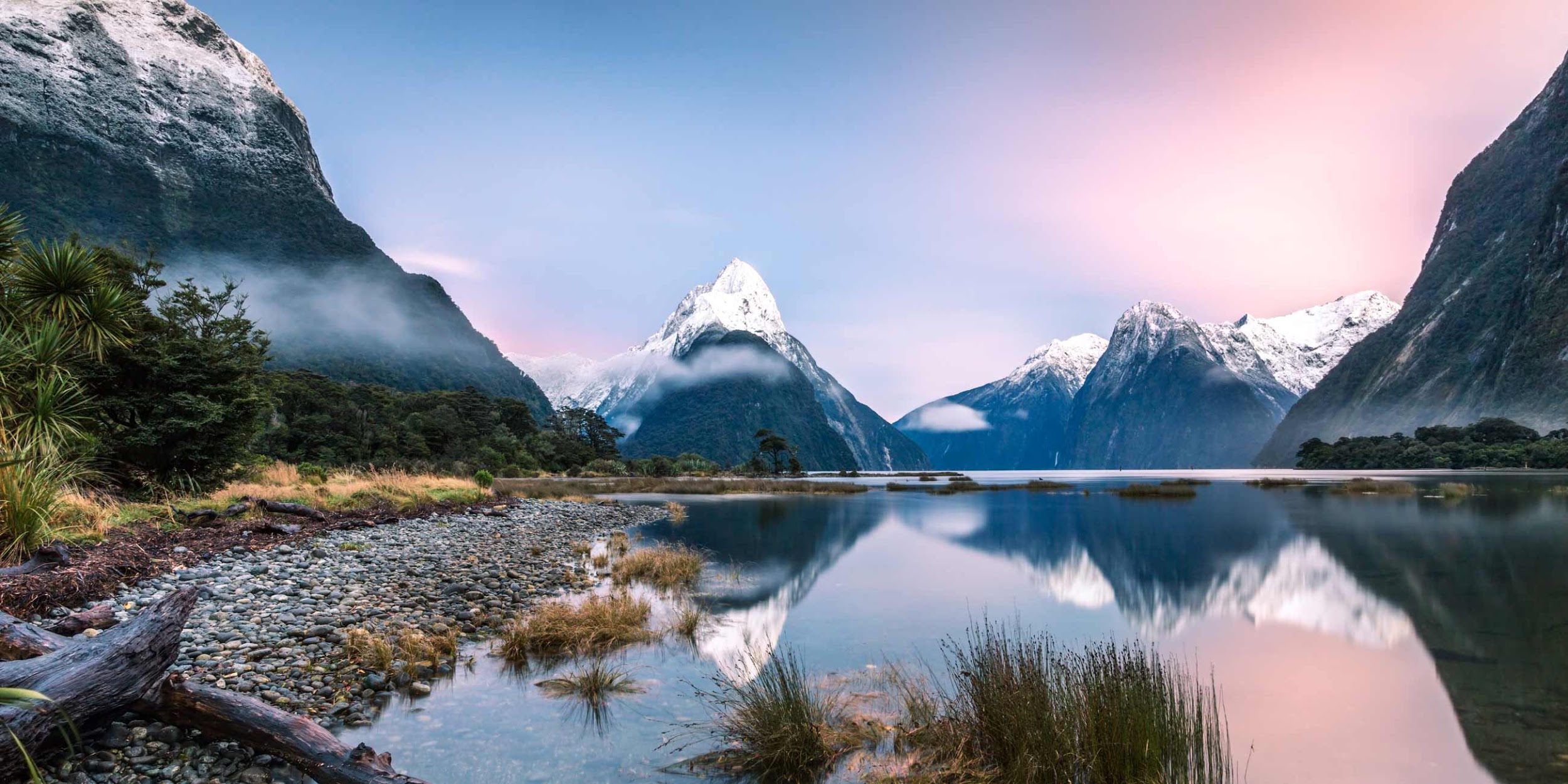 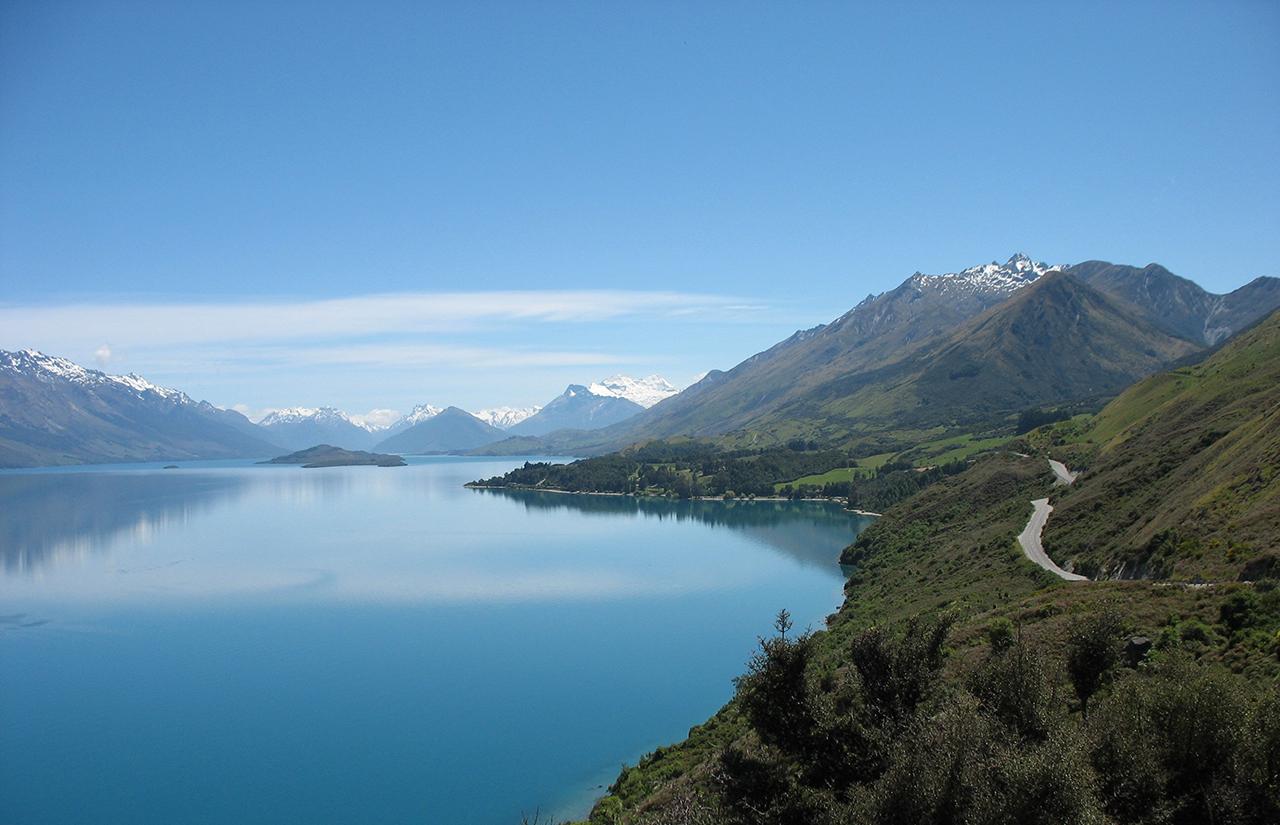 QUEENSTOWN
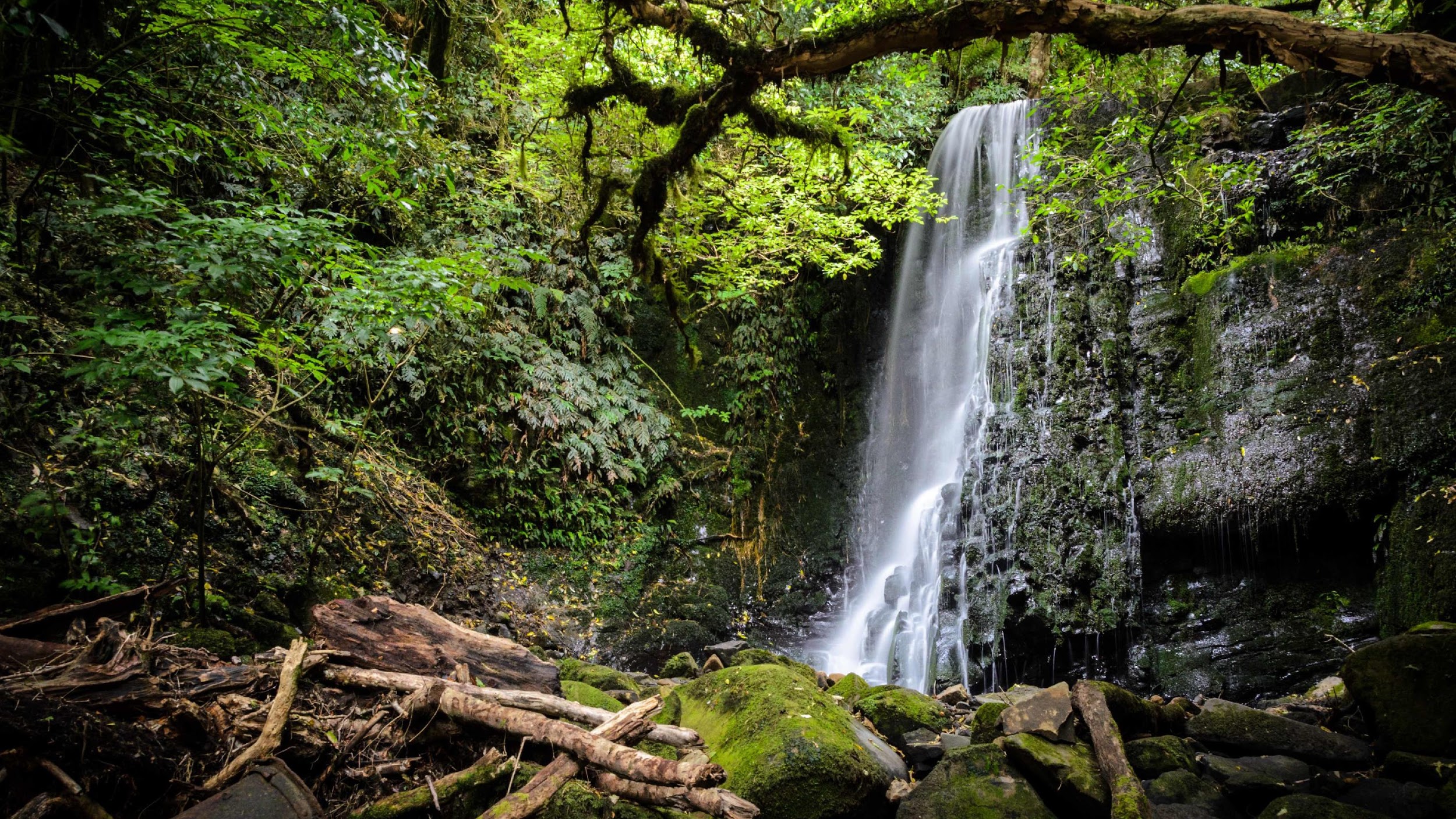 franz josef glacier
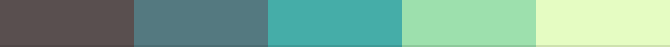 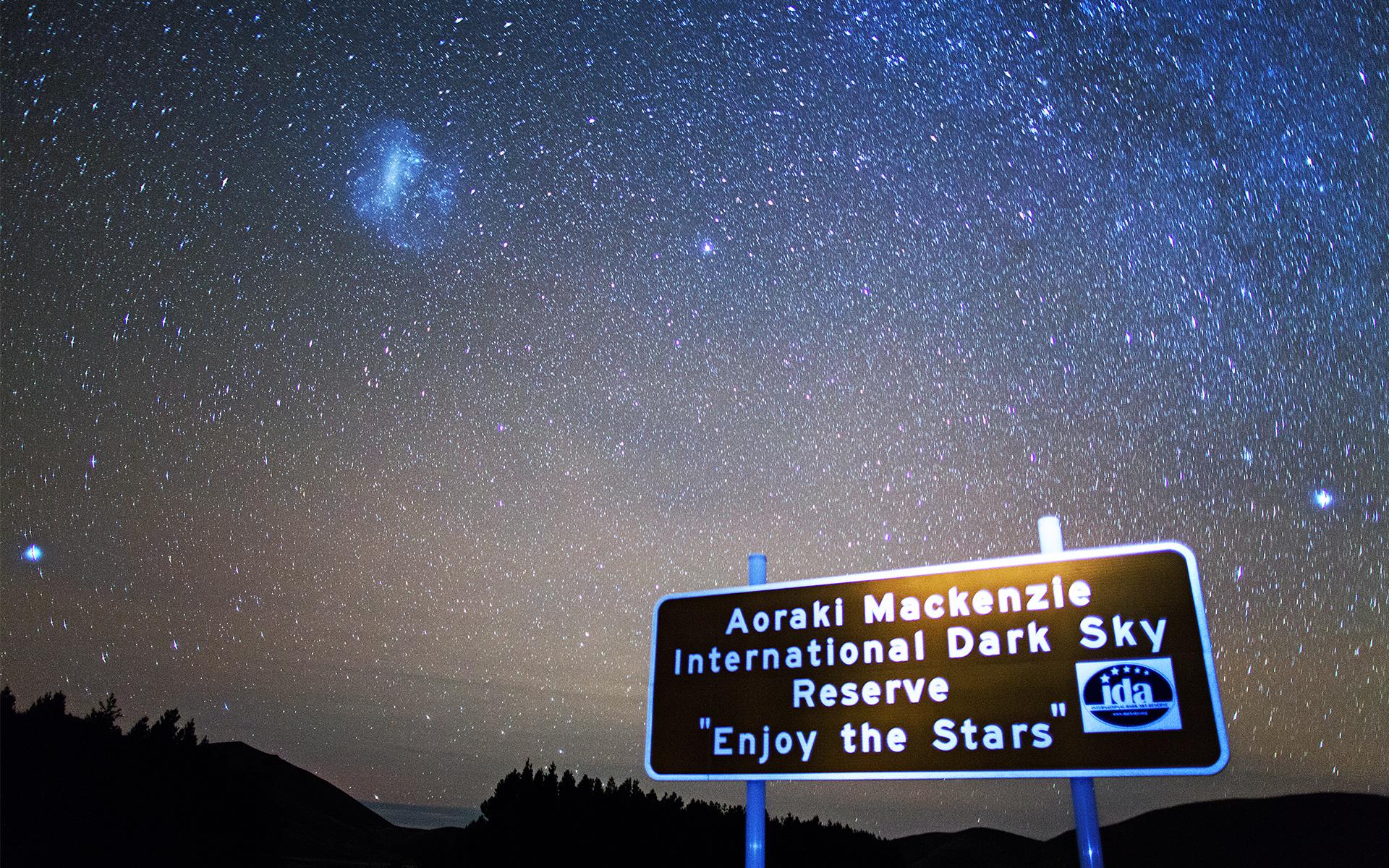 northern island
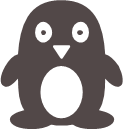 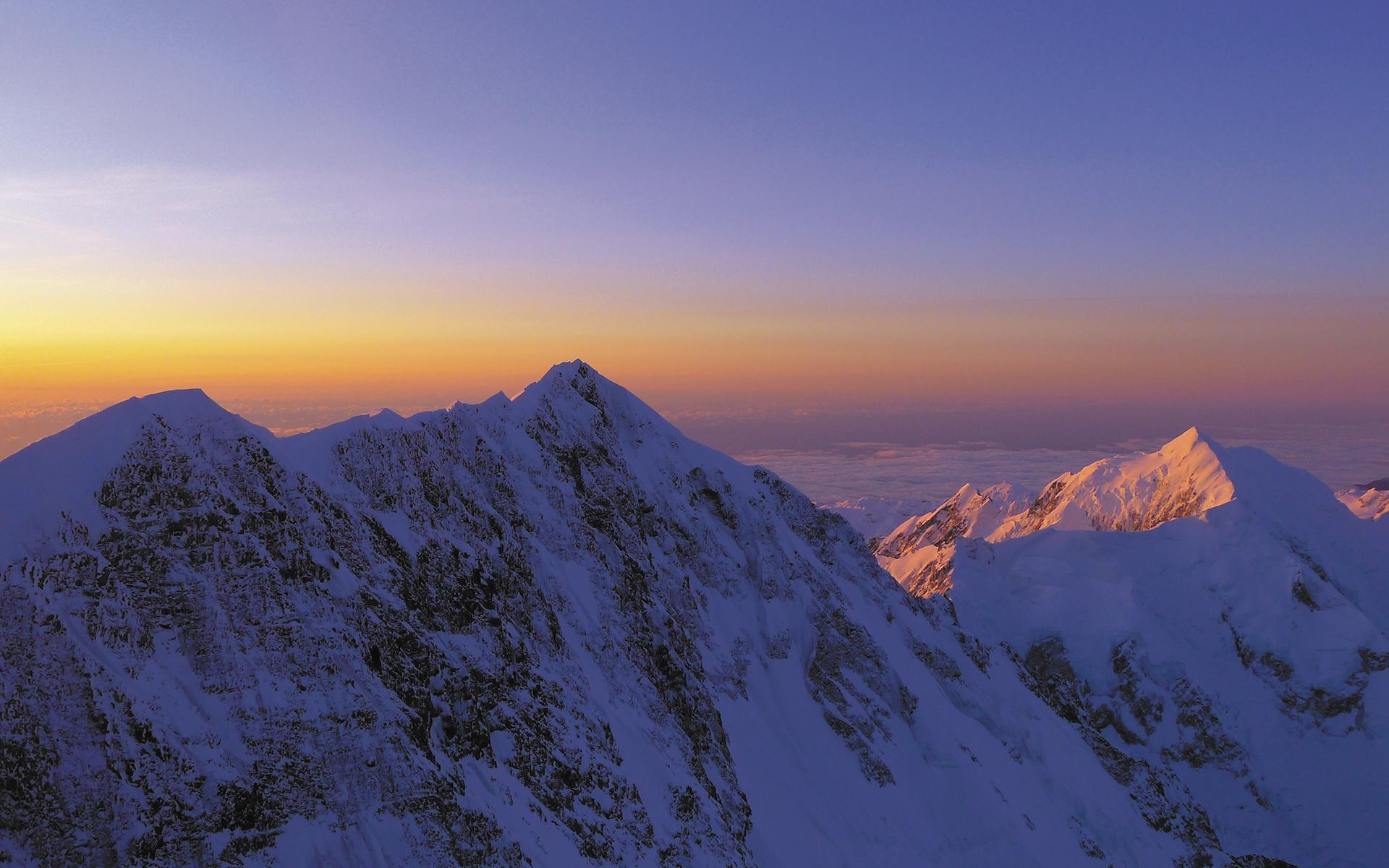 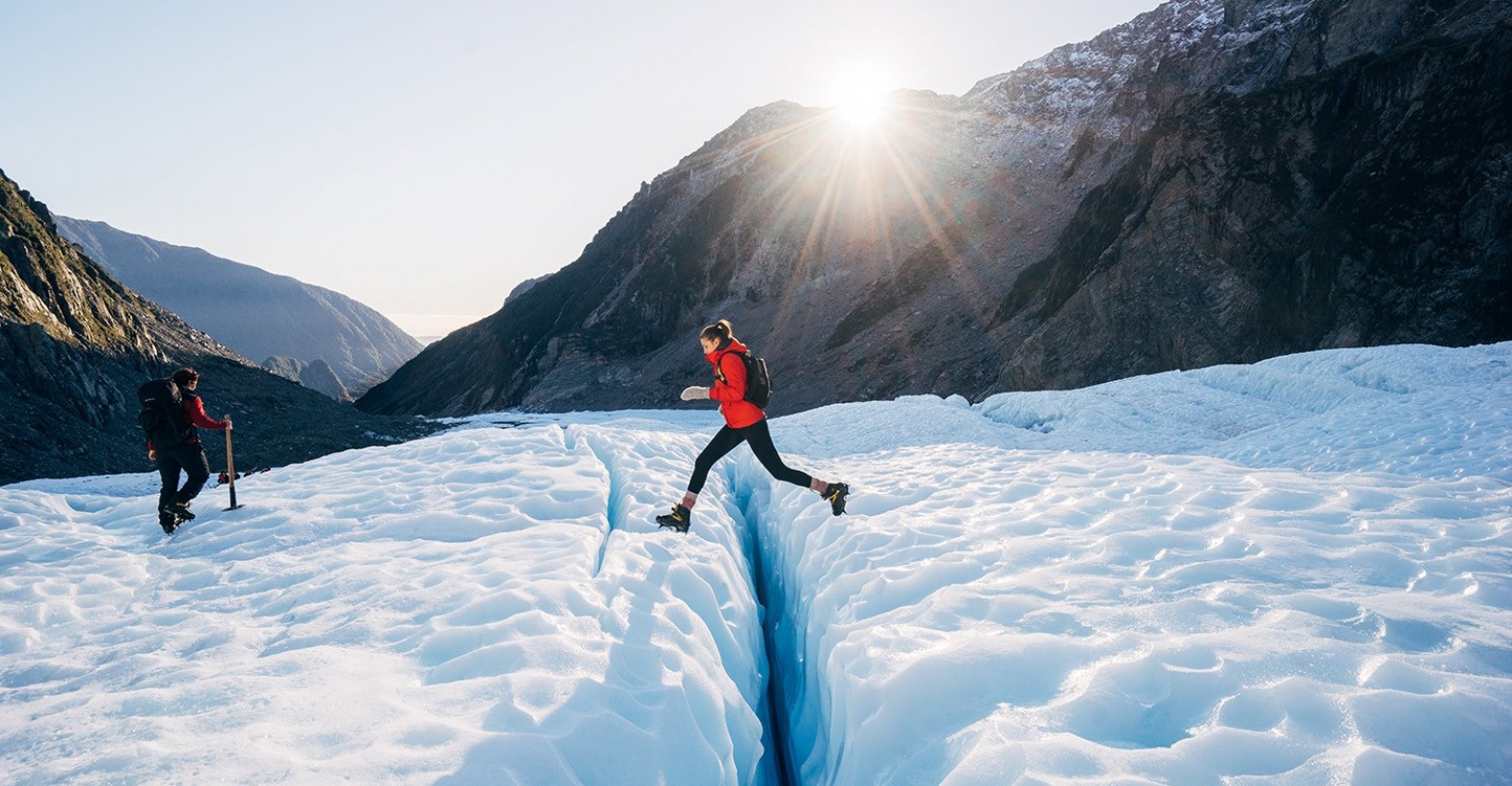 southern island
milford sound
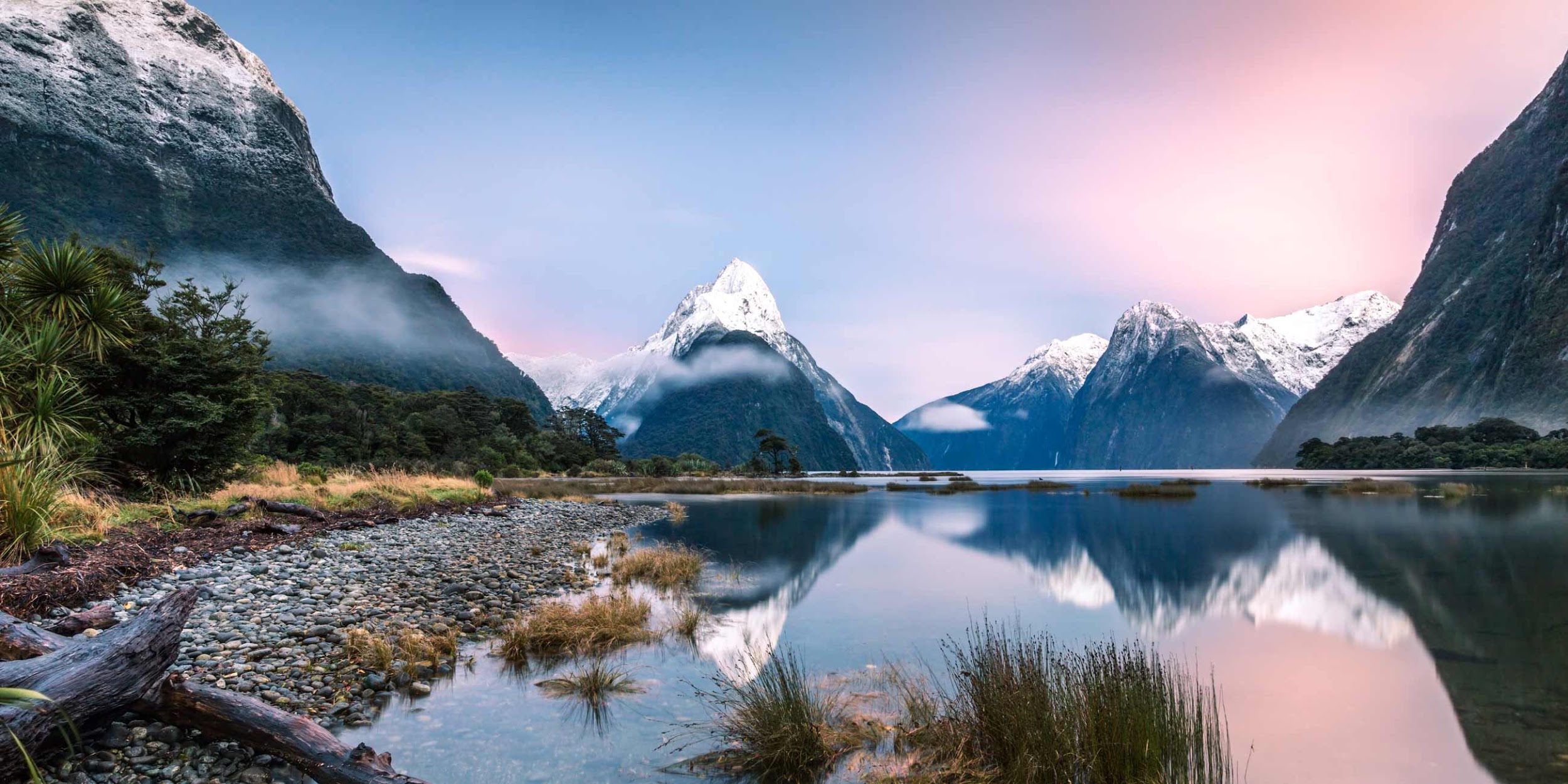 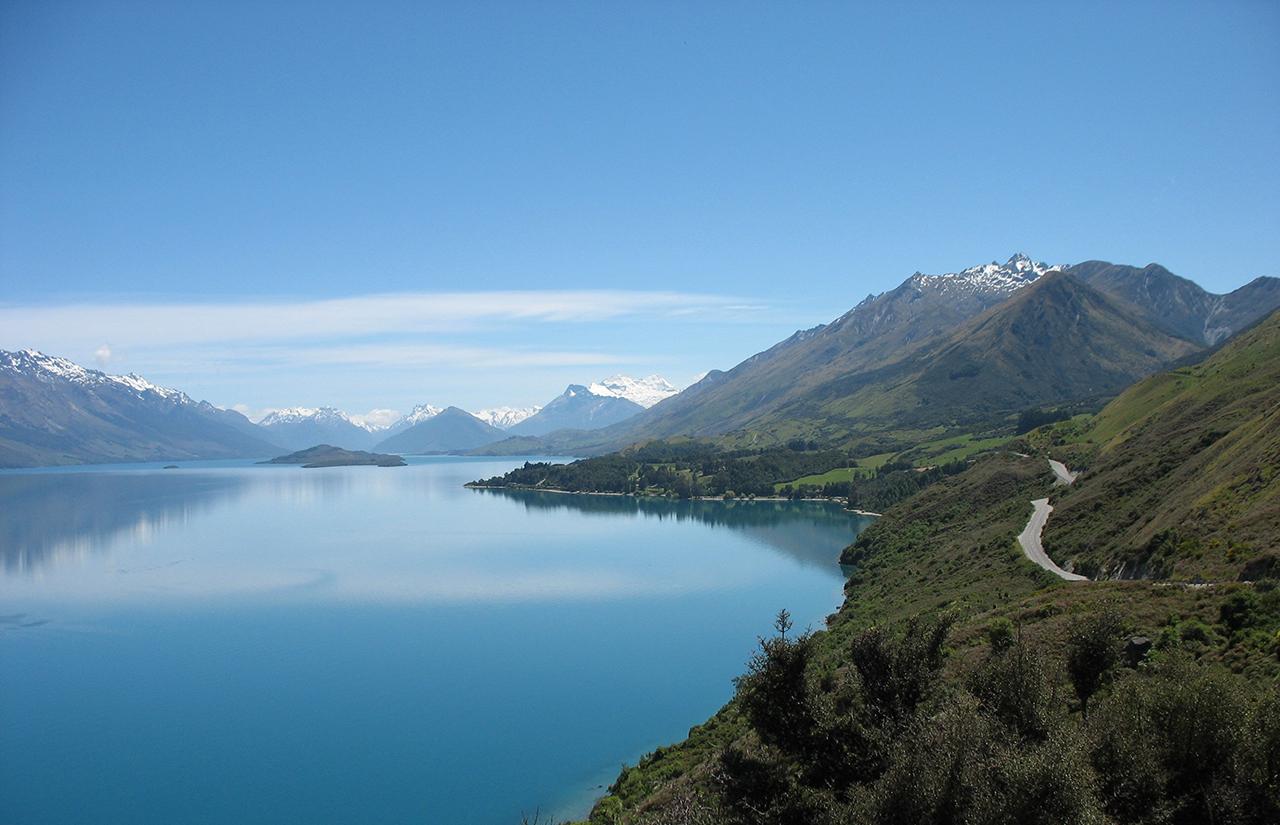 QUEENSTOWN
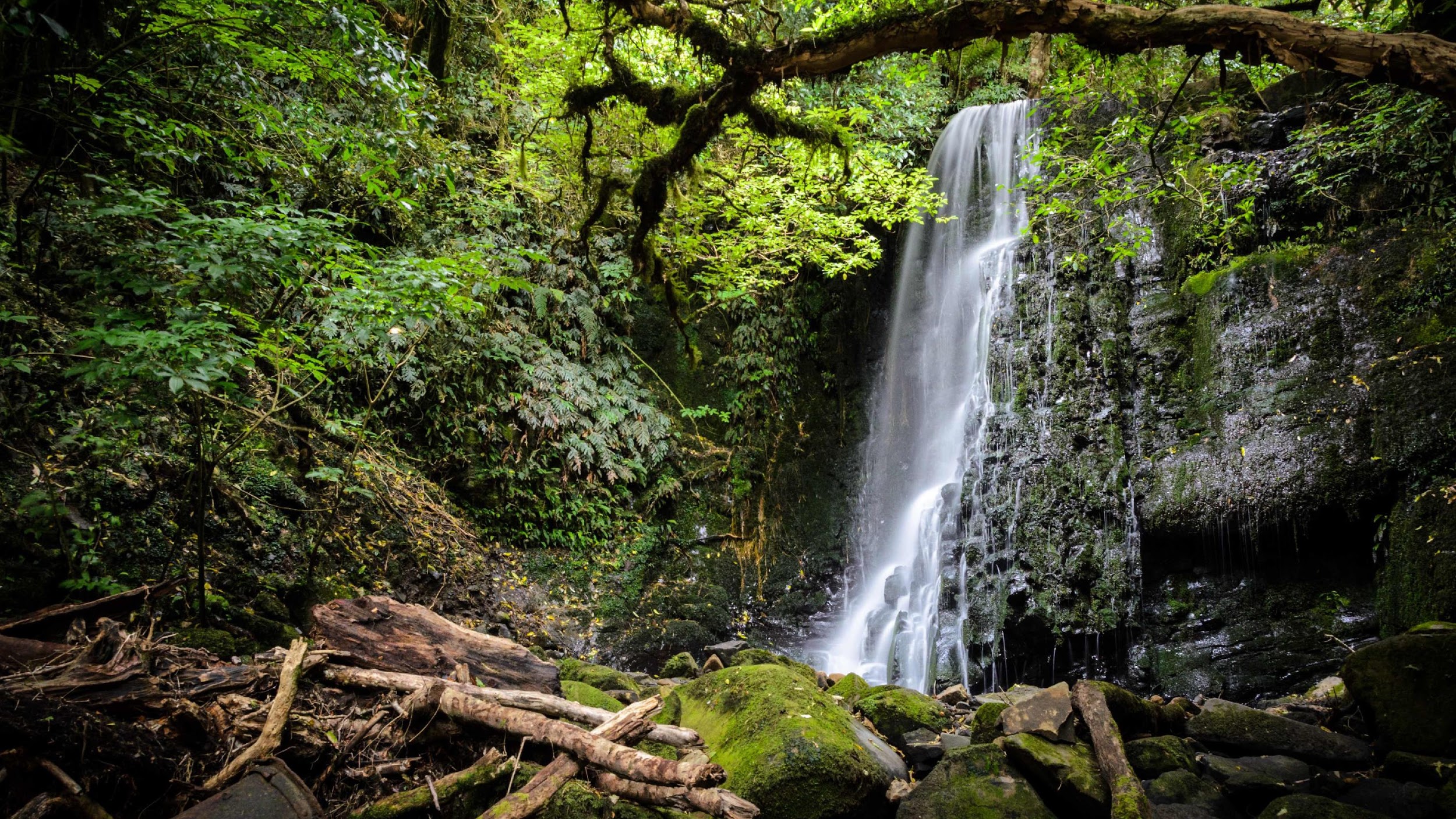 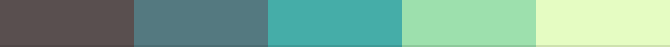 franz josef glacier
auckland
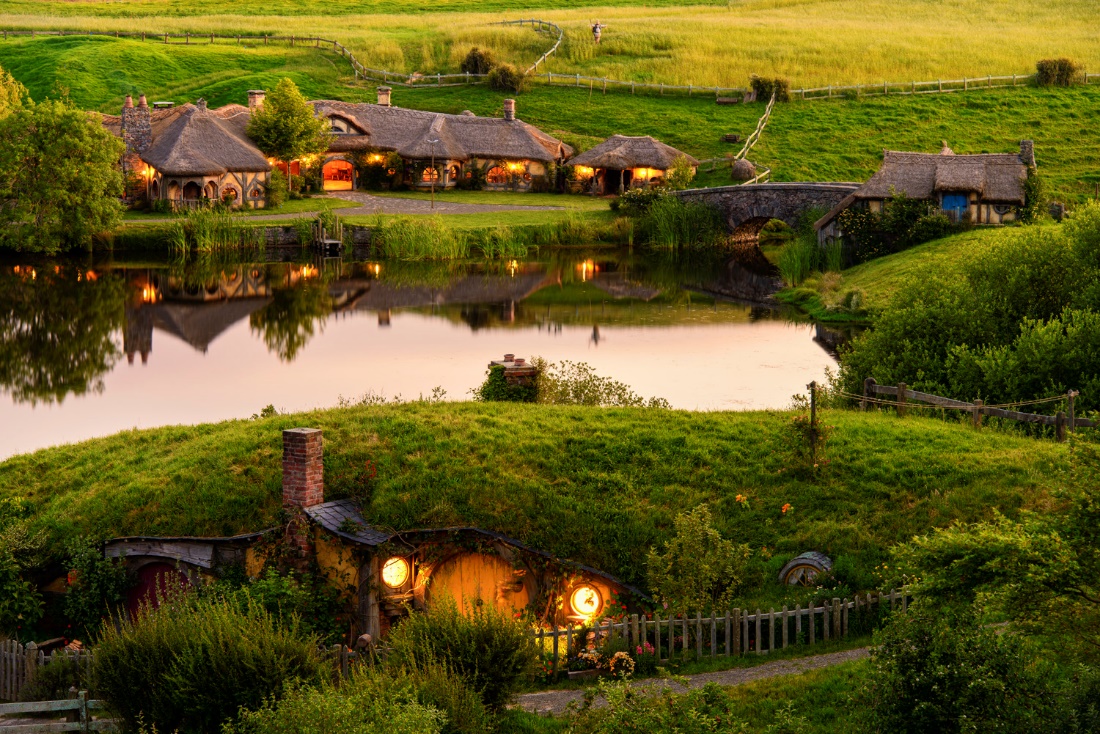 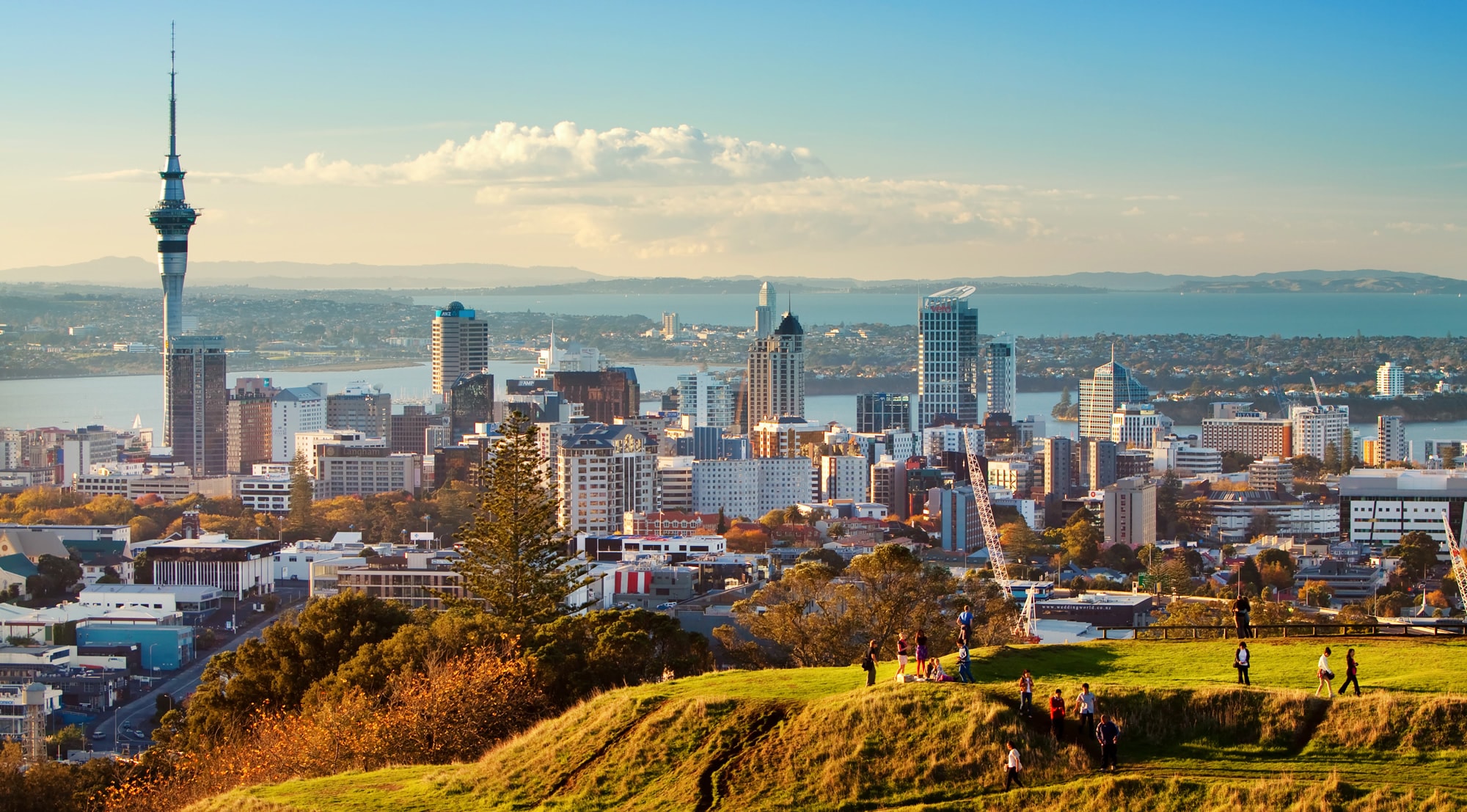 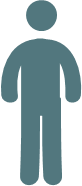 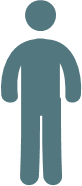 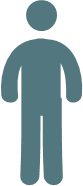 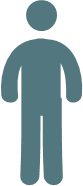 auckland
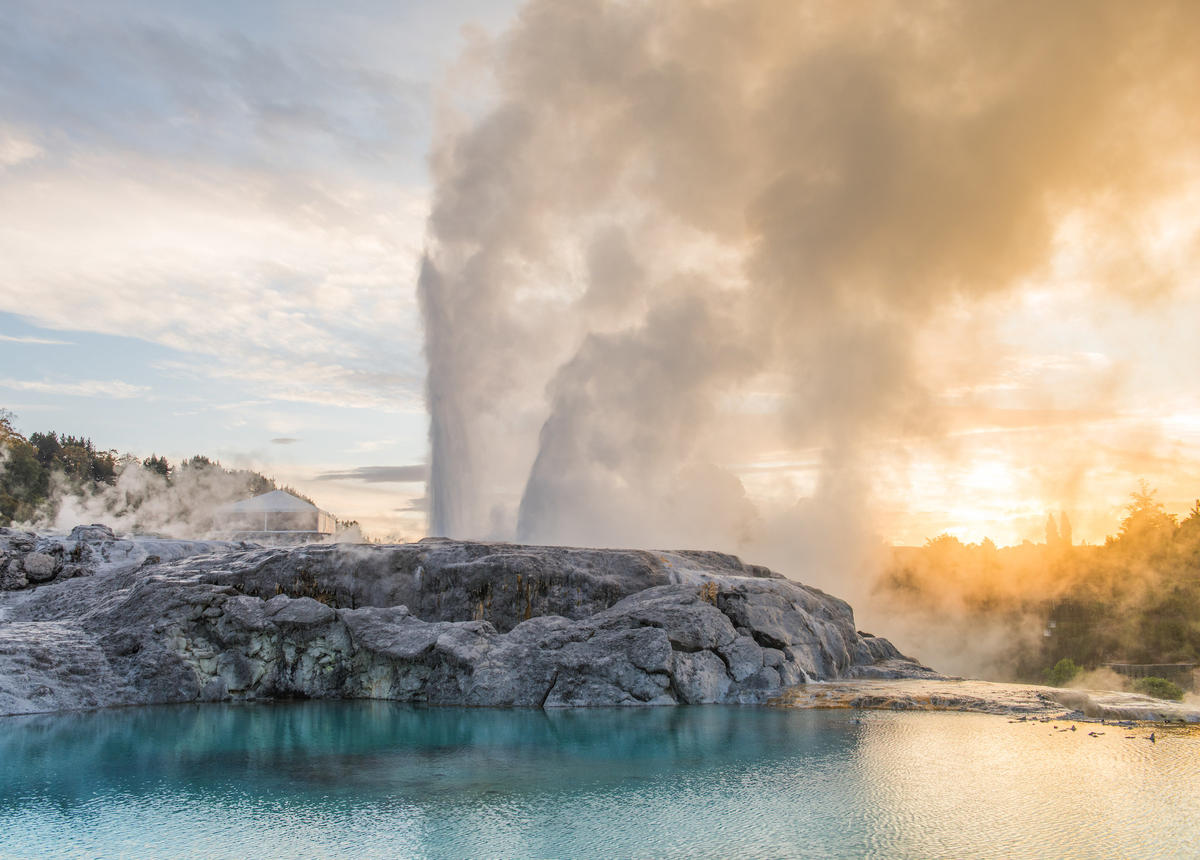 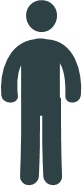 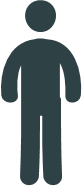 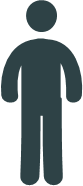 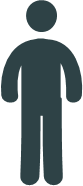 northern island
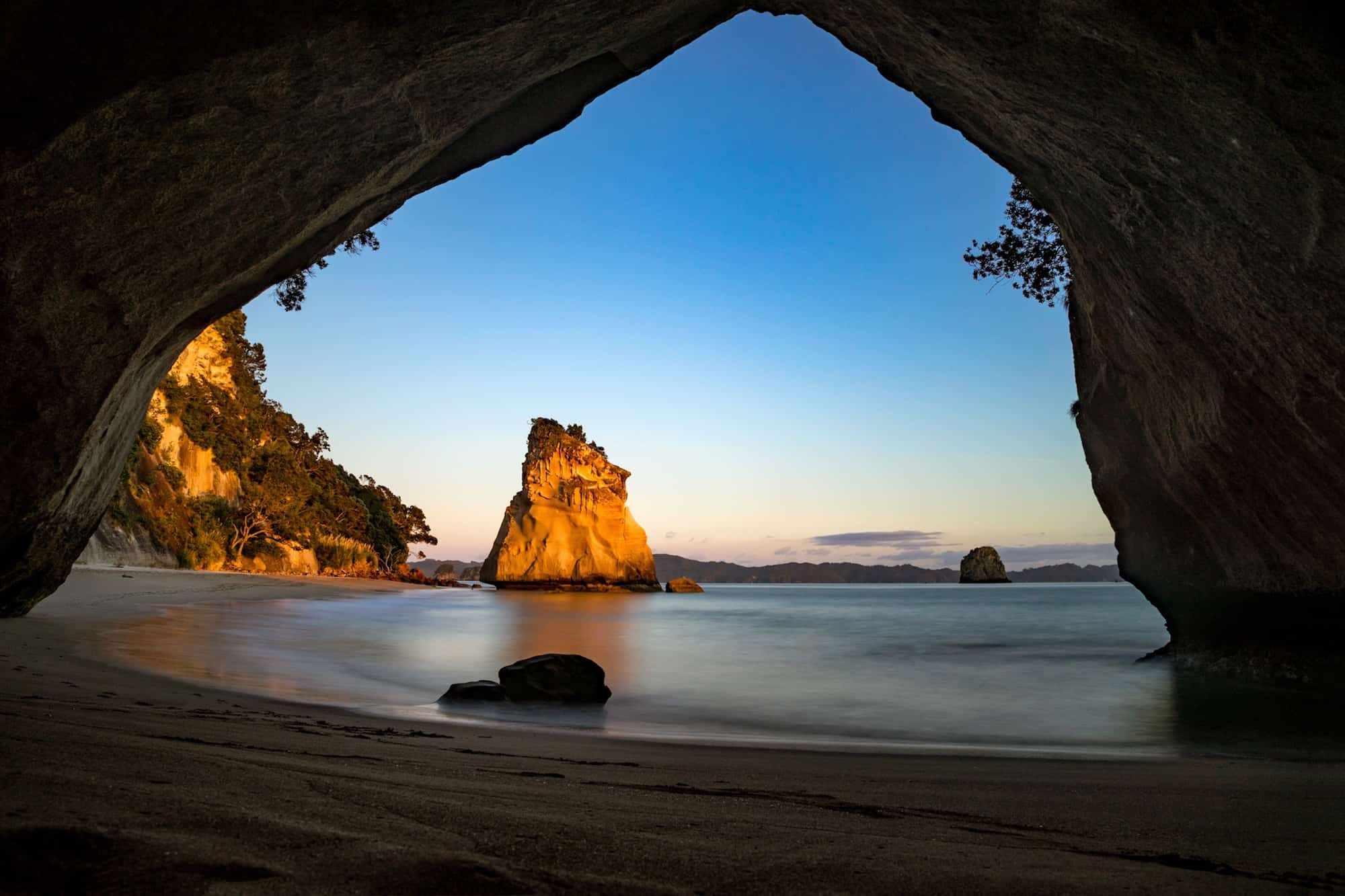 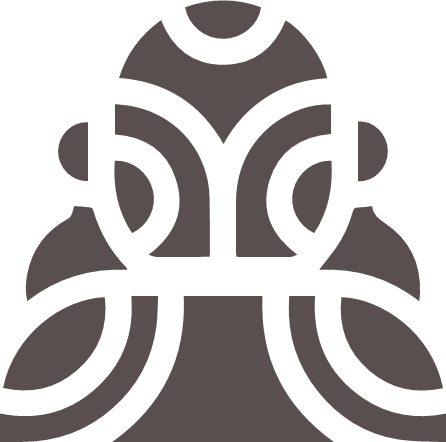 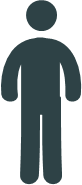 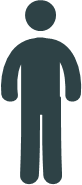 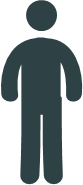 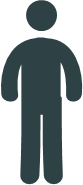 wellington
new zealand
southern island
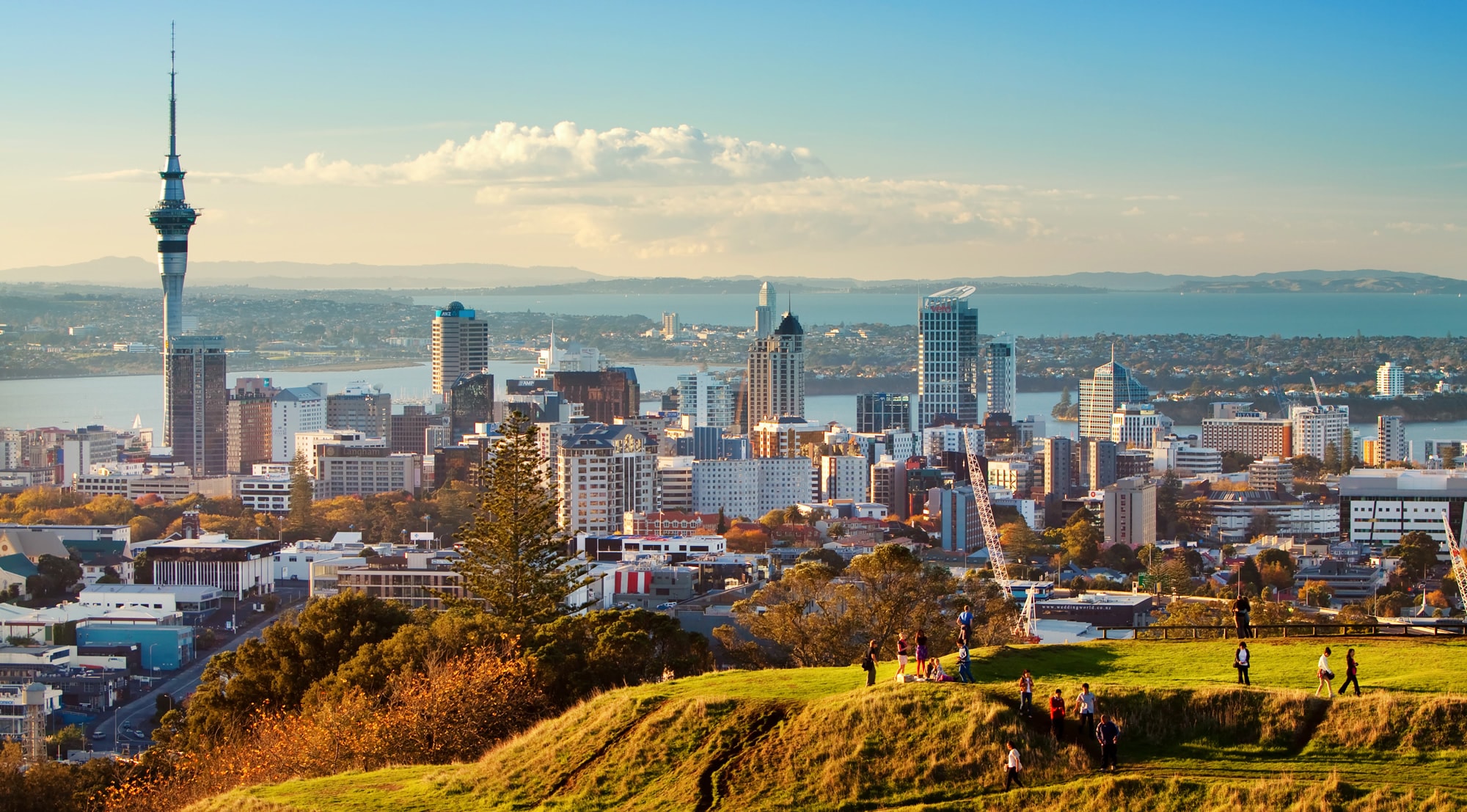 auckland
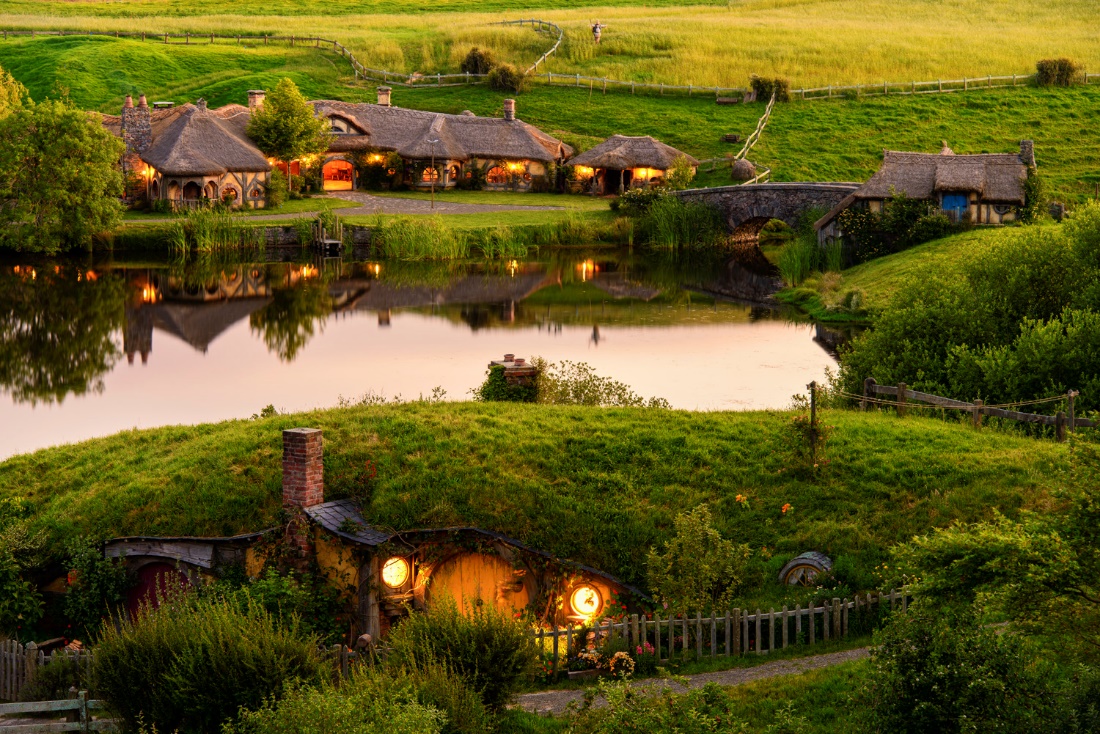 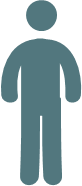 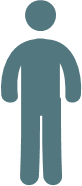 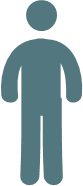 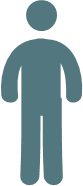 northern island
auckland
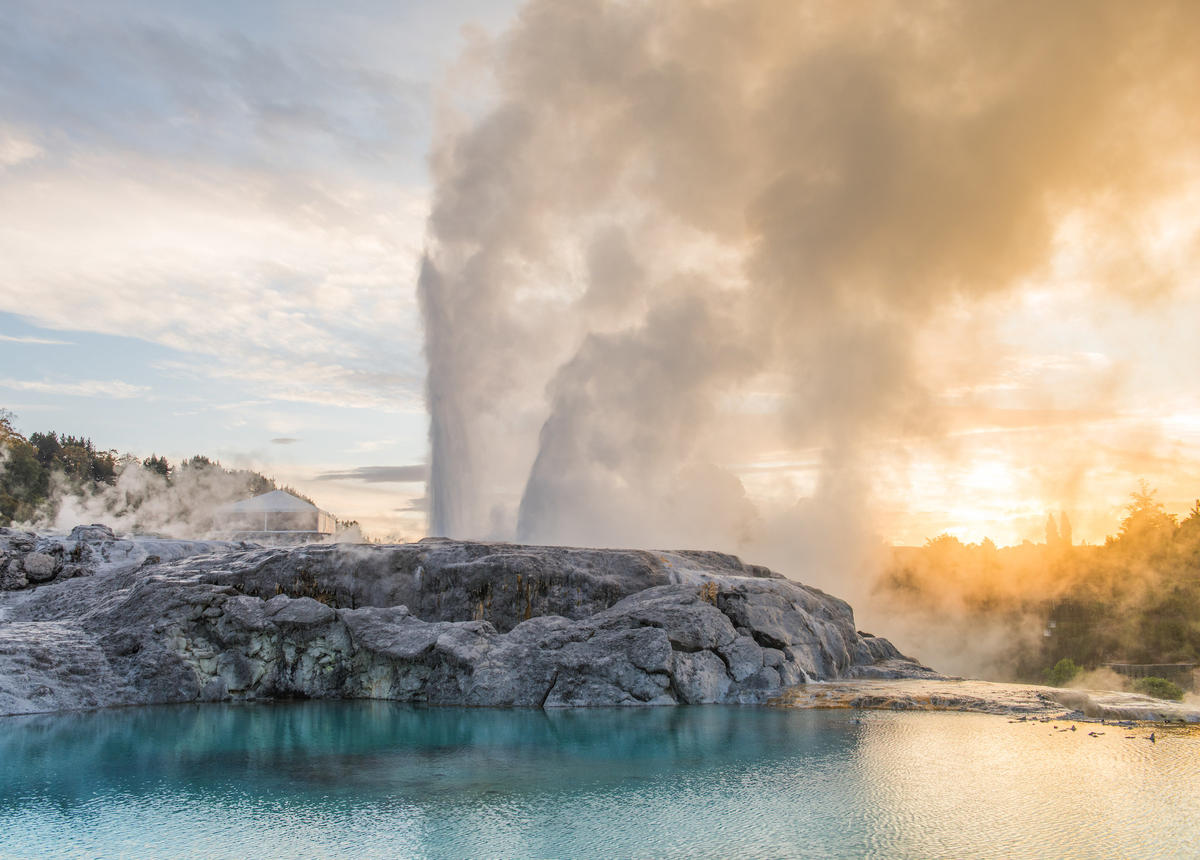 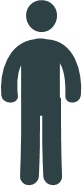 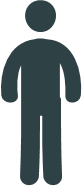 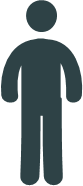 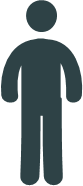 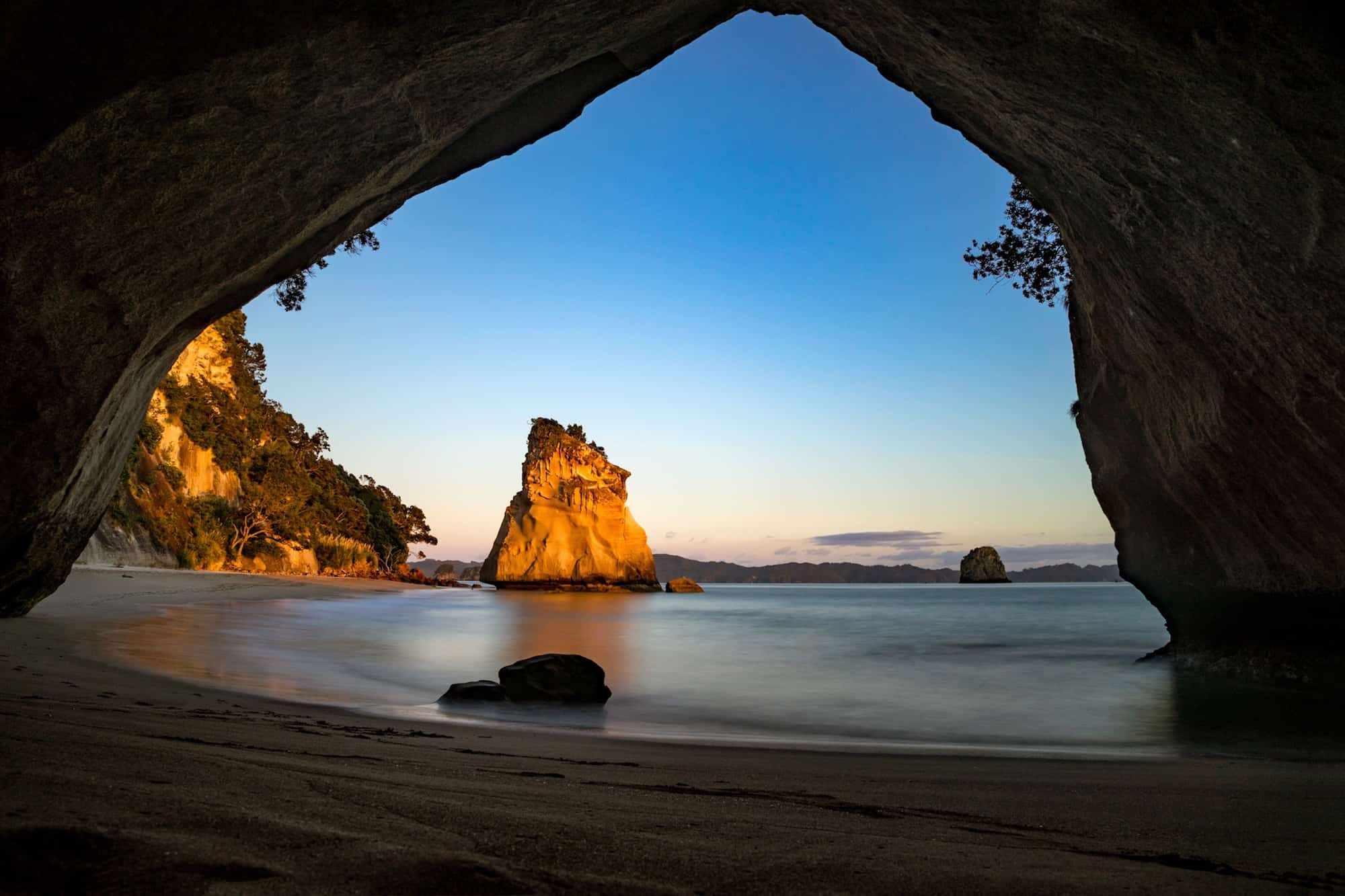 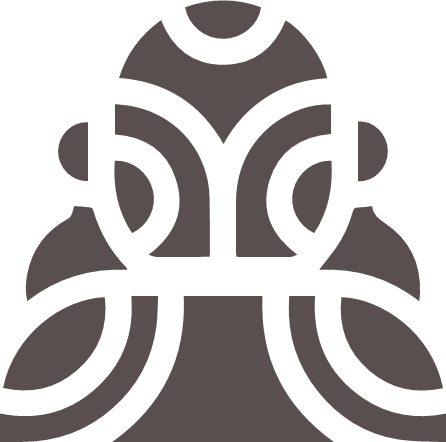 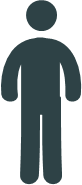 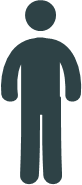 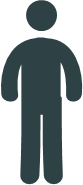 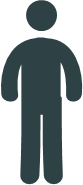 cathedral cove
wellington
new zealand
southern island
auckland
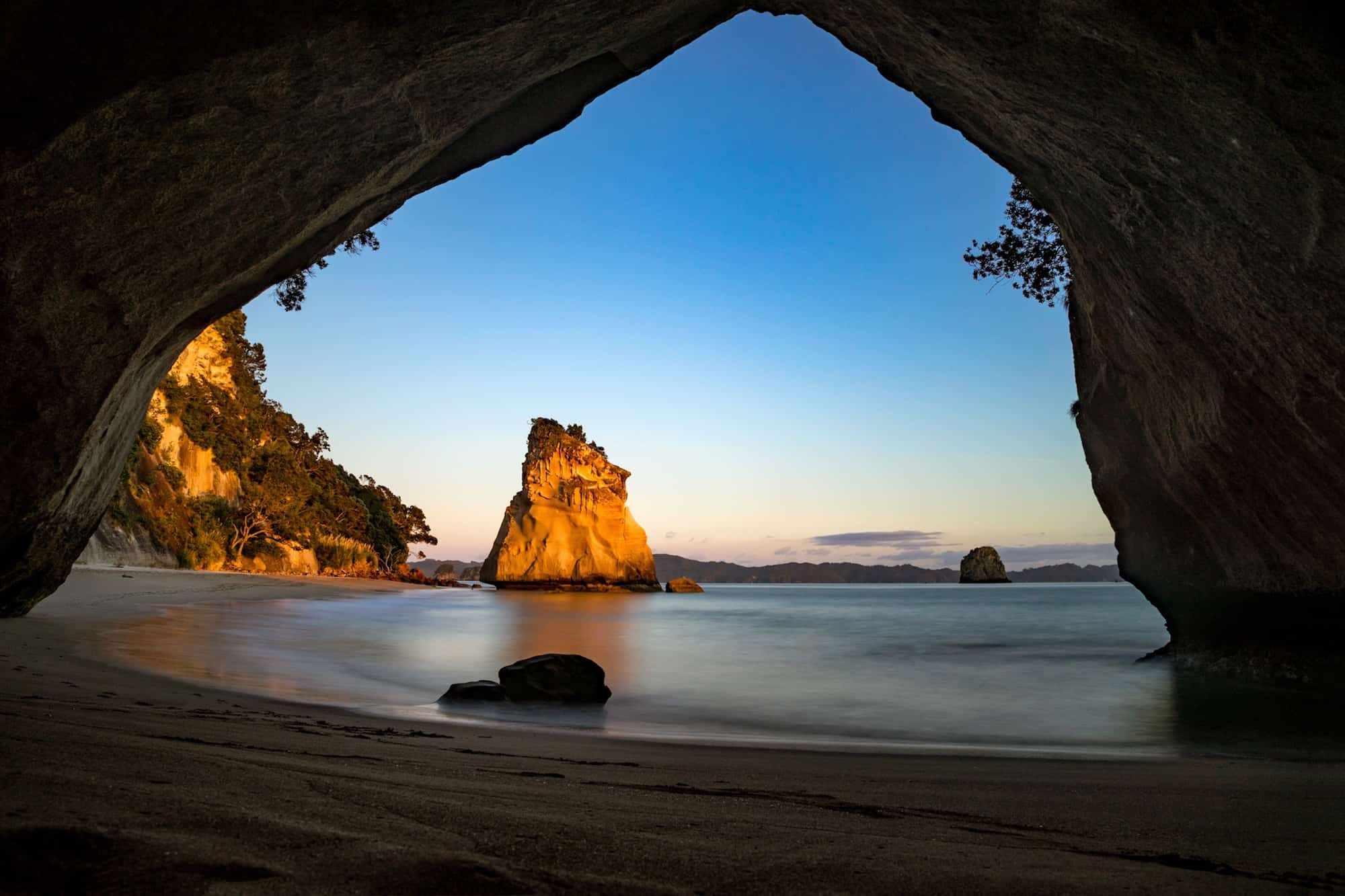 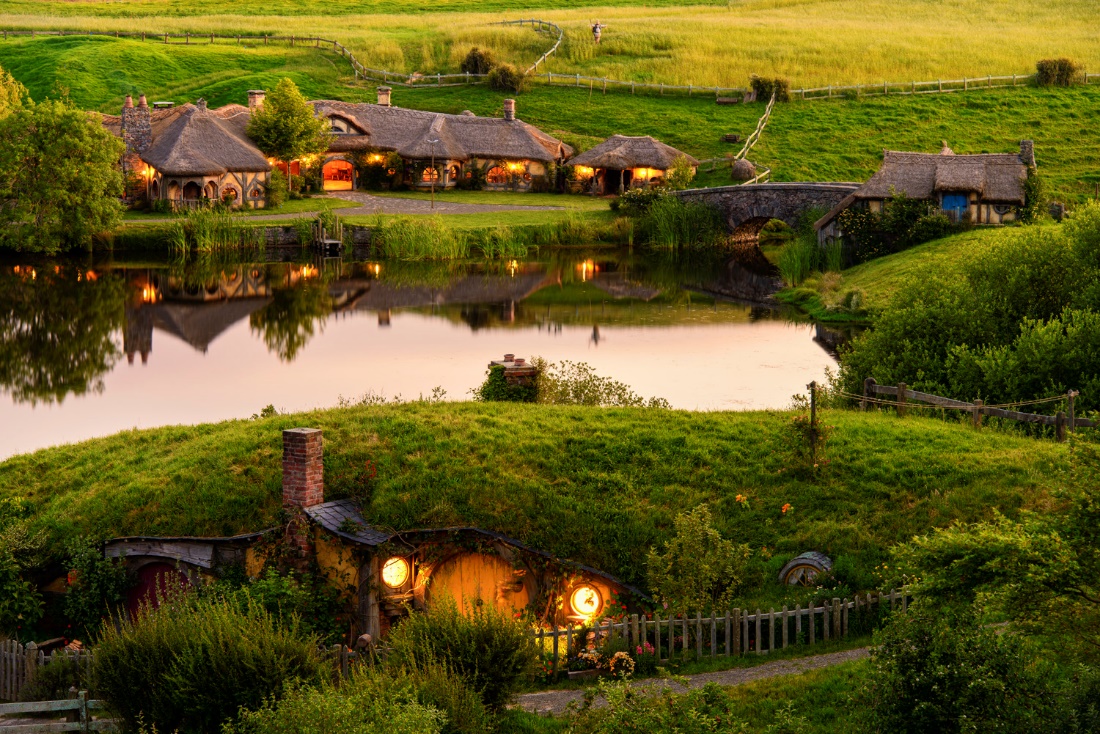 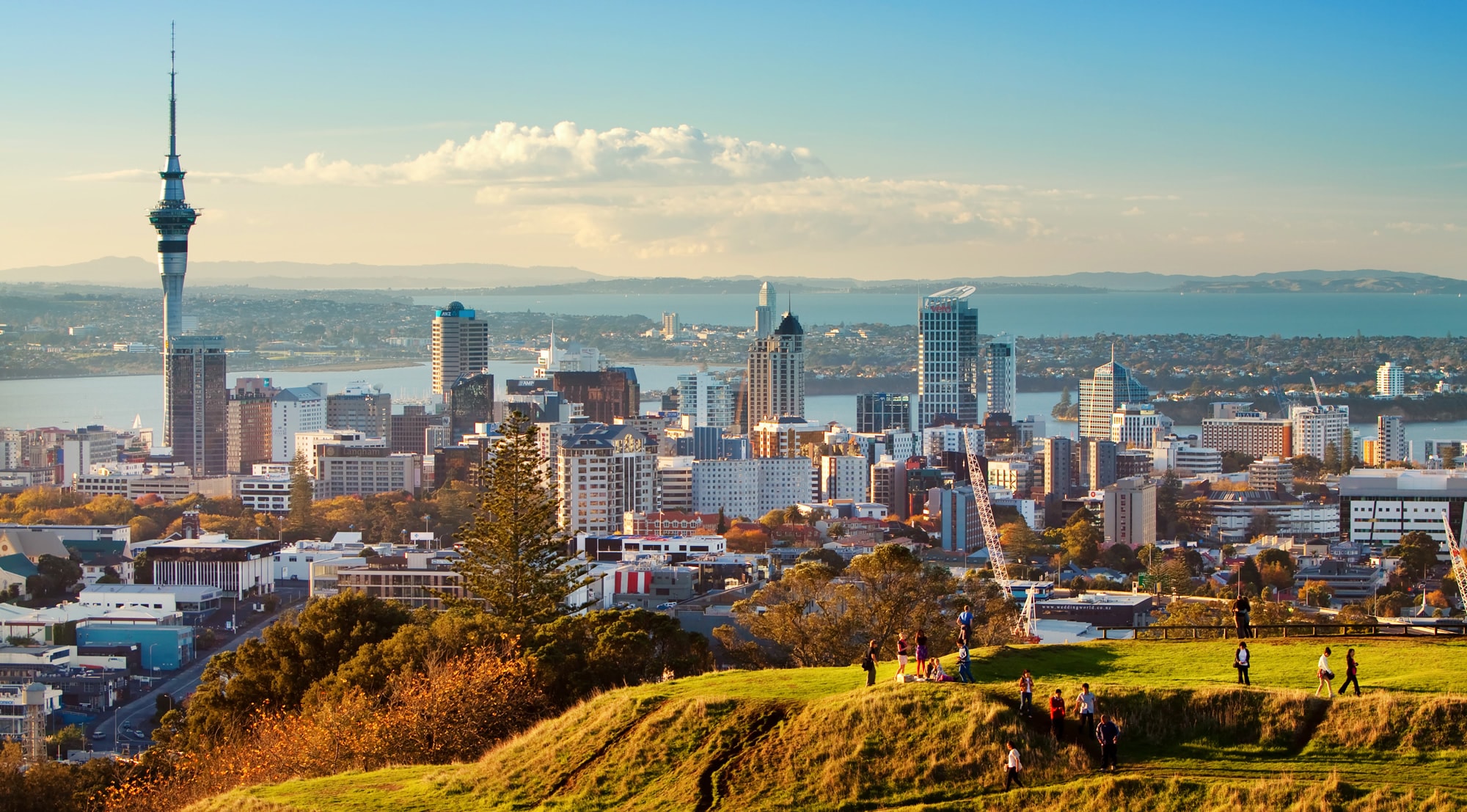 northern island
auckland
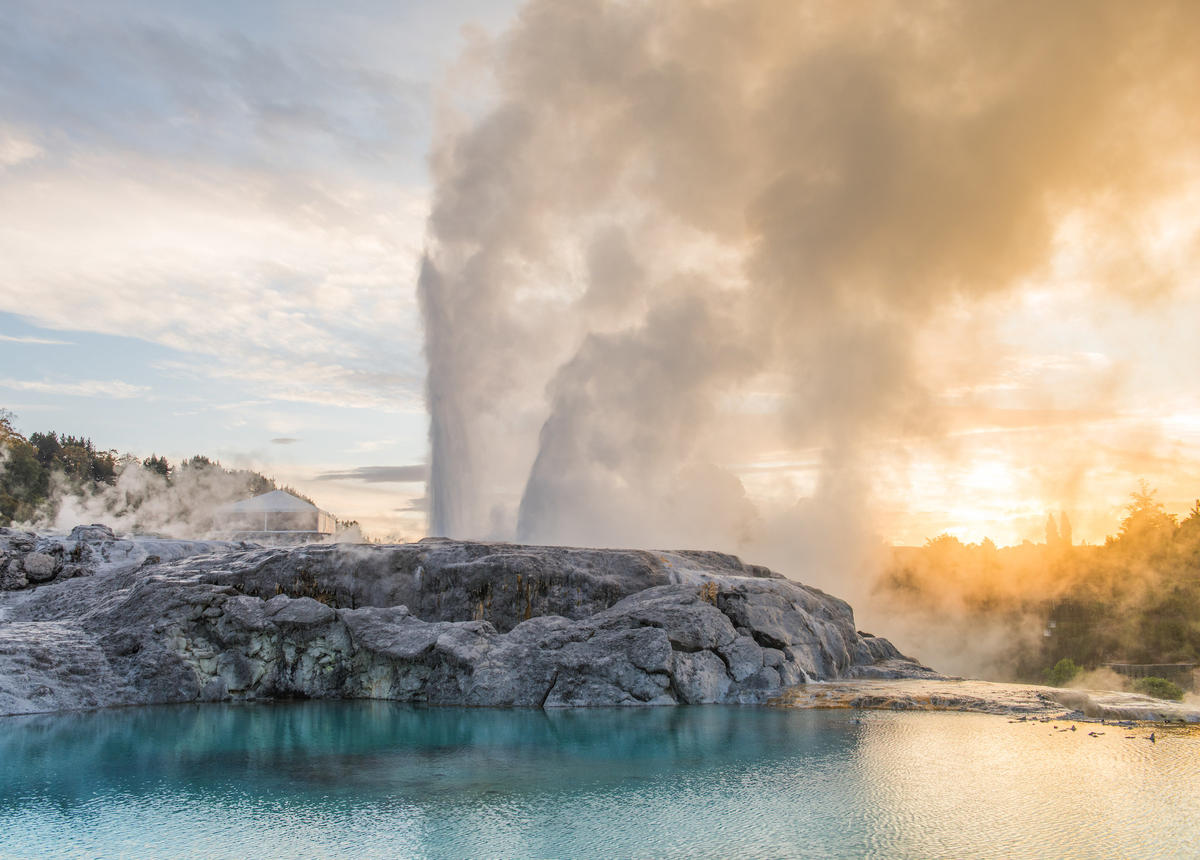 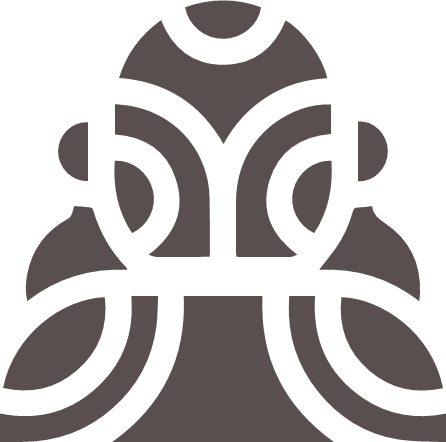 cathedral cove
wellington
new zealand
southern island
rotorua - geothermal city
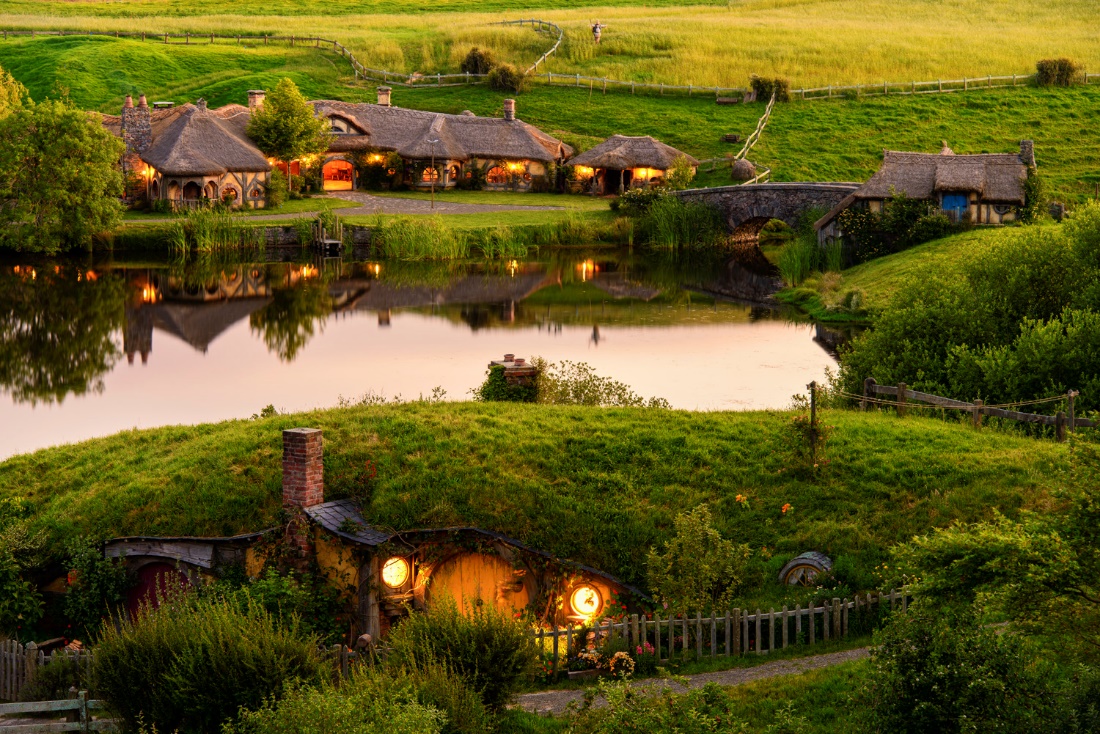 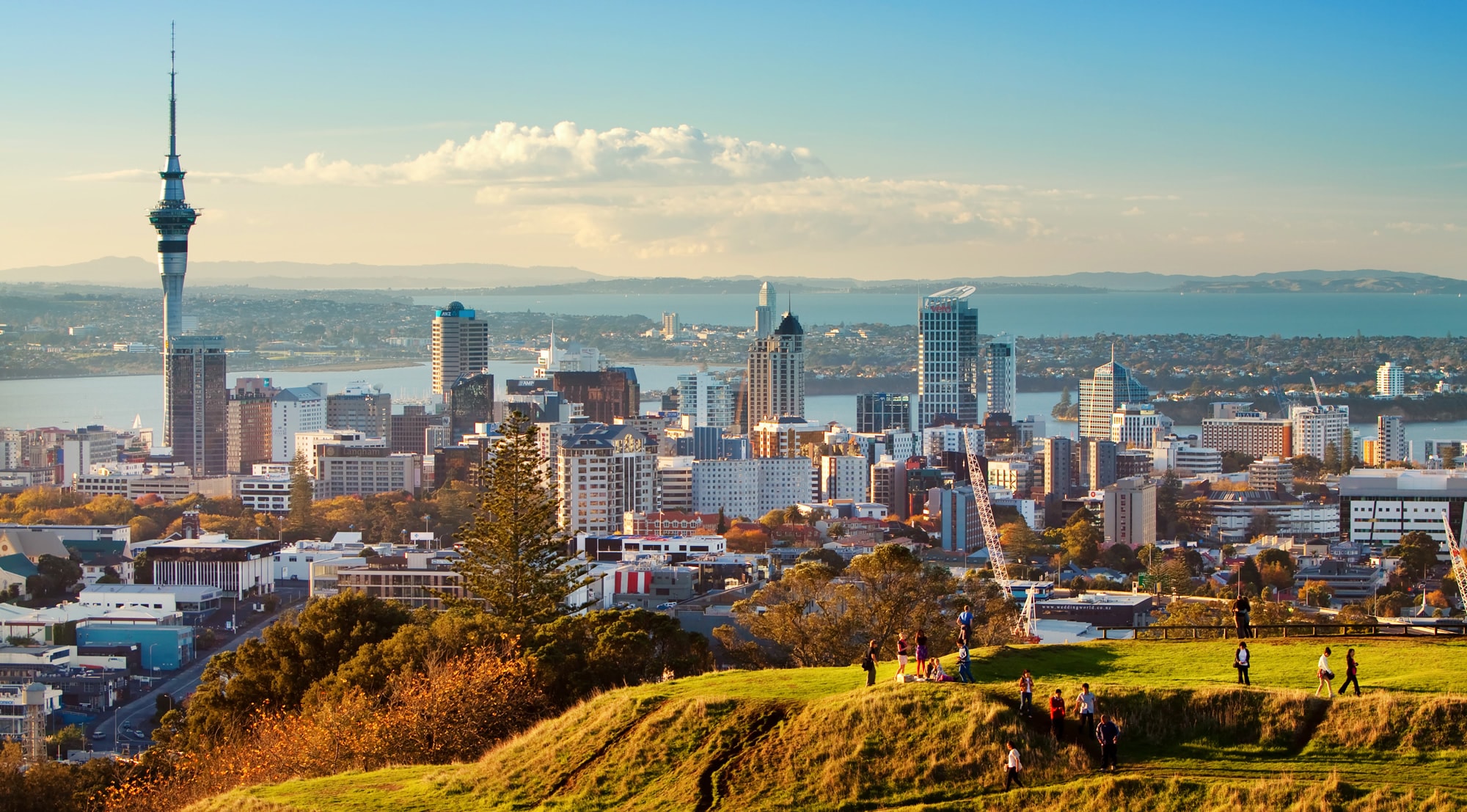 auckland
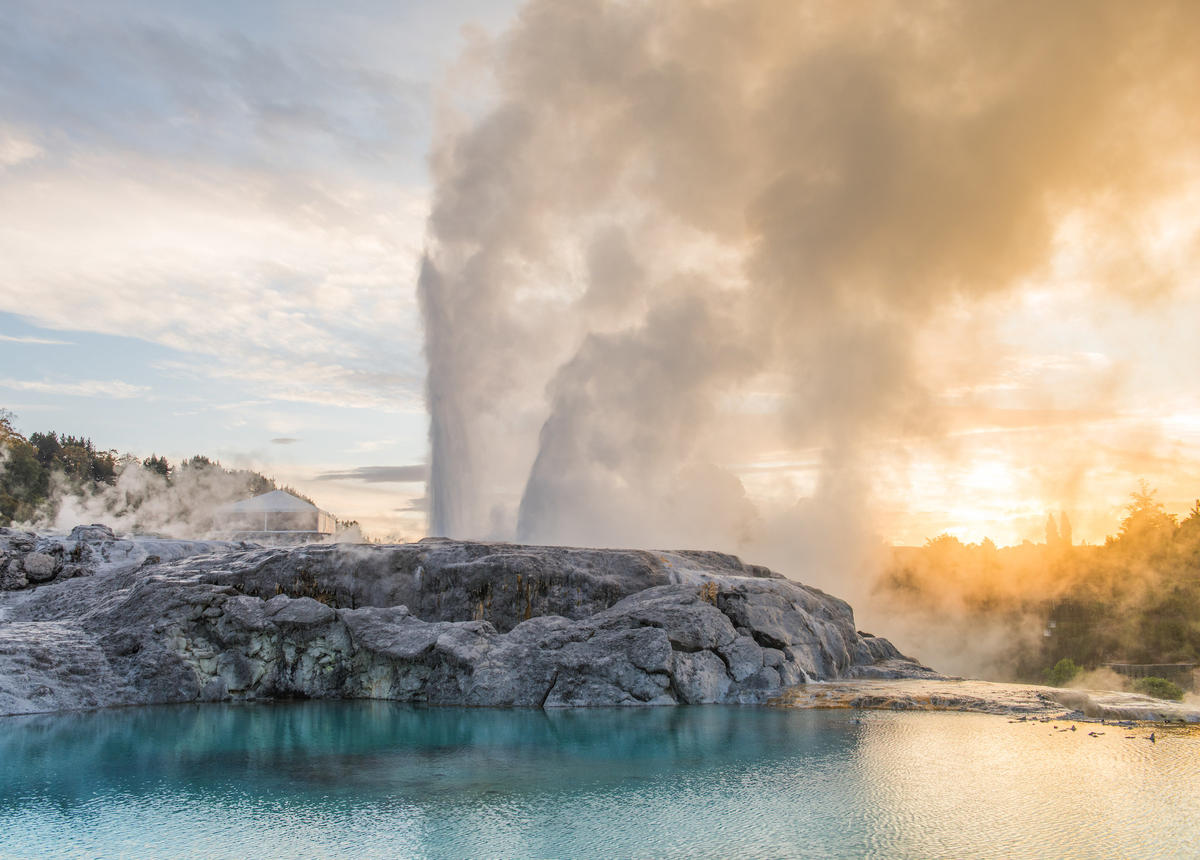 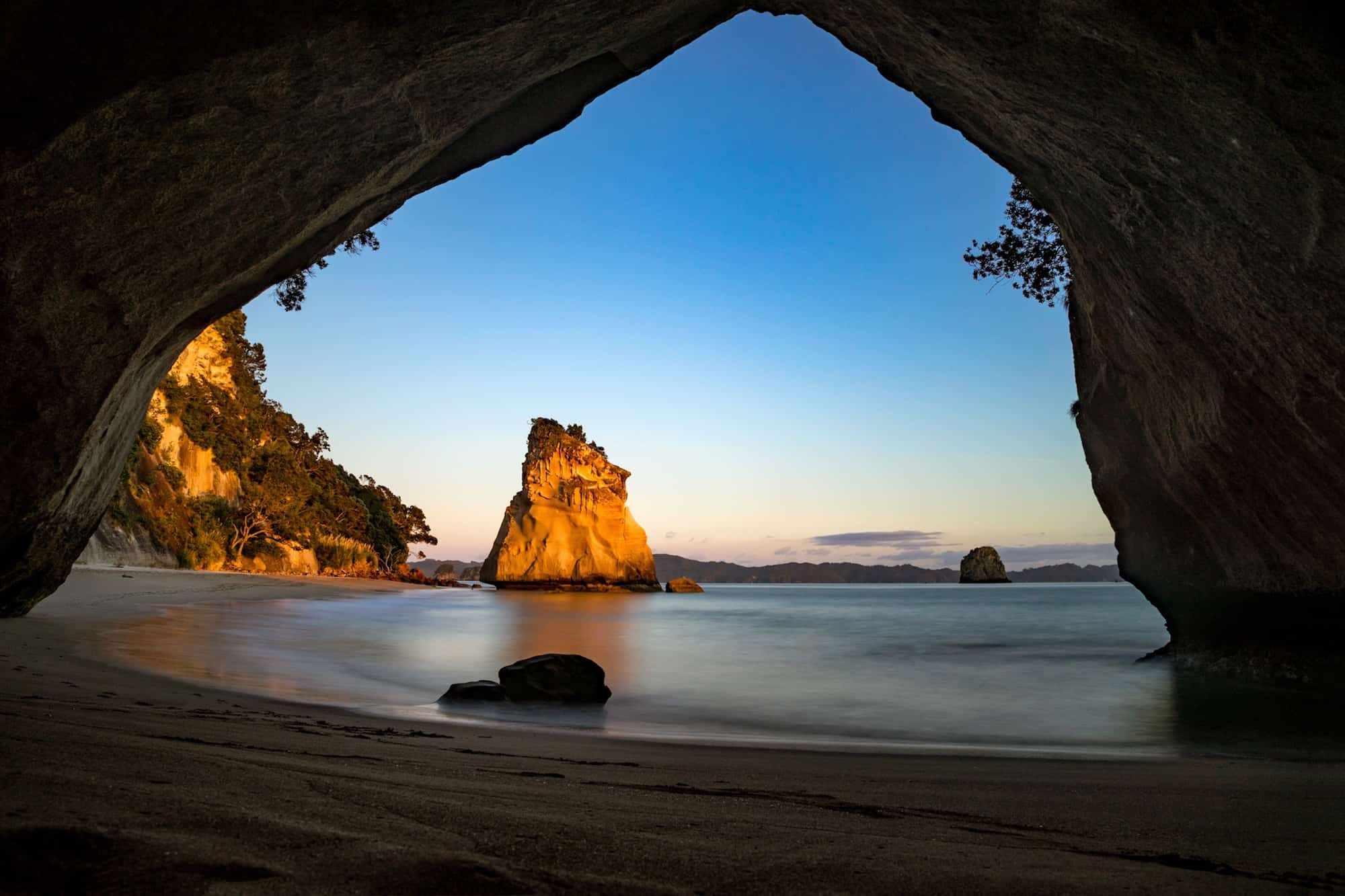 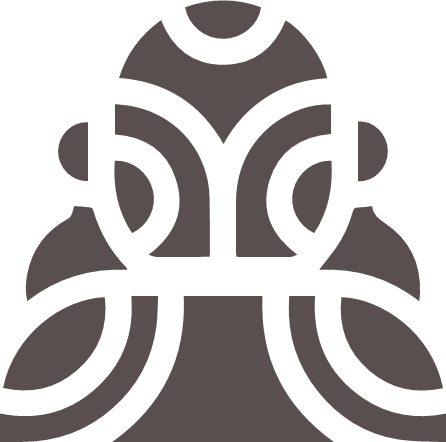 northern island
cathedral cove
wellington
new zealand
southern island
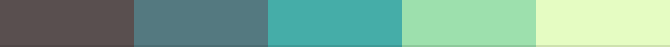 auckland
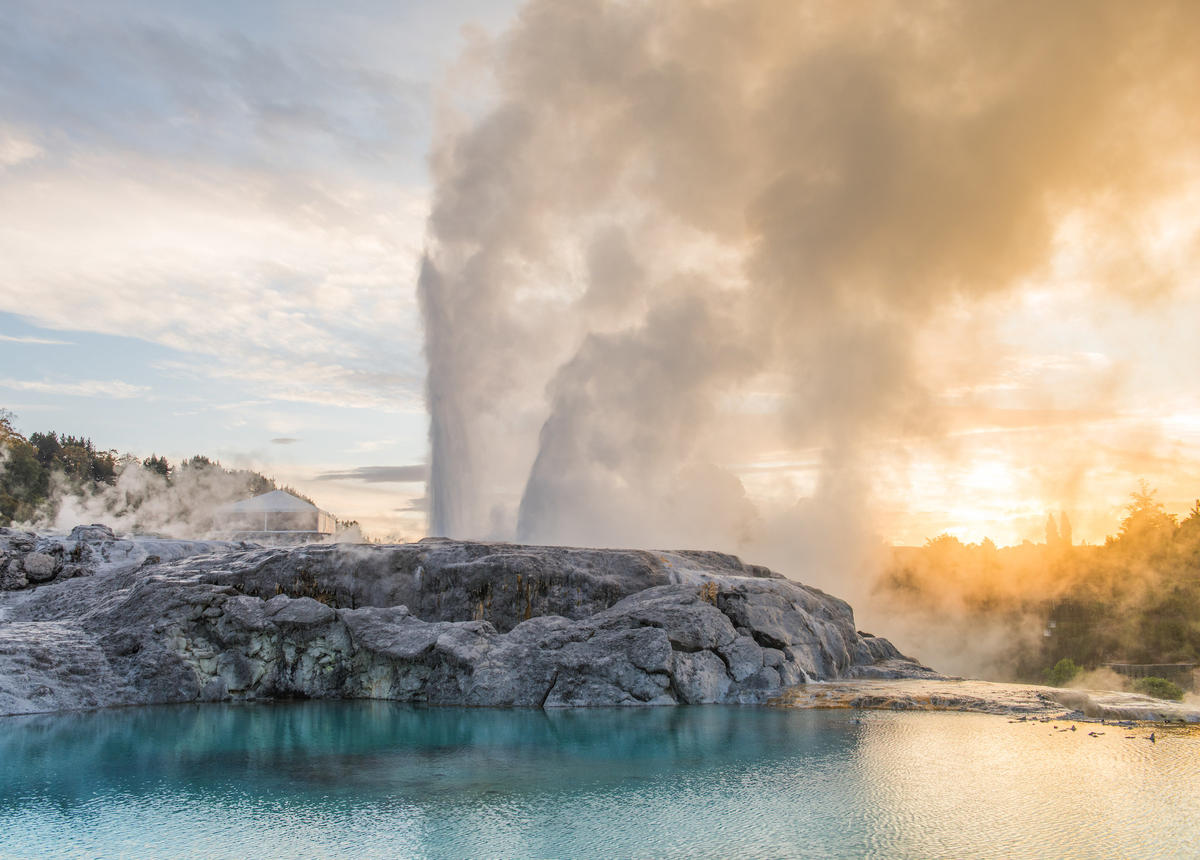 rotorua - geothermal city
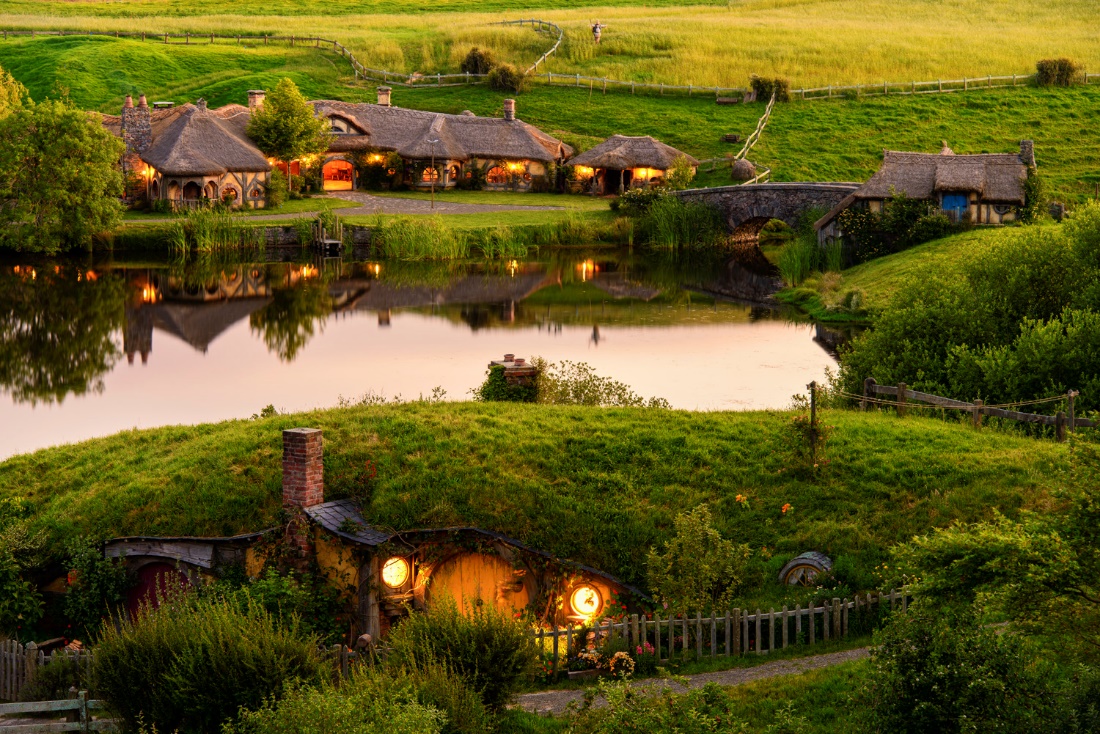 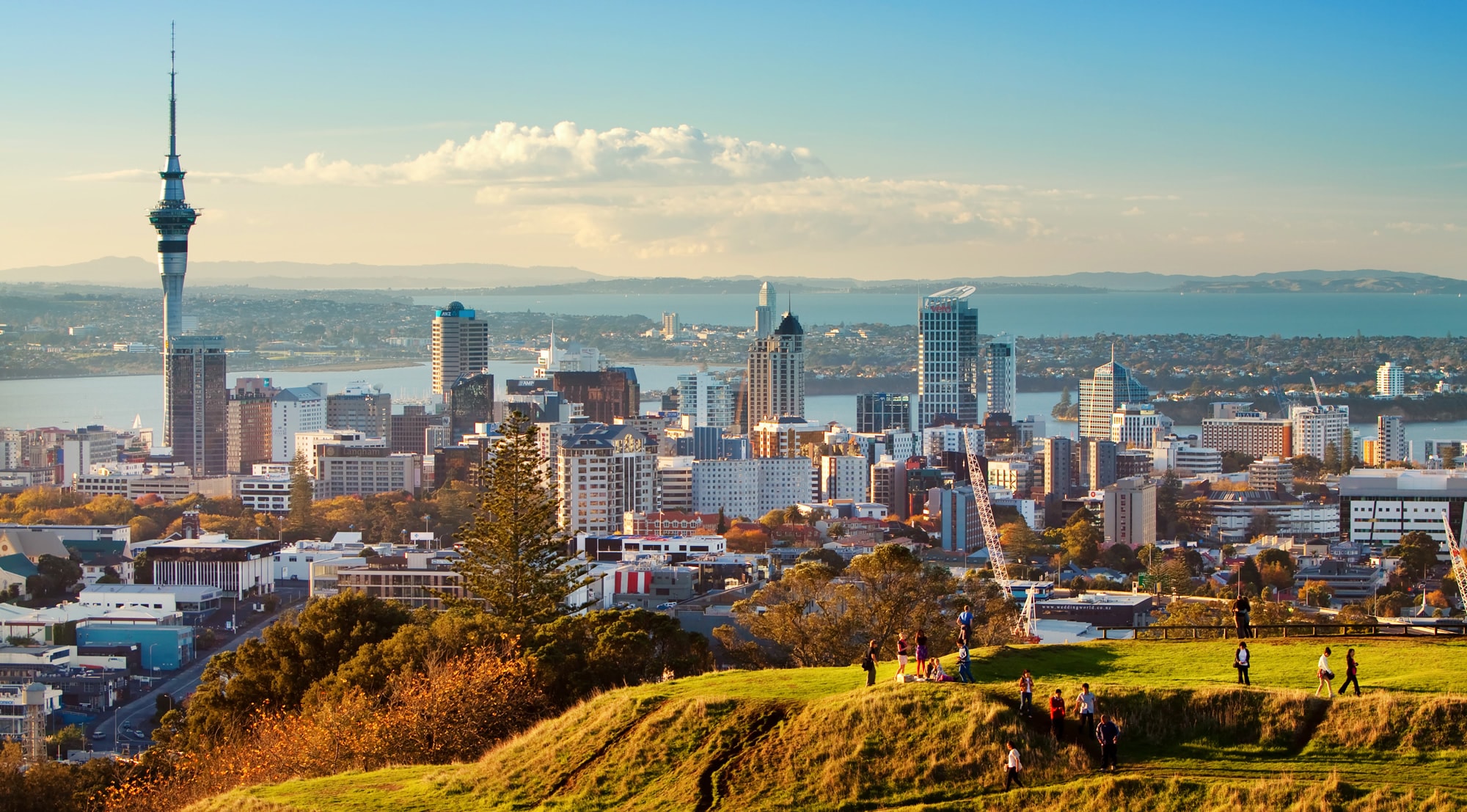 northern island
auckland
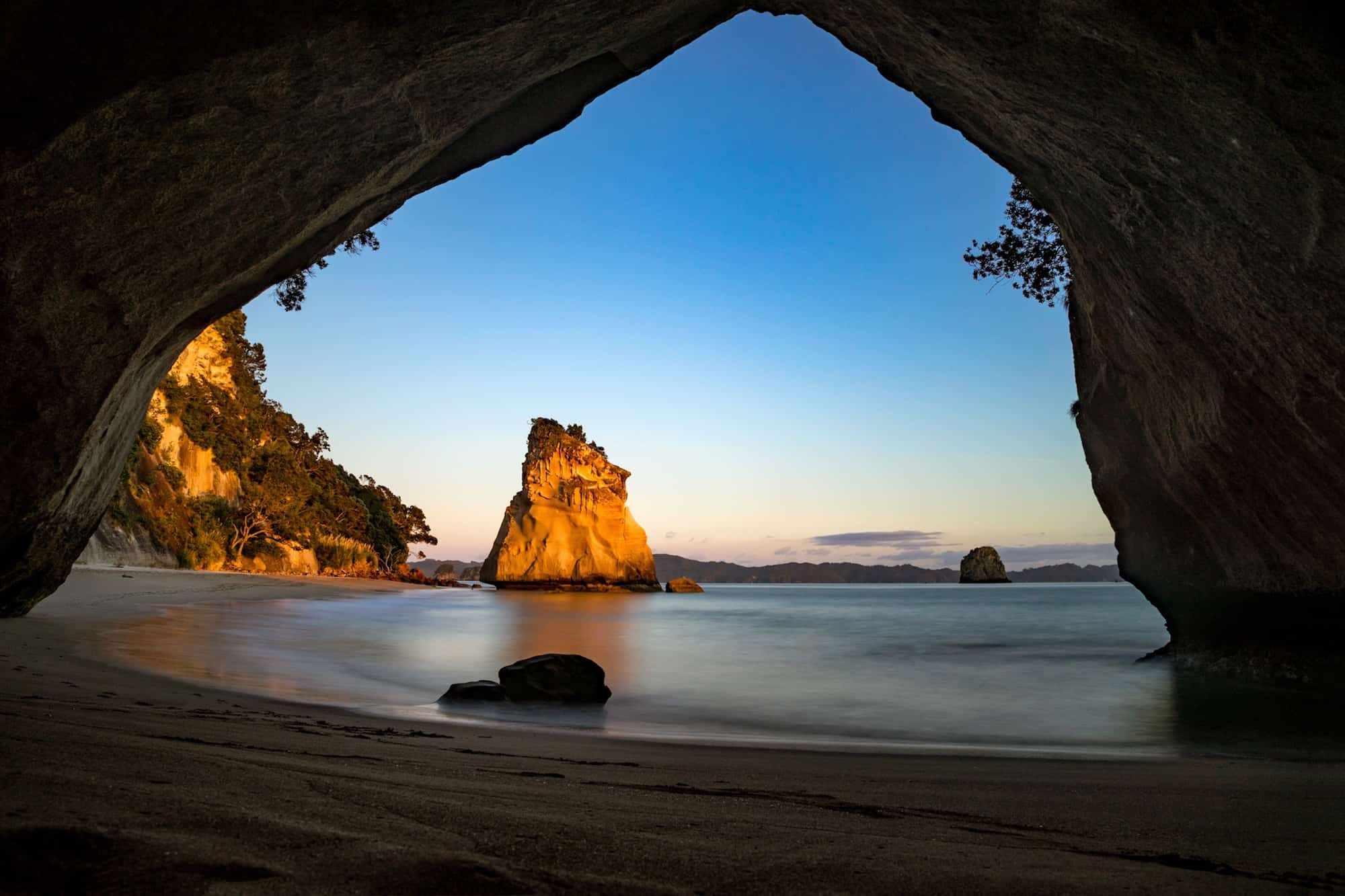 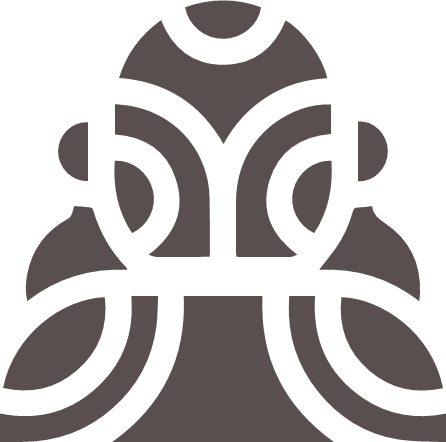 cathedral cove
wellington
new zealand
southern island
hobbiton
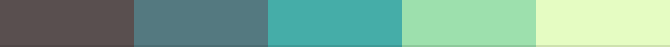 rotorua - geothermal city
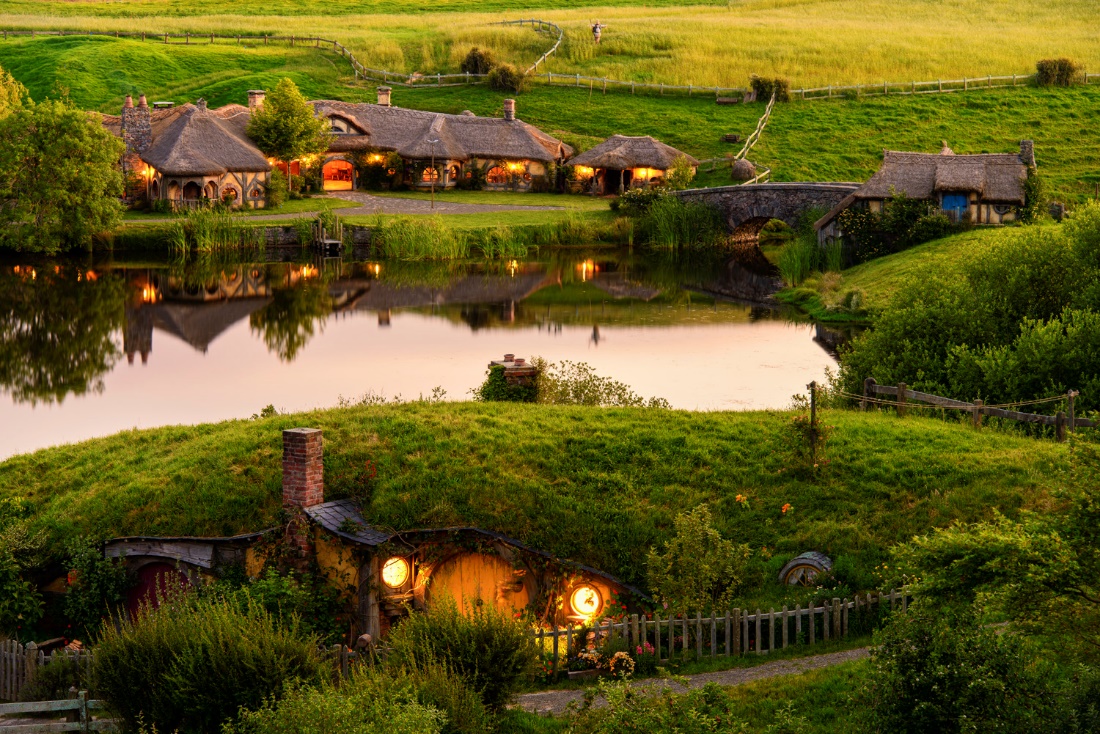 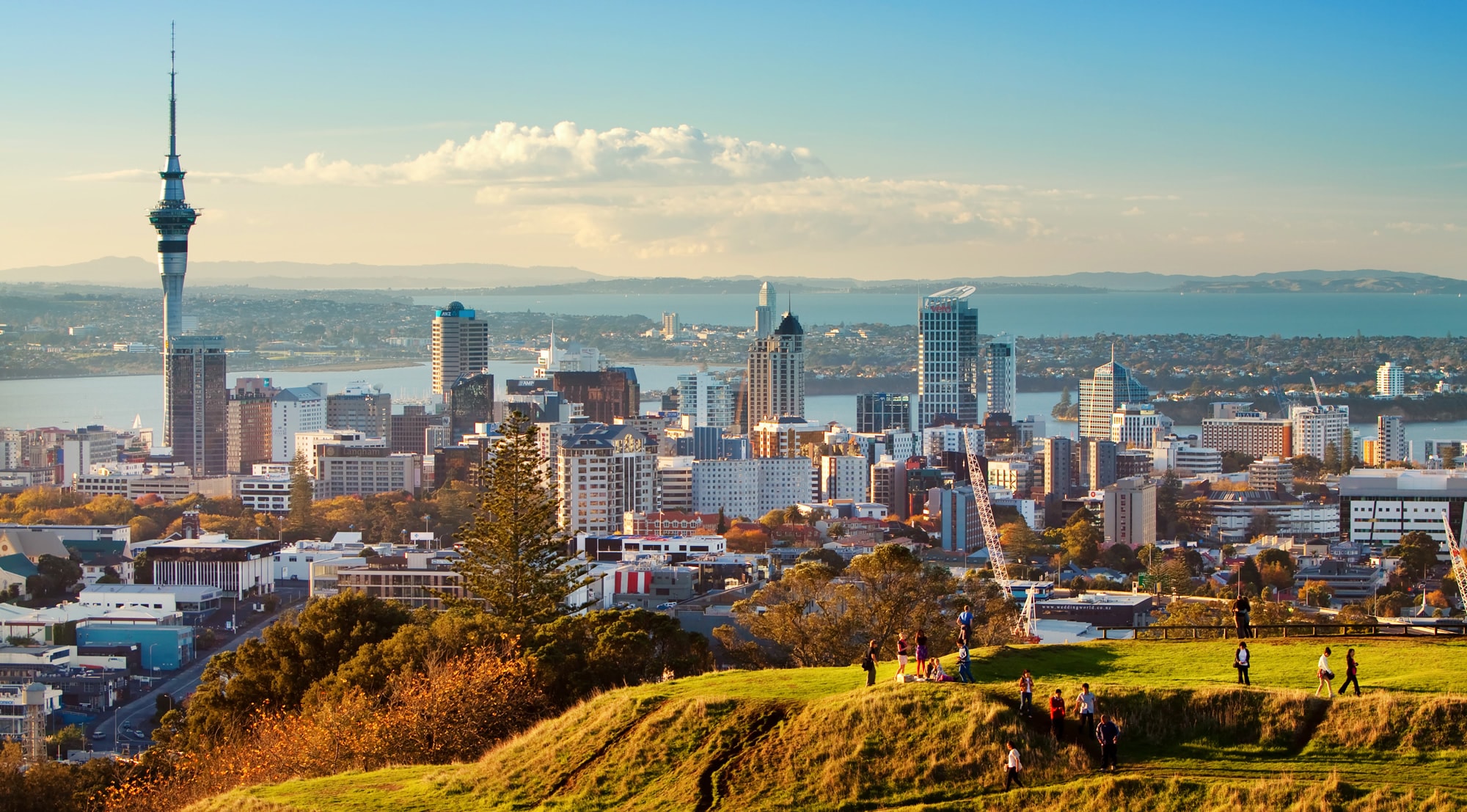 northern island
auckland
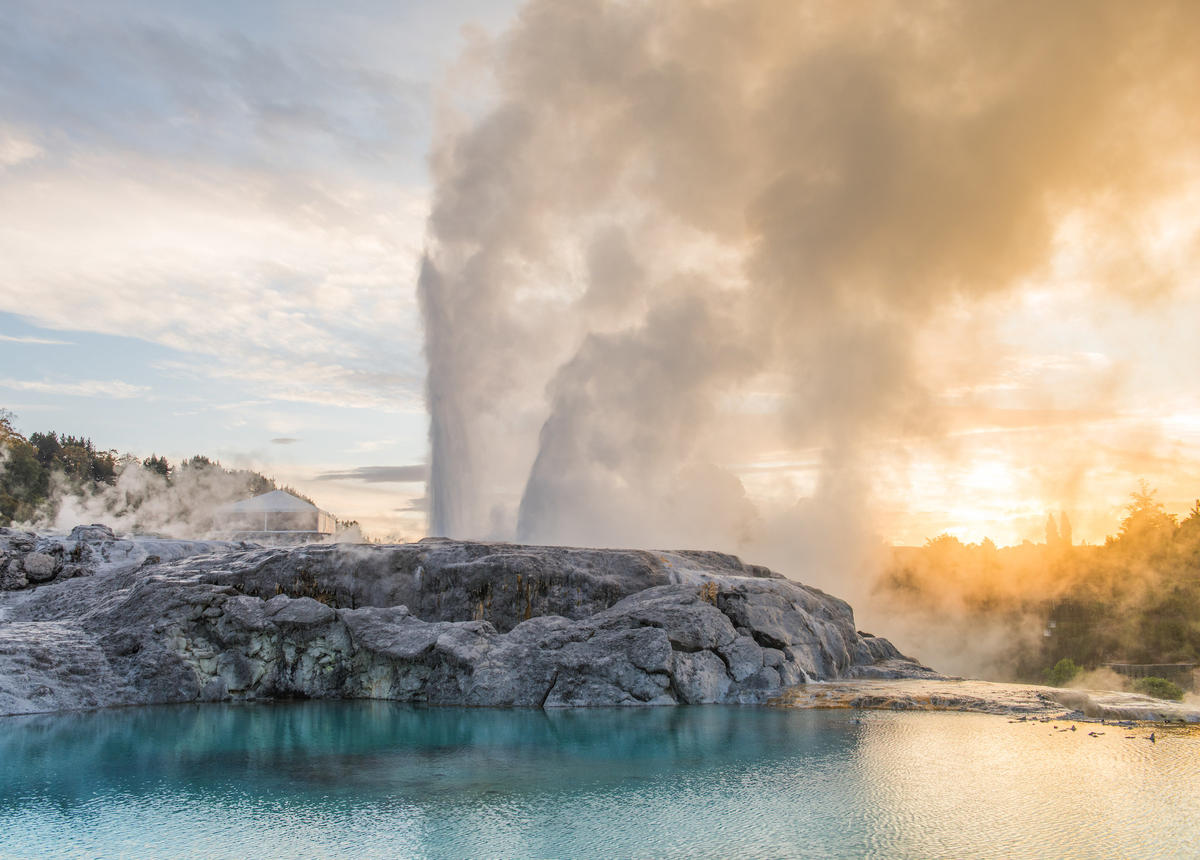 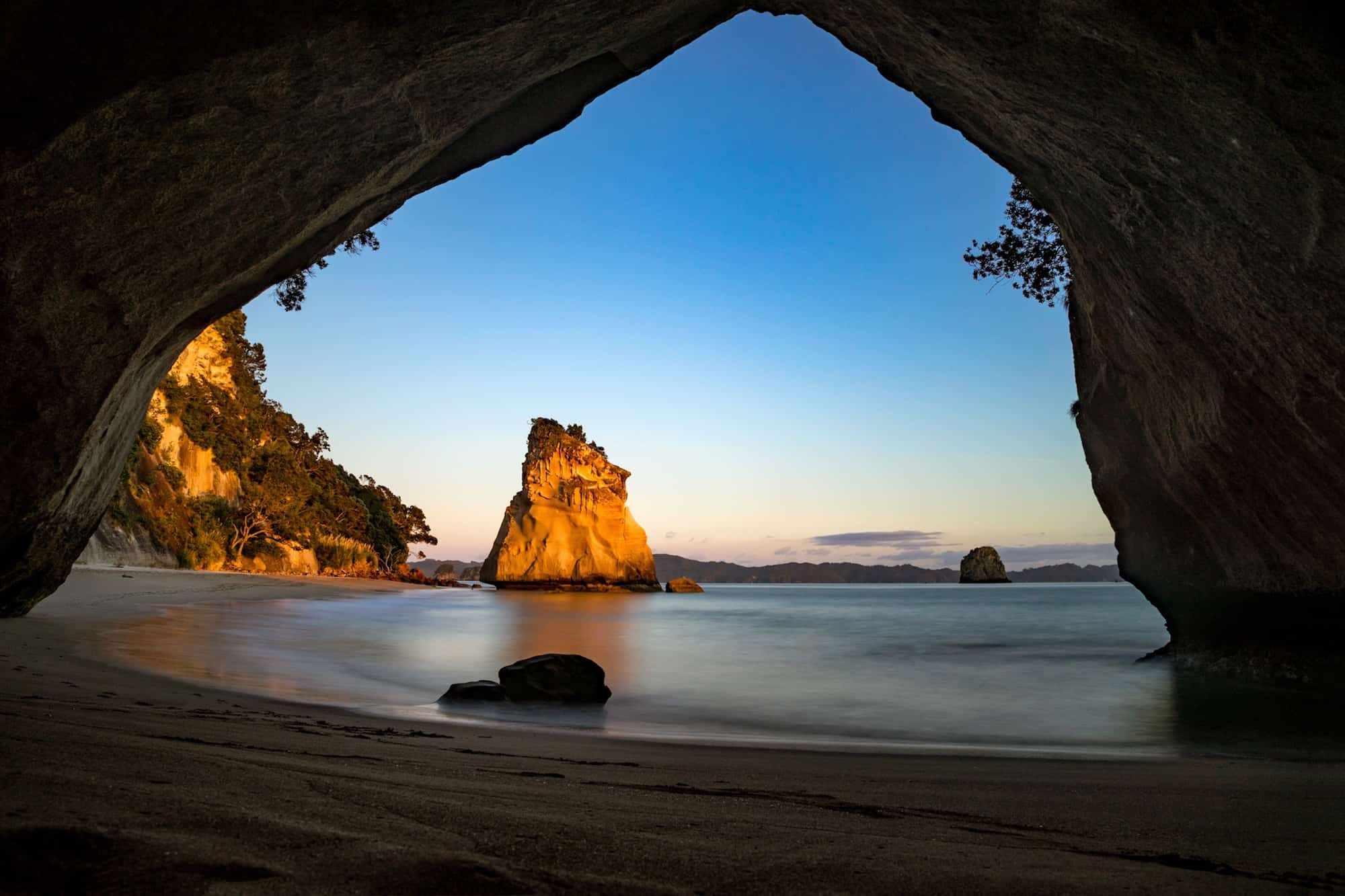 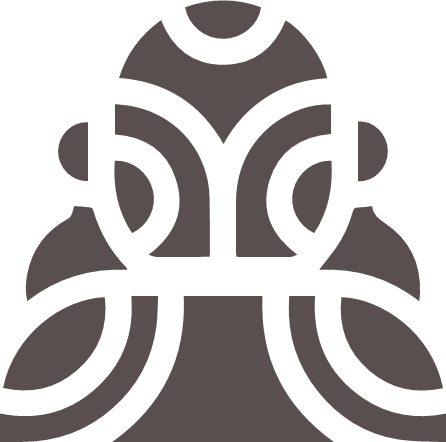 hobbiton
wellington
new zealand
southern island
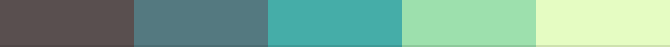 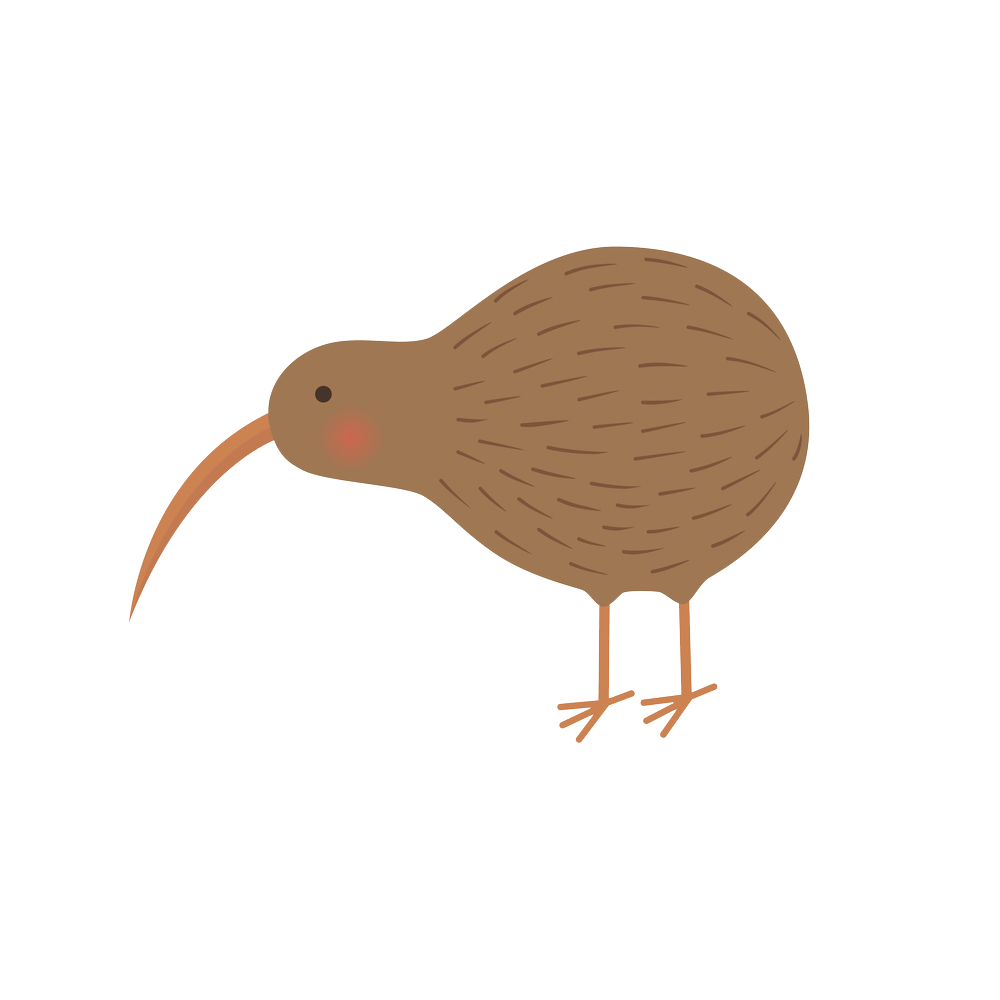 kiwi bird - national symbol
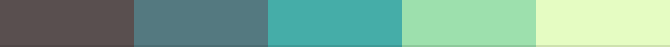 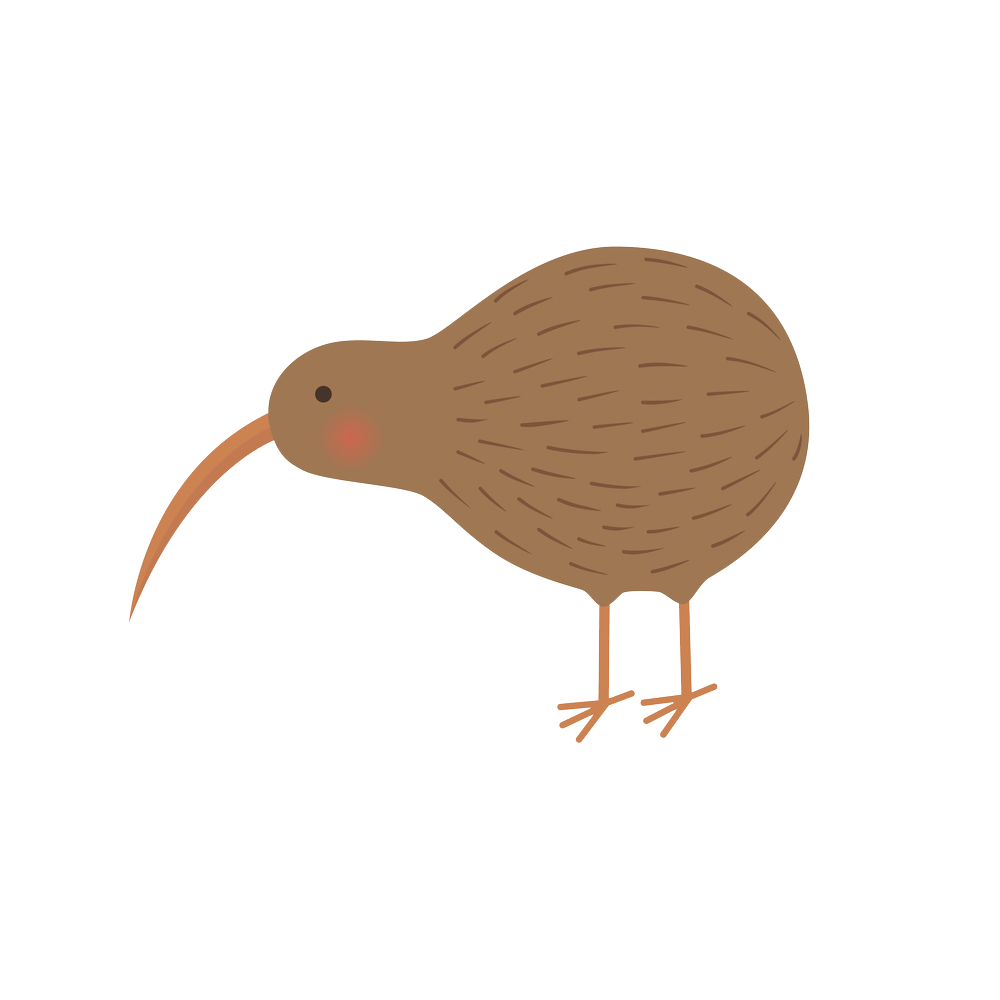 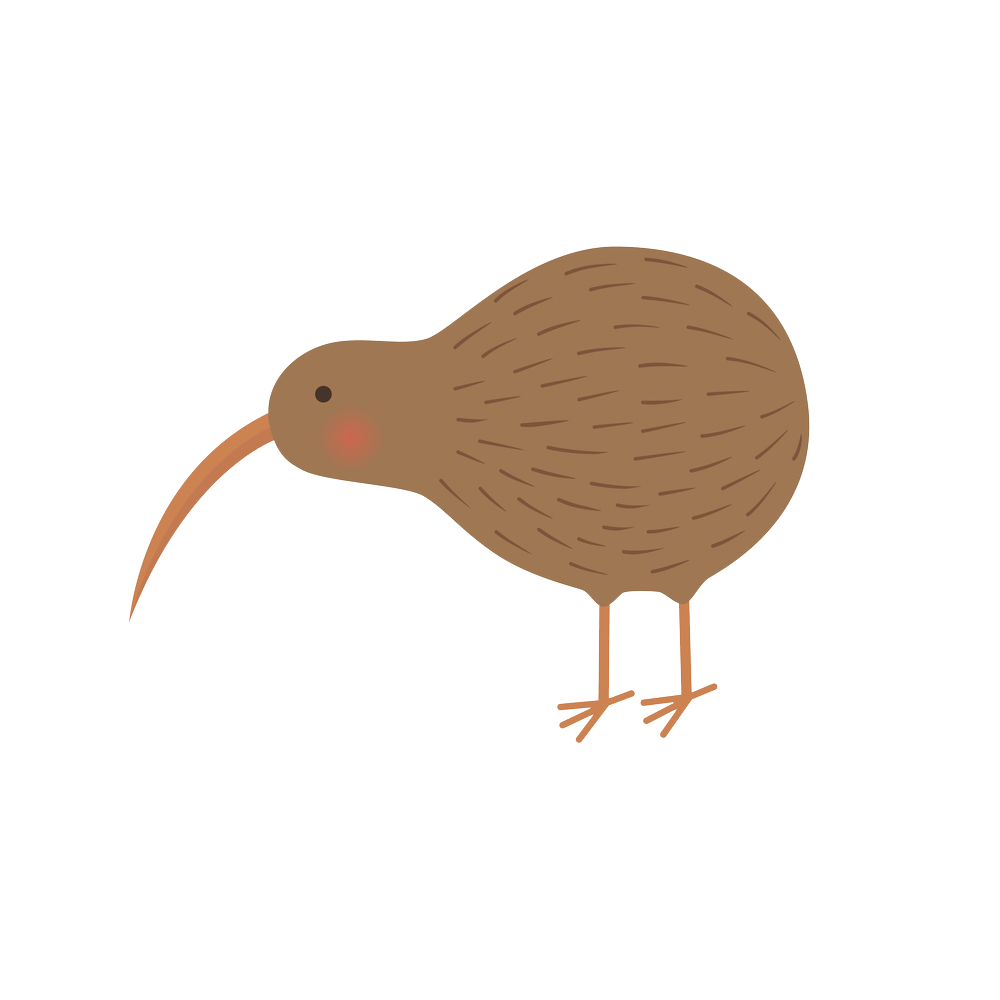 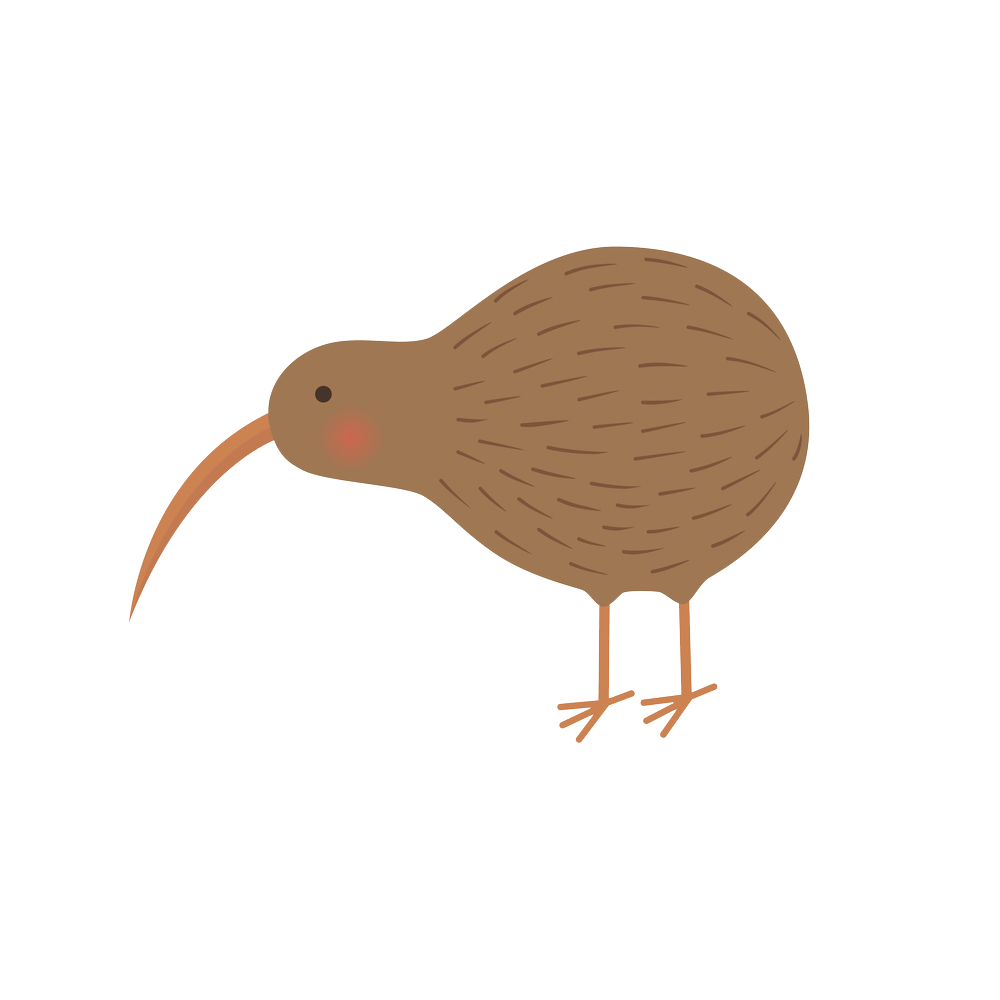 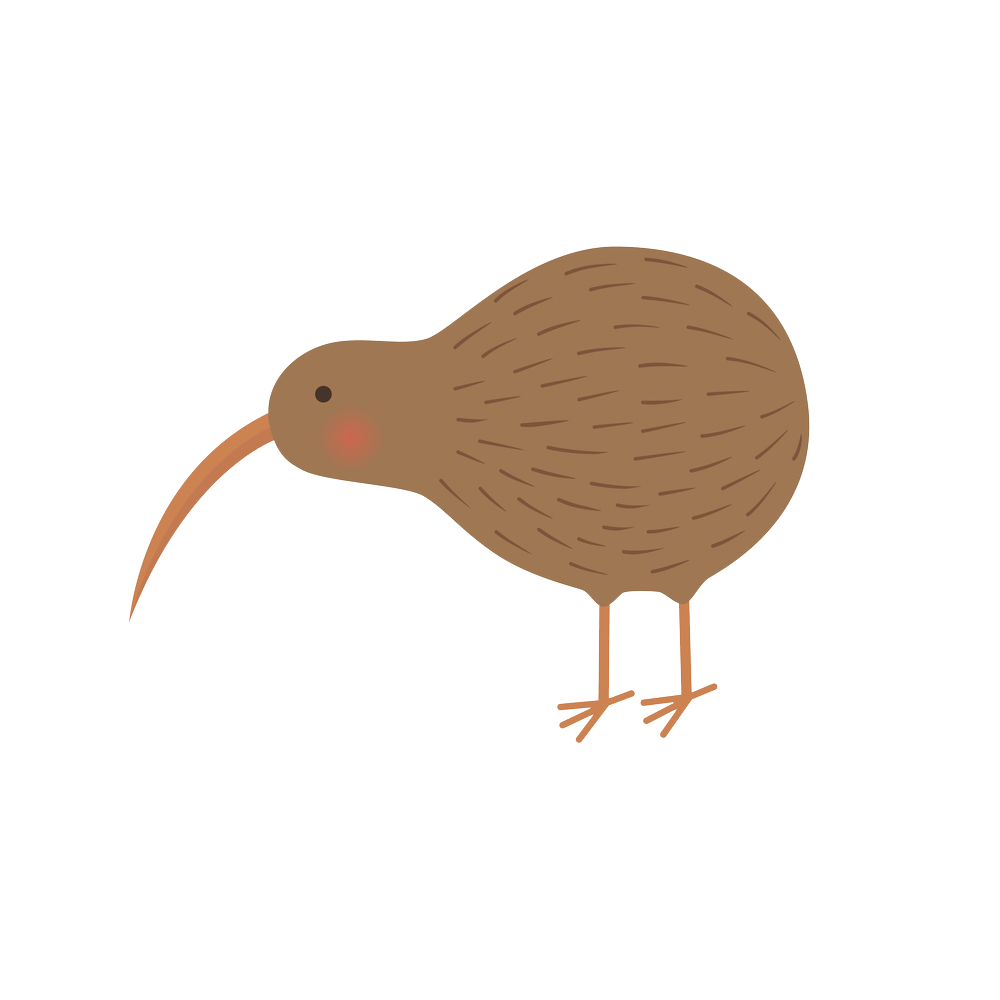 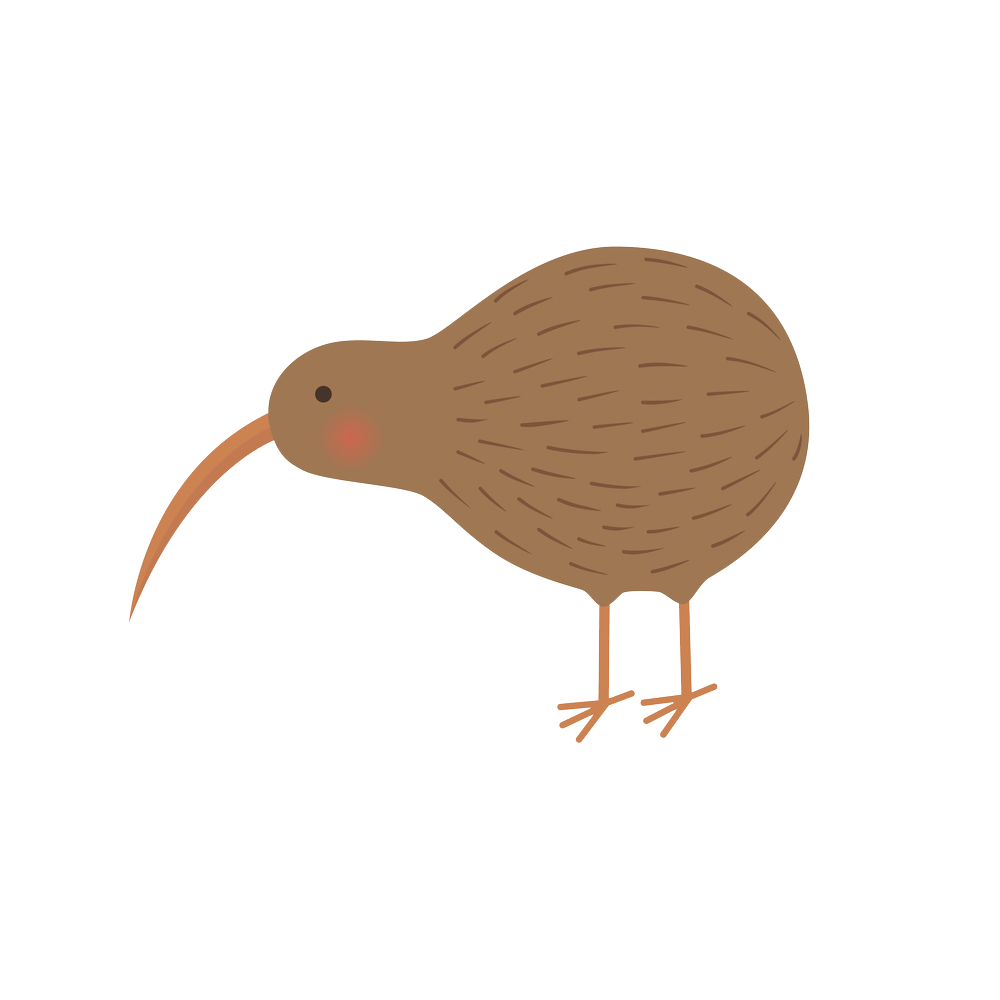 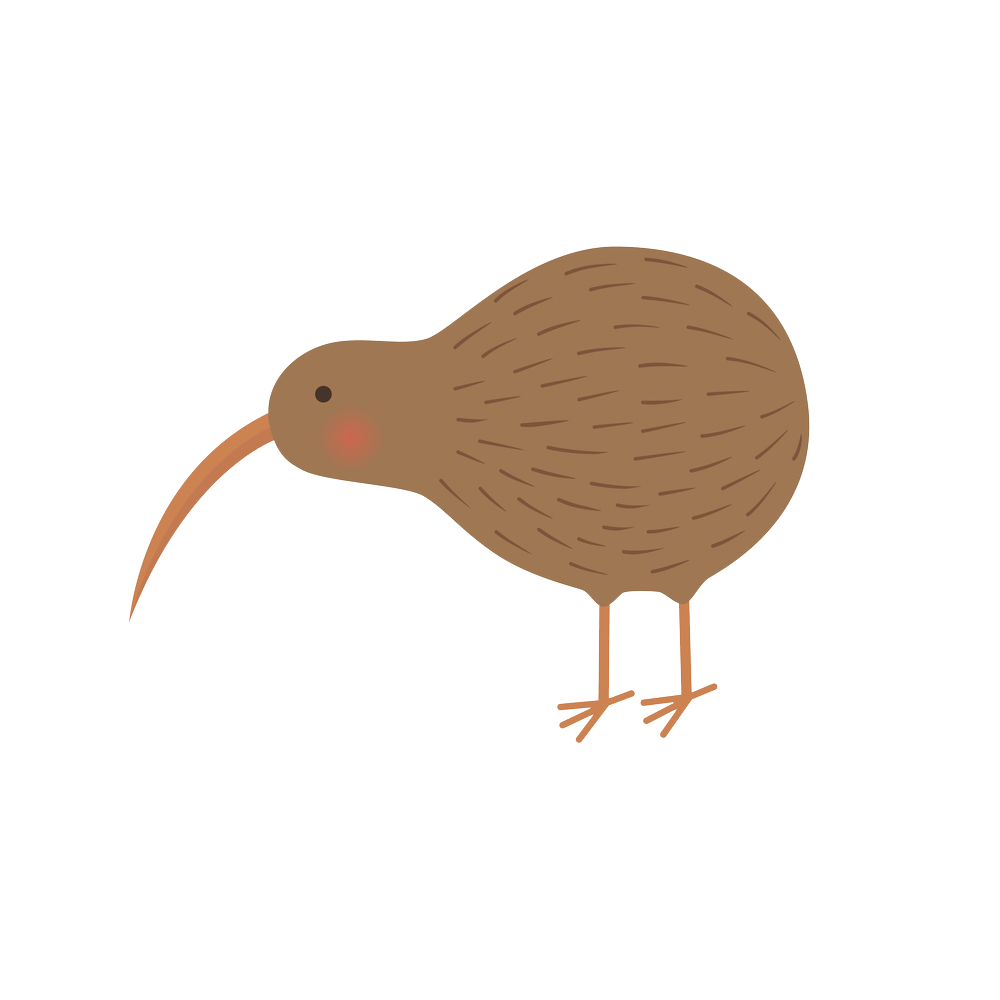 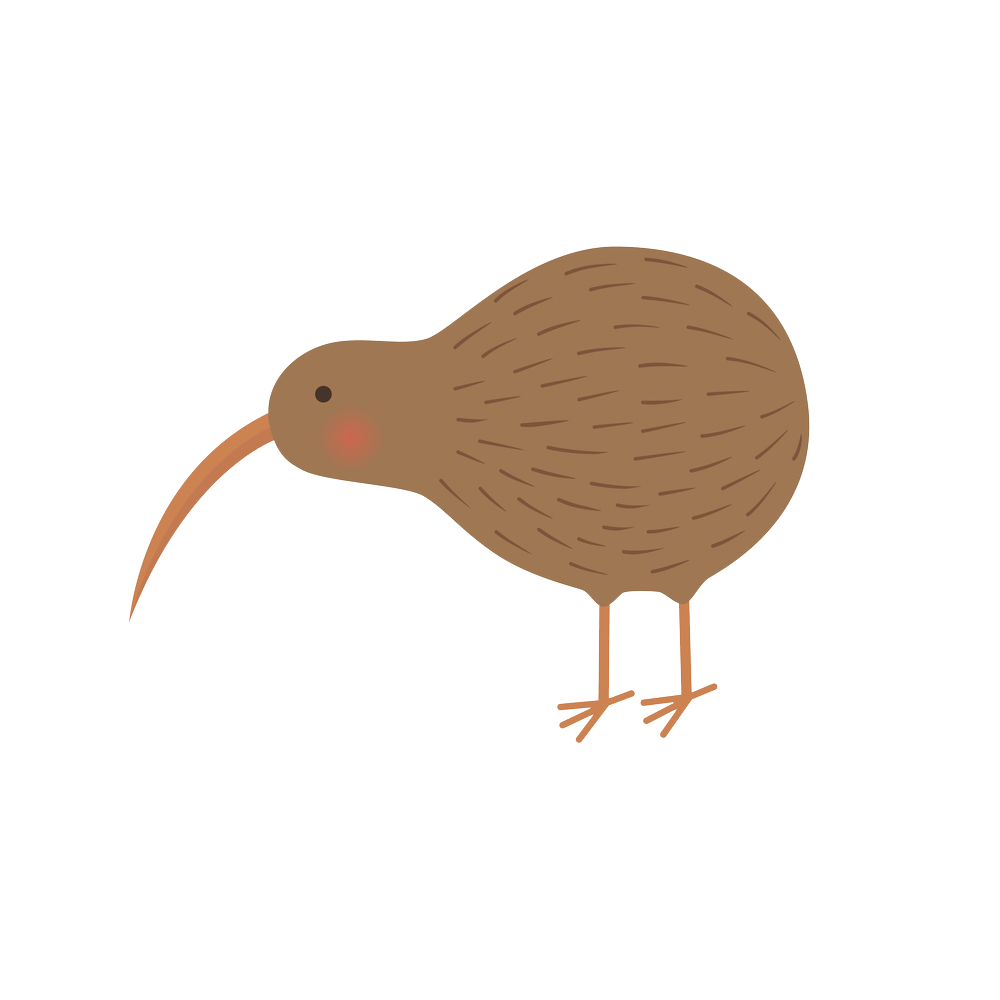 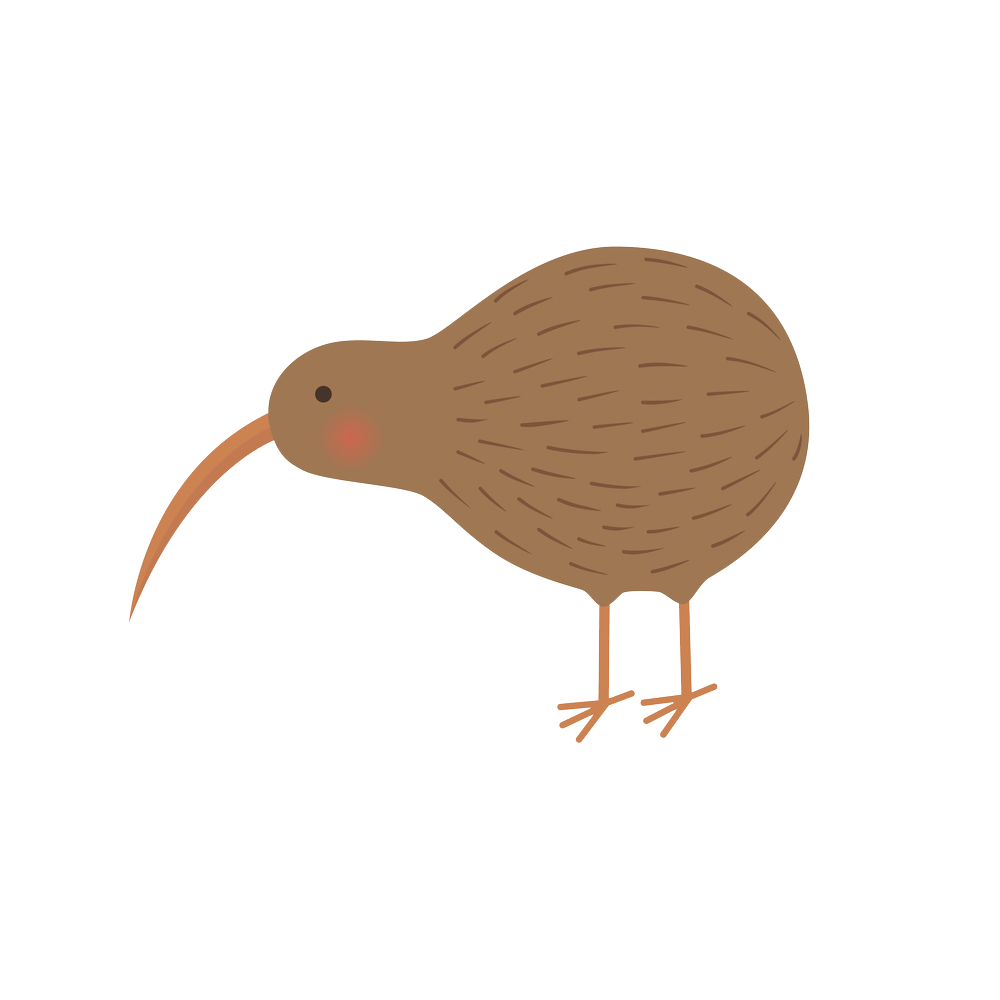 !
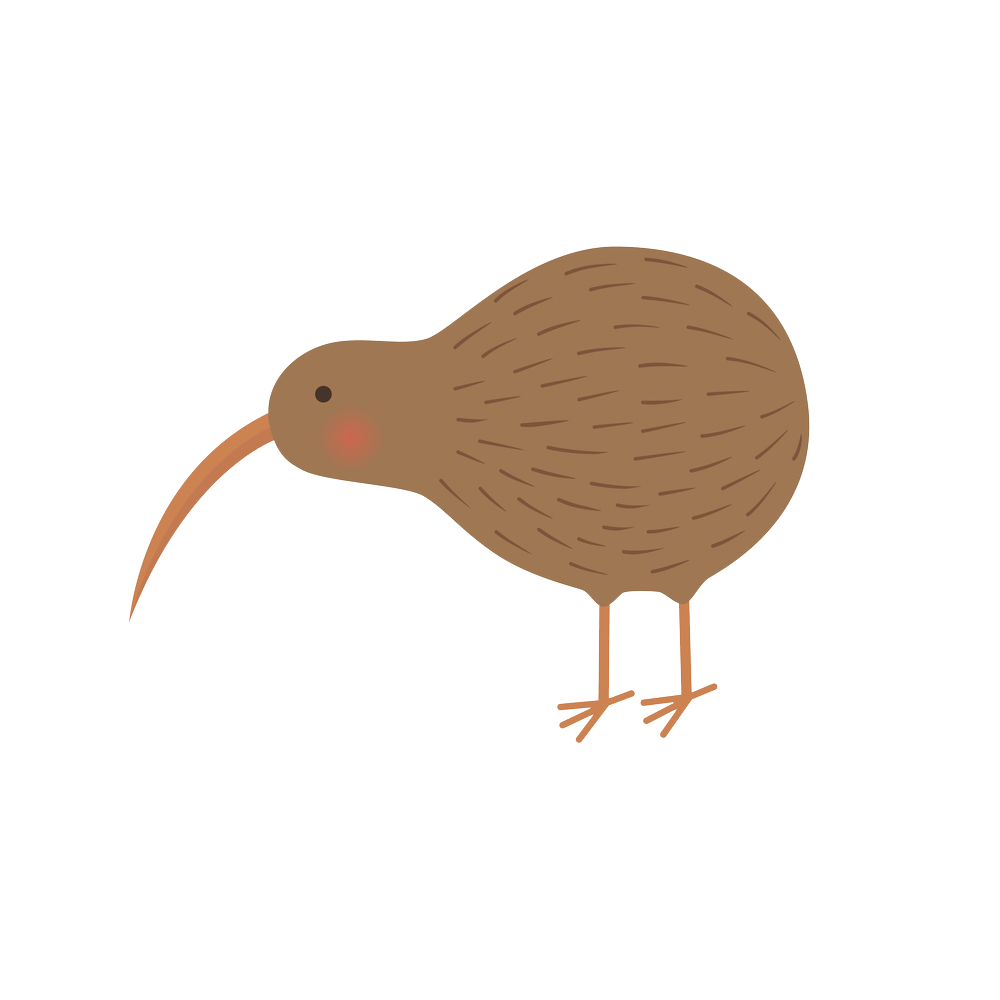 !
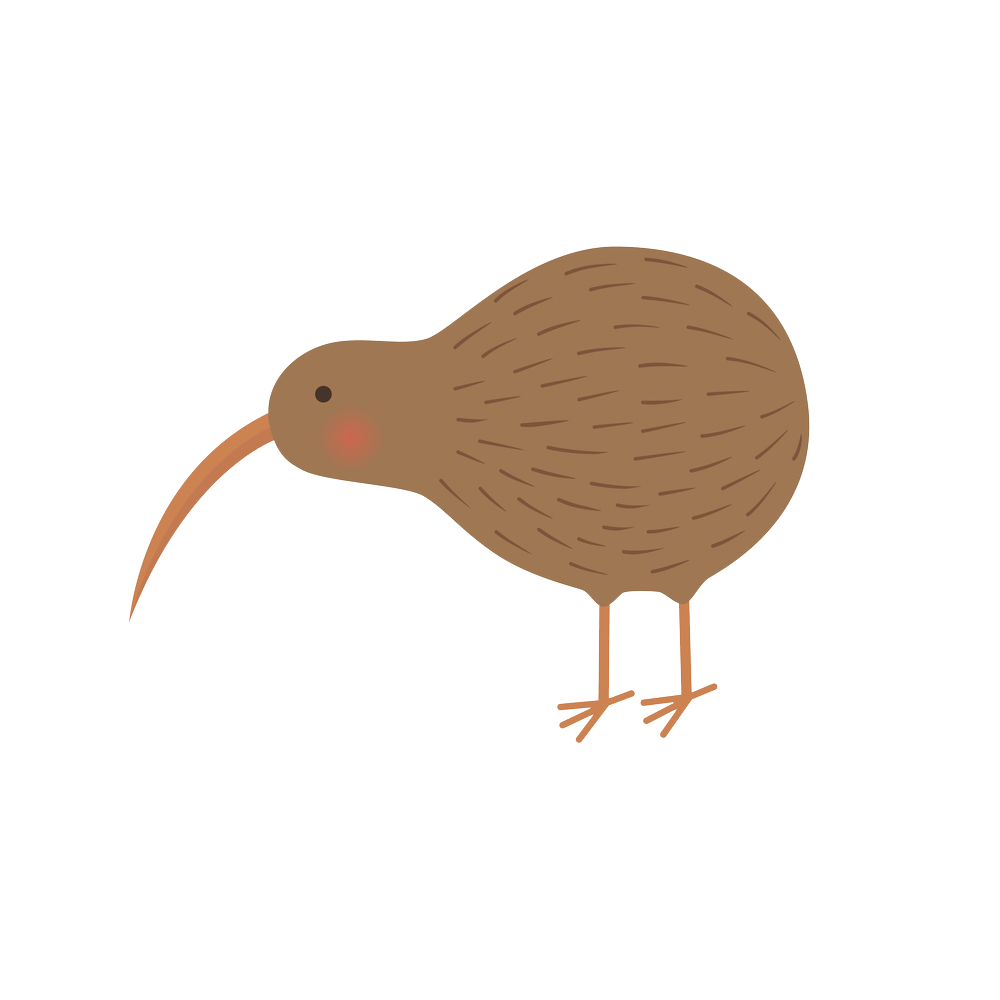 !
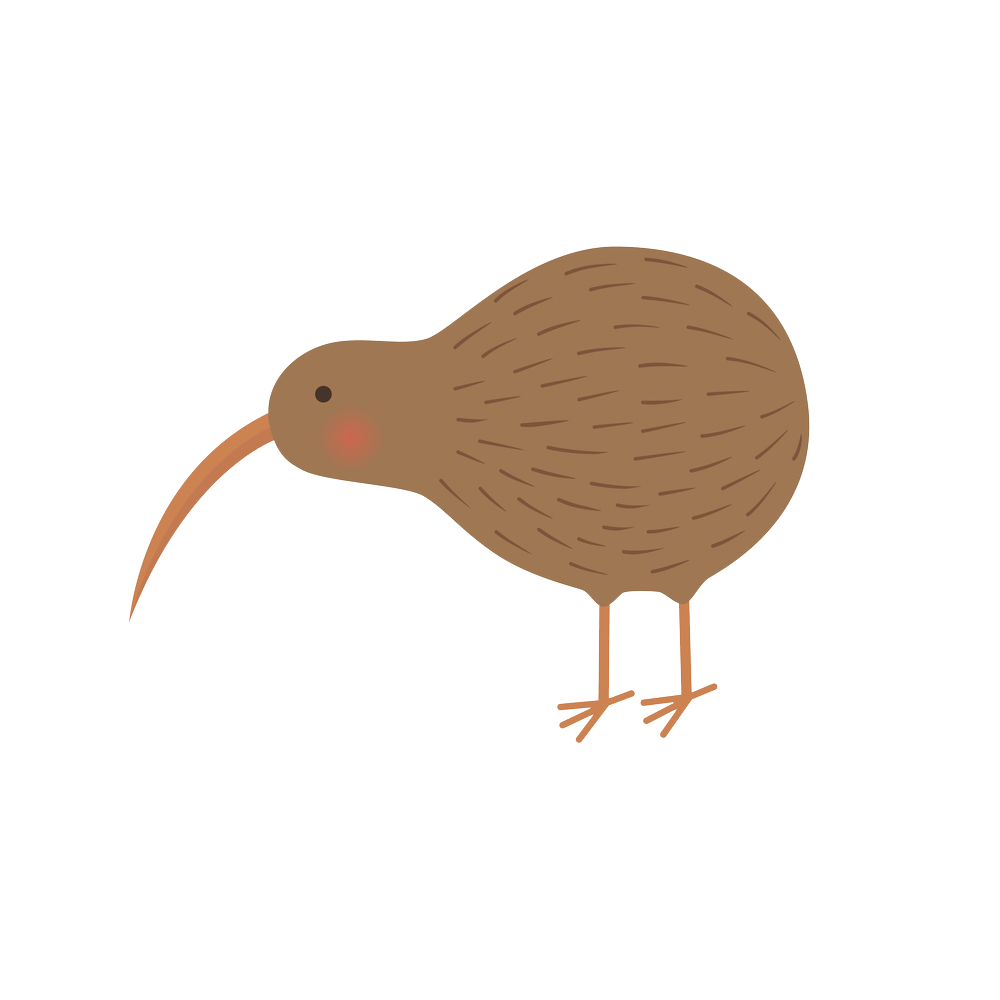 !
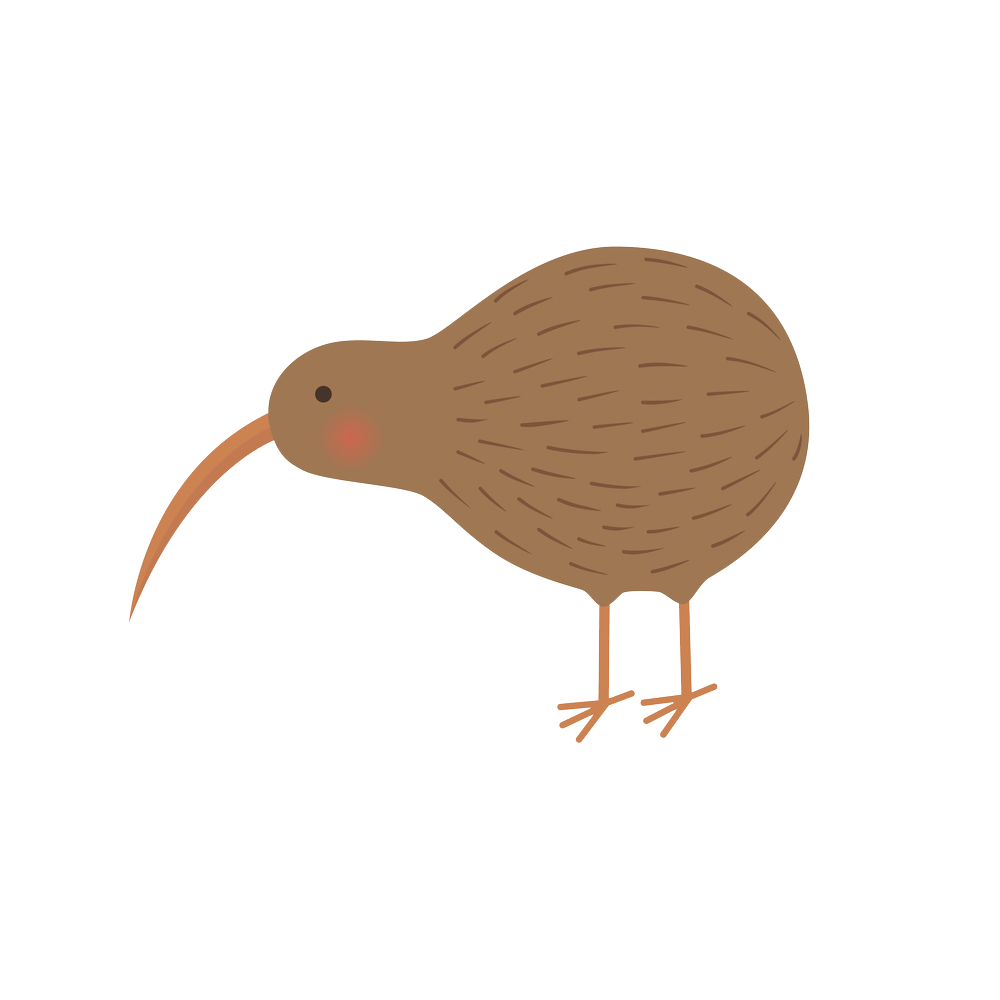 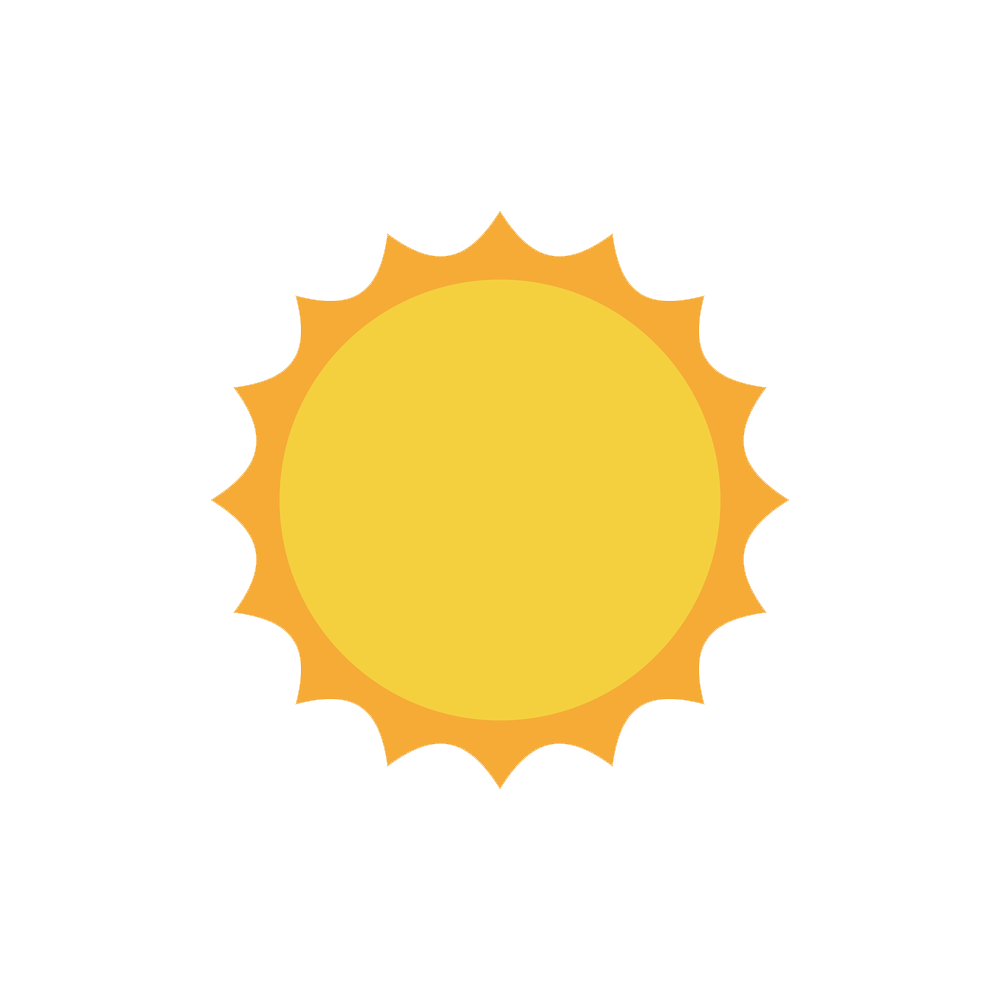 kia ora!
=
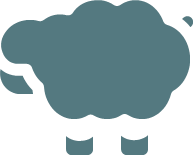 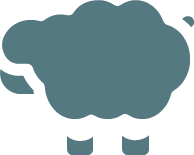 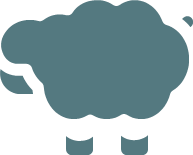 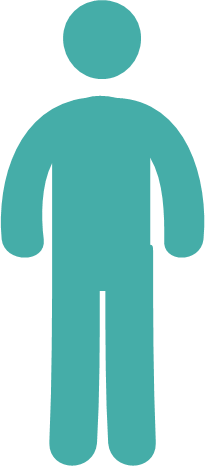 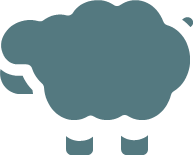 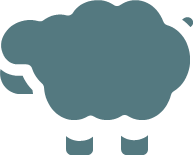 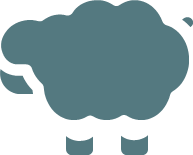 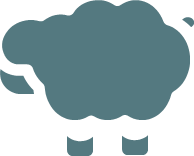 7:1